Circulaciones del Hemisferio SurBajas/Vaguadas Polares, Sistemas Tropicales y Subtropicales, Bajas Cálidas
Sr. Mike Davison
International Desks
Ciclones
Ciclón Extratropical
Baja/Tormenta Extratropical:  Cualquier circulación a escala de tormenta que no es una tormenta tropical.
Usualmente se refiere a ciclones frontales migratorios de latitudes medias y altas. 
Fuente de energía: 
Gradiente de Temperatura/Energía Potencial disponible es convertida en energía cinética
[Speaker Notes: extratropical cyclone—(Sometimes called extratropical low, extratropical storm.) Any cyclonic-scale storm that is not a tropical cyclone, usually referring only to the migratory frontal cyclones of middle and high latitudes.]
Ciclón Extratropical
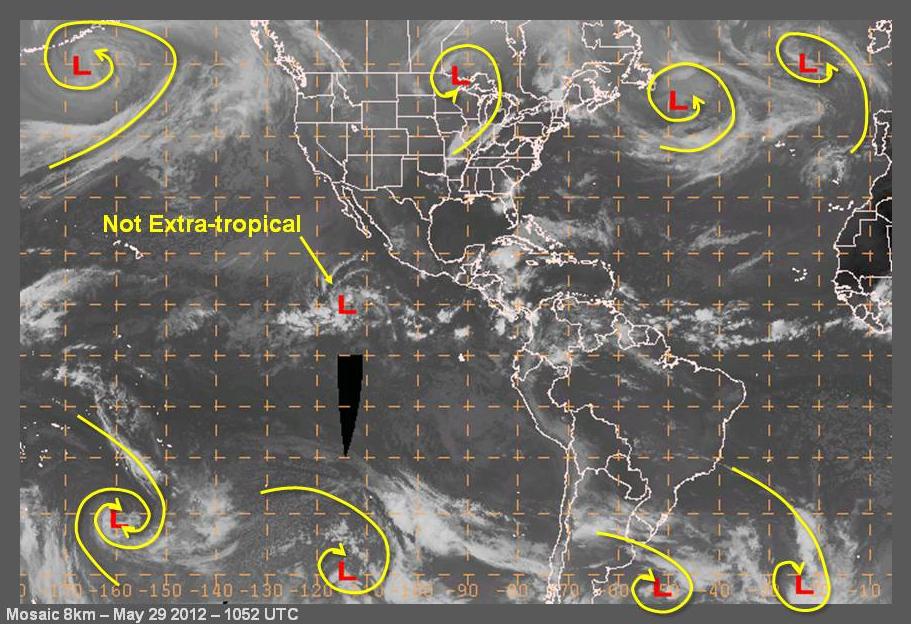 [Speaker Notes: extratropical cyclone—(Sometimes called extratropical low, extratropical storm.) Any cyclonic-scale storm that is not a tropical cyclone, usually referring only to the migratory frontal cyclones of middle and high latitudes.]
Ciclón Extratropical
Características:

Sistema troposférico
Abarca de bajos niveles 
    hasta la estratósfera.

Núcleo Frío
Temperatura en el 
    centro/corazón más fría 
    que la temperatura del 
    medio ambiente/periferia.

Tropopausa baja
Al ser de núcleo frío, la atmósfera se comprime, y la tropopausa baja.

Vorticidad
Vorticidad se hace mas ciclónica con la altura.
    (Más negativa con la altura en el hemisferio sur)
    (Más positiva con la altura en el hemisferio norte)
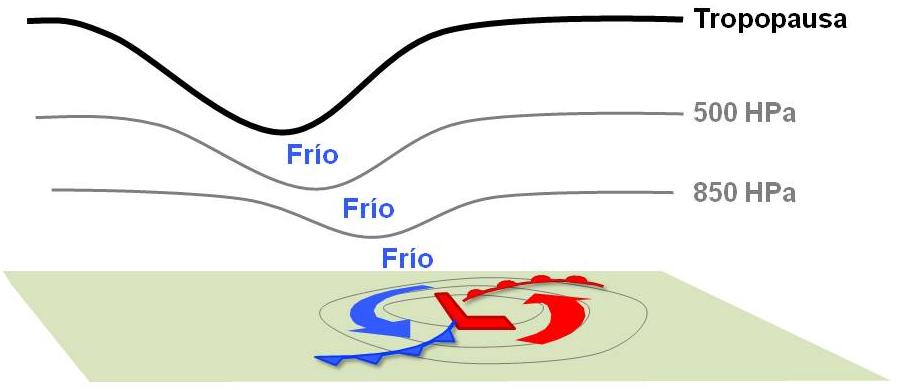 Circulaciones Frías
Vaguada Fría:  En cualquier nivel de la atmósfera, cualquier vaguada que se caracterice por aire mas frío cerca de su centro que en sus entornos.

Baja Fría: Baja de centro/corazón frío. En cualquier nivel en la atmósfera, una baja cuyo centro es mas frío que su entorno/alrededor.
[Speaker Notes: cold trough—At any given level in the atmosphere, any trough that is generally characterized by colder air near its center than its surroundings. 

cold low—(Or cold cyclone; also called cold-core low, cold-core cyclone.) At a given level in the atmosphere, any low that is generally characterized by colder air near its center than around its periphery; the opposite of a warm low. A significant case of a cold low is that of a cut-off low, characterized by a completely isolated pool of cold air within its vortex. The cyclonic intensity of a cold low increases with height in accordance with the thermal wind equation.]
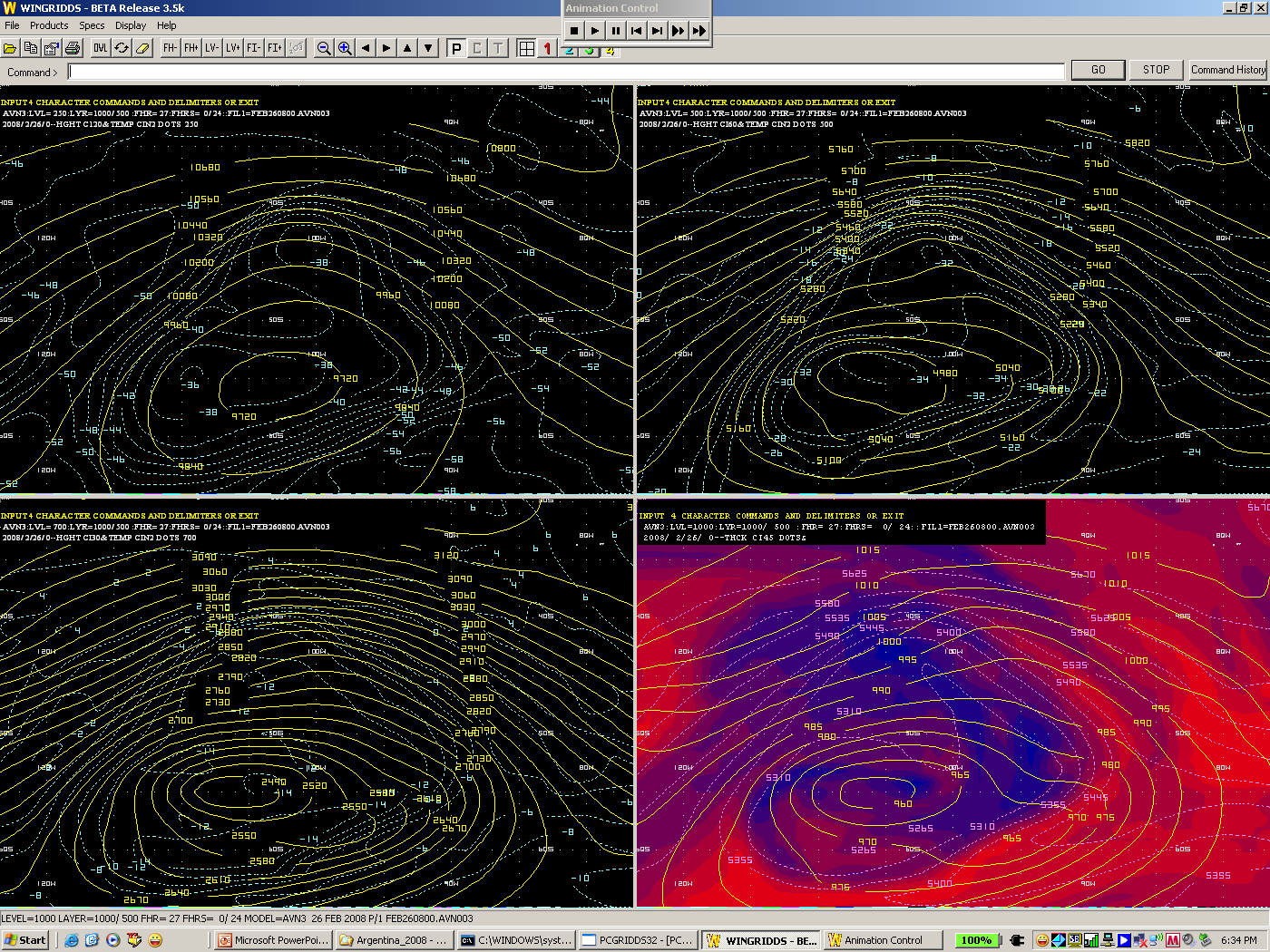 Vaguada Fría (HS)
Isohipsas y Temp.  250 hPa
Isohipsas y Temp.  500 hPa
¿?
¿?
Frío
Cálido
PMSL y Espesor 1000 – 500 hPa
Isohipsas y Temp.  700 hPa
¿?
¿?
Frío
Frío
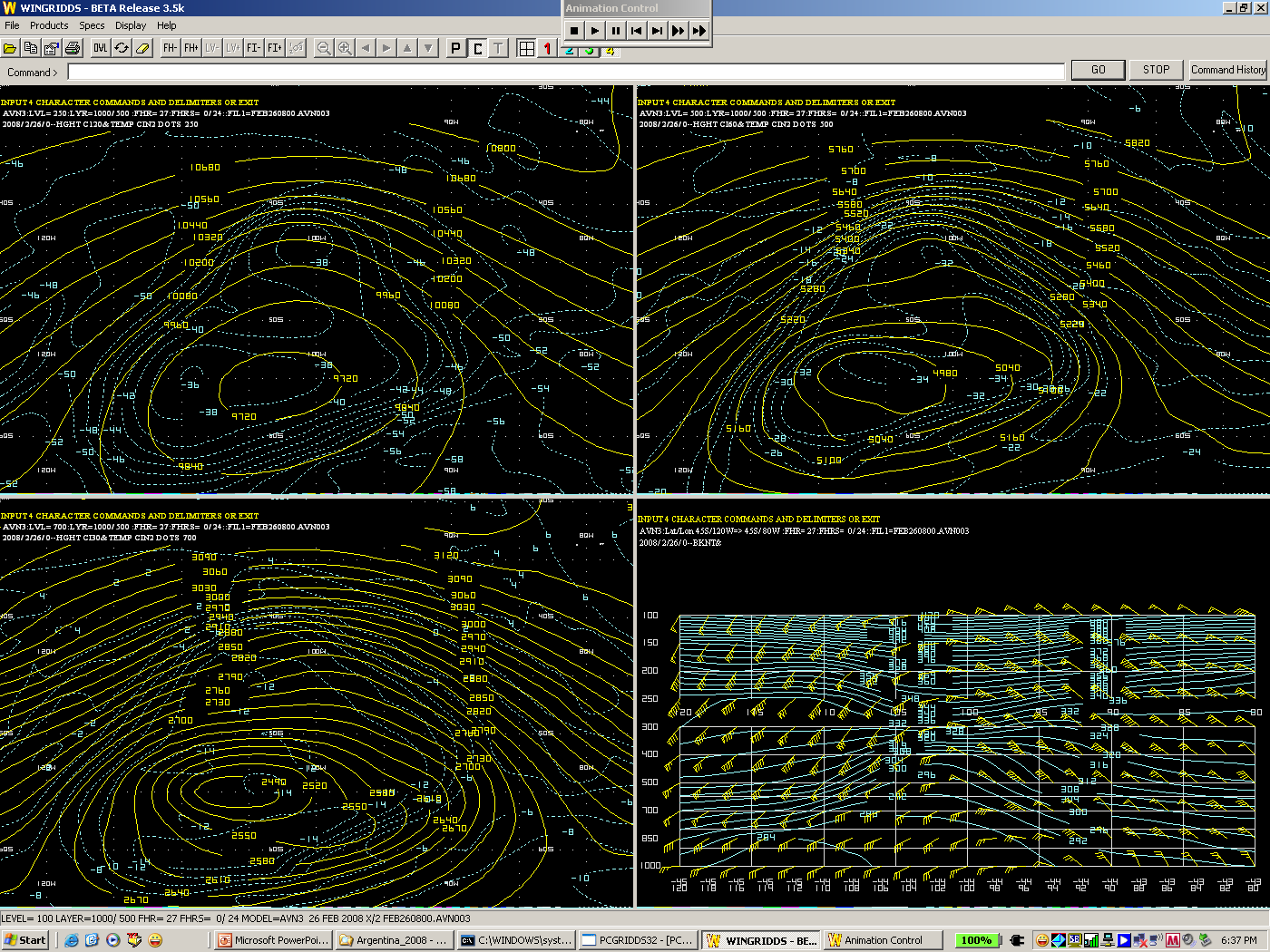 Vaguada Fría (HS)
Isohipsas y Temp.  250 hPa
Isohipsas y Temp.  500 hPa
Isohipsas y Temp.  700 hPa
Corte THTA y Viento
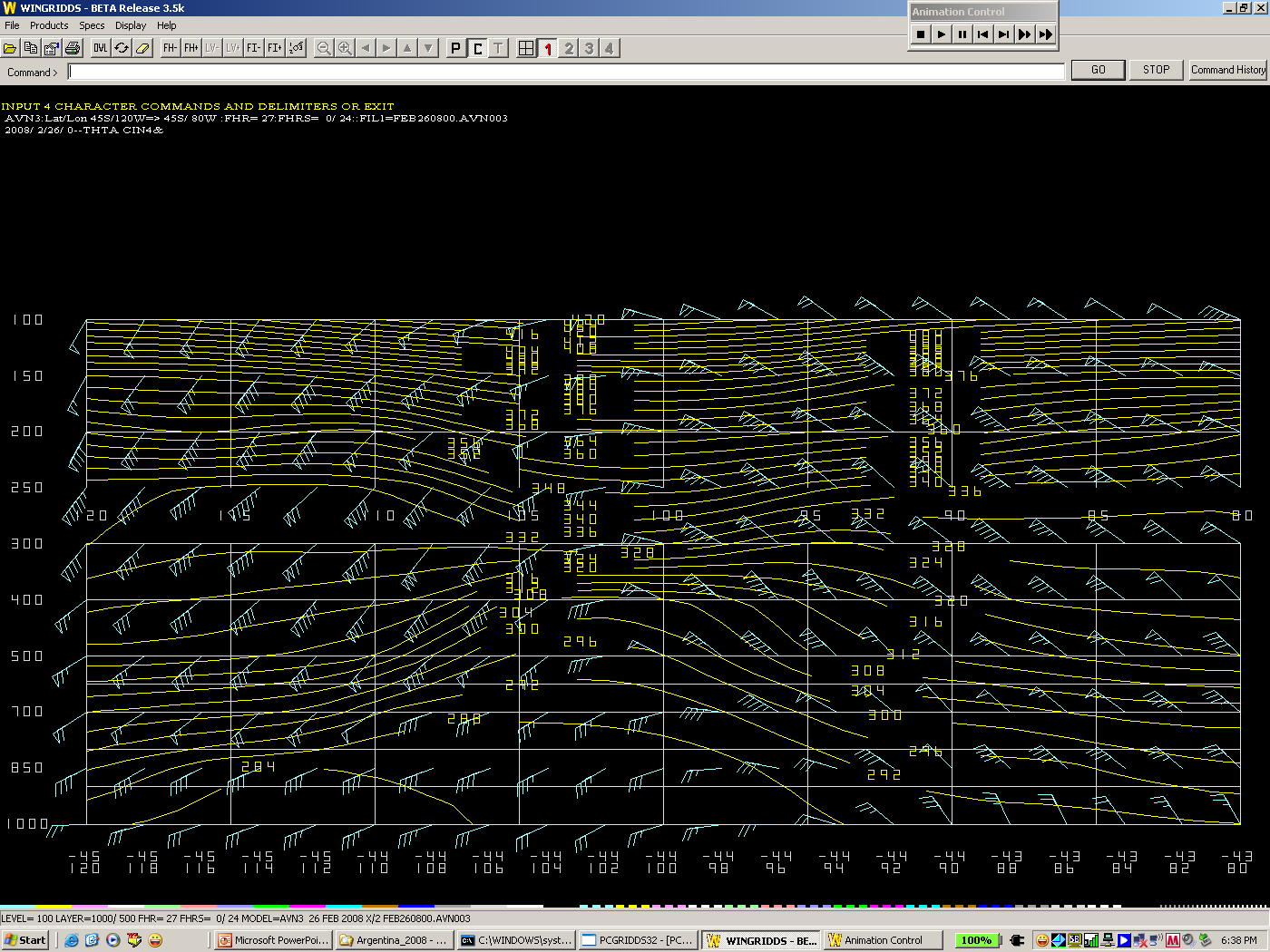 Vaguada Fría Troposférica (HS)
Corte de Vientos y Temperatura Potencial
Transición de Núcleo Frío a Cálido
X
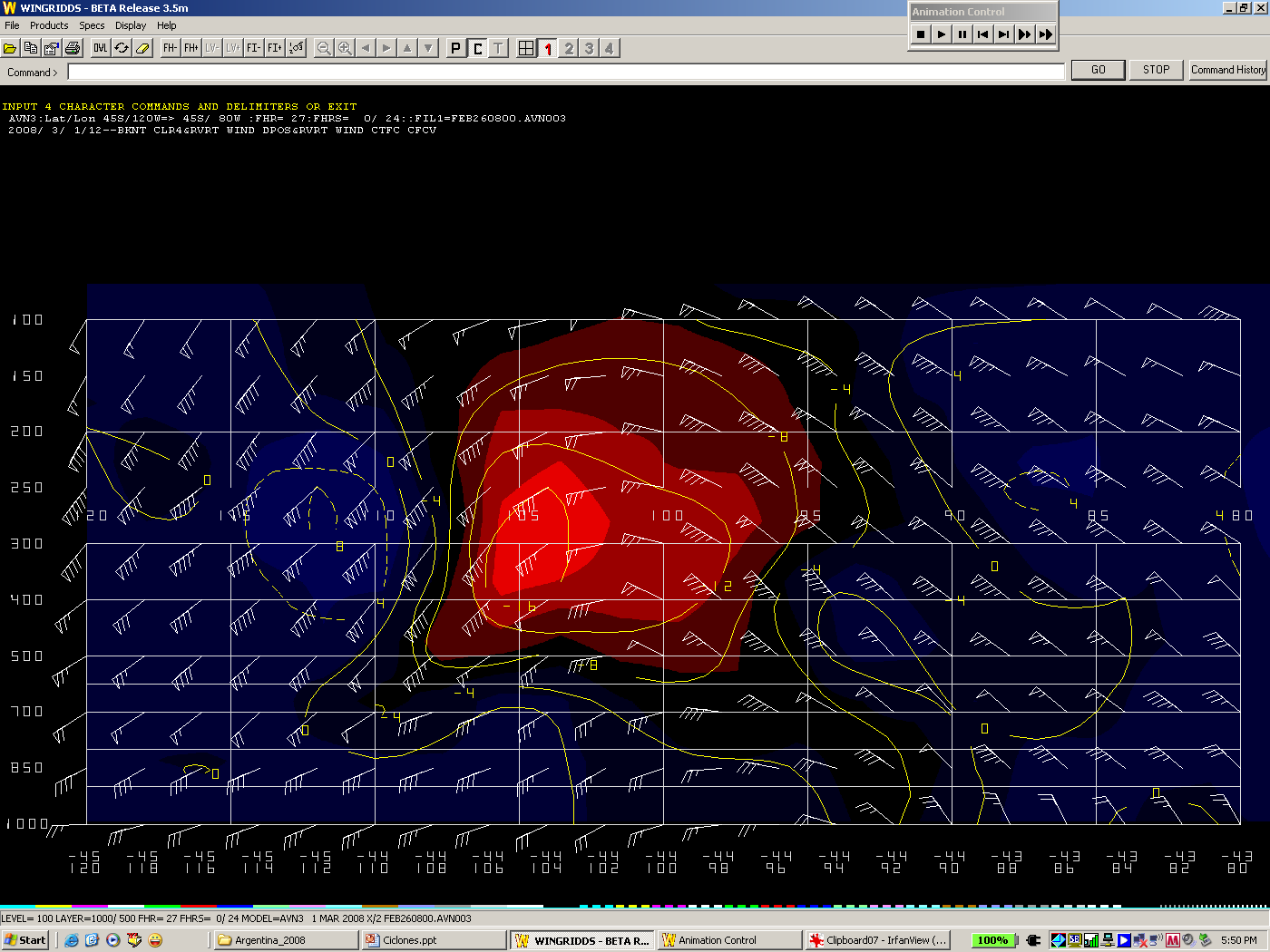 Vaguada Fría Troposférica (HS)
Vientos y Vorticidad Relativa
Transición de Núcleo Frío a Cálido
X
[Speaker Notes: Vorticidad Ciclónica/Negativa en Rojo]
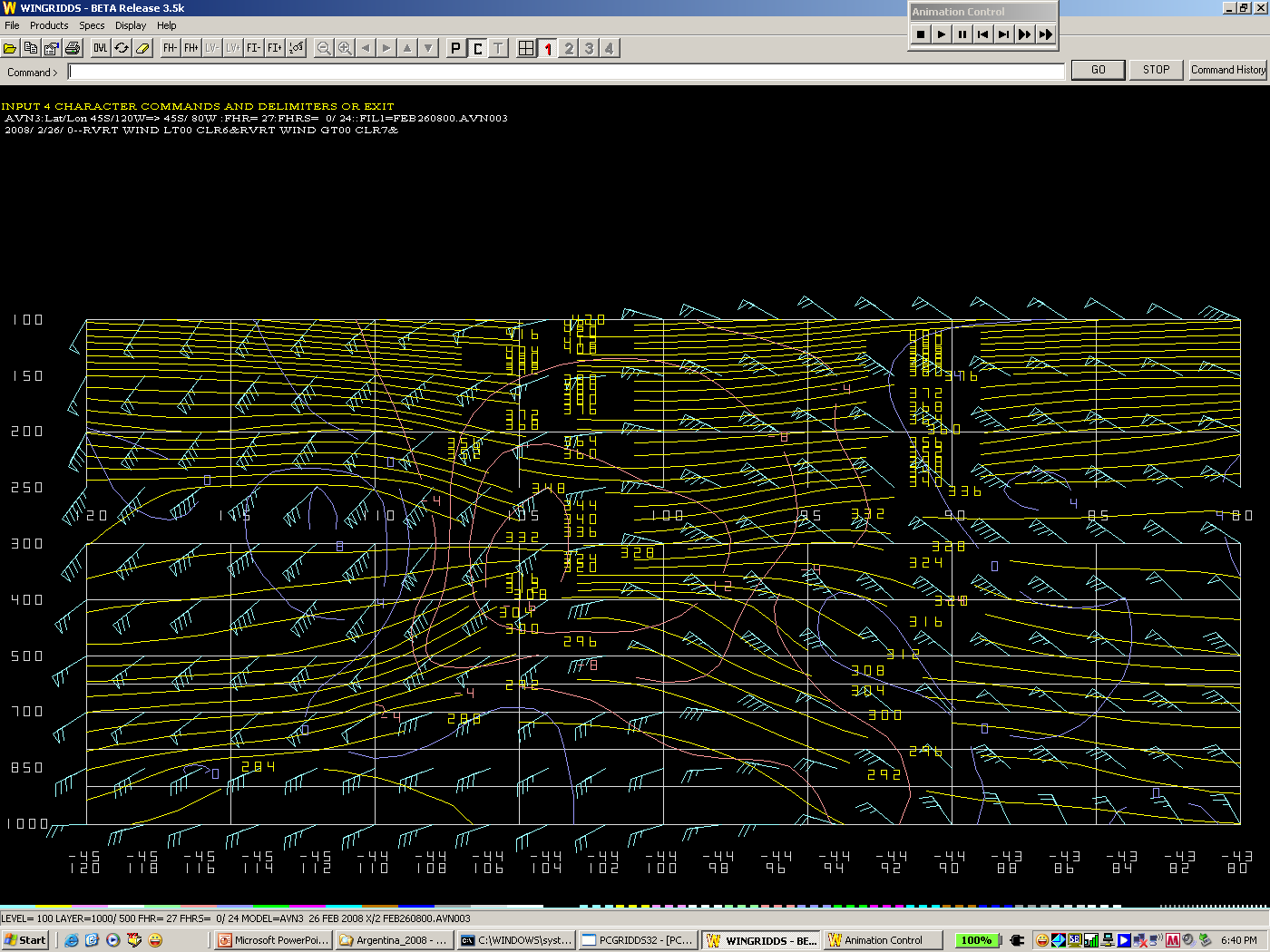 Vaguada Fría Troposférica (HS)
Vientos, Temperatura Potencial y Vorticidad Relativa
[Speaker Notes: Vorticidad Ciclónica/Negativa en Rojo]
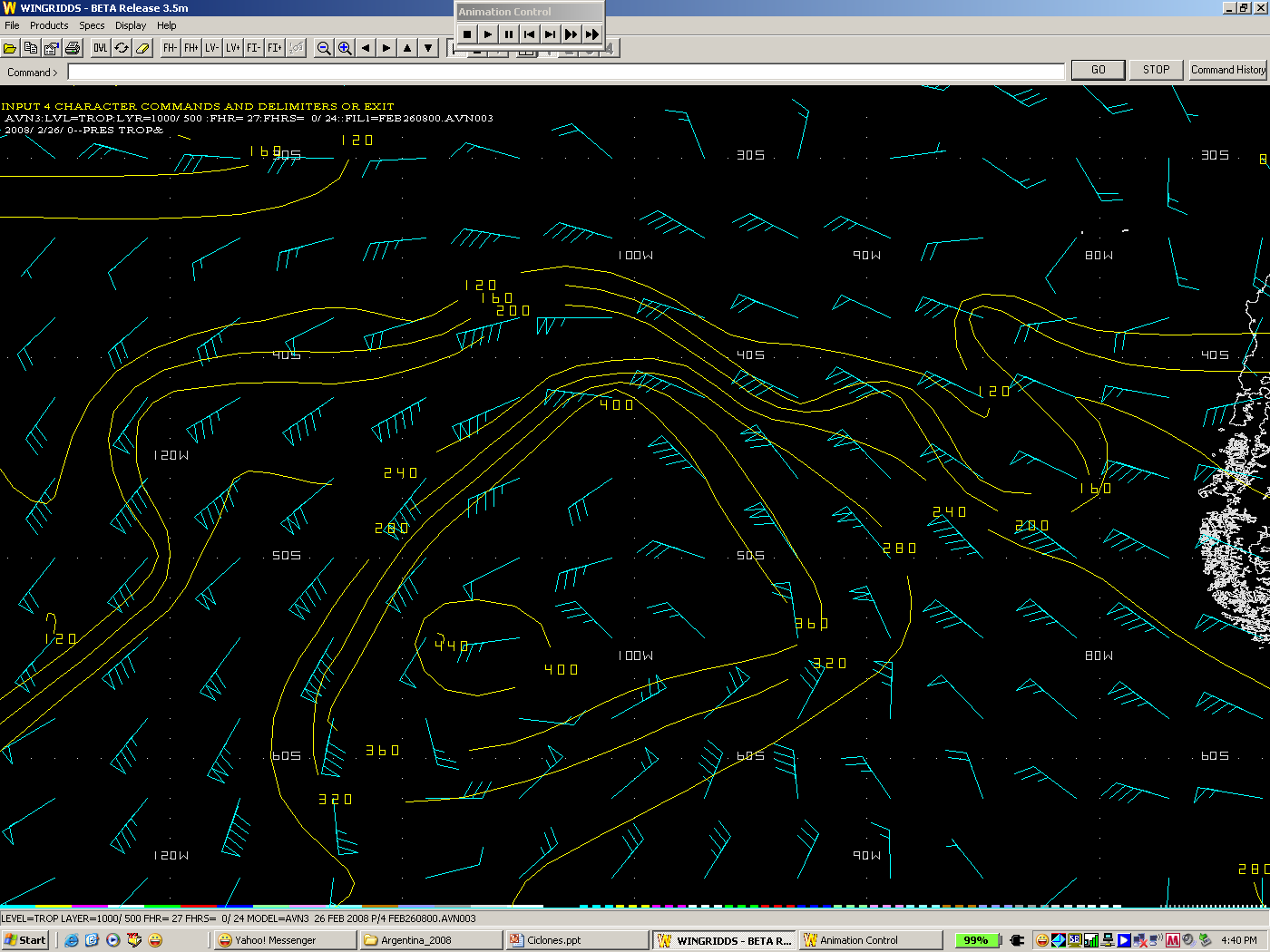 Vaguada Fría Troposférica (HS)
Vientos y Presión de la Tropopausa
¿La Tropopausa esta alta o baja?
Tropopausa 
Baja
Vaguada de la Atmosfera Alta (TUTT)
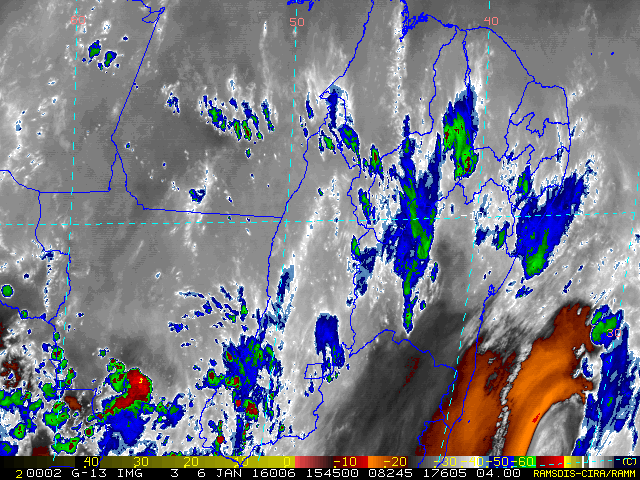 Características:

Niveles Superiores
Abarca de niveles medios 
    hasta la estratósfera.

Núcleo Frío
Temperatura en el 
    centro/corazón más fría 
    que la temperatura del 
    medio ambiente/periferia.

Depende de la conversión de energía potencial a energía cinética

Tropopausa baja
Al ser de núcleo frío, la atmósfera se comprime, y la tropopausa baja.

Vorticidad
Vorticidad se hace mas ciclónica con la altura.
Evolución Típica Para la Formaciónde Vaguada TUTT
[Speaker Notes: Bajas en altura, baja gota fría, se forman según perturbaciones de onda corta se mueven por debajo de la dorsal subtropical y alimentan la vaguada TUTT en el nordeste de Brasil.  Al segregarse la baja, tiende a morir en unos 3-5 días.]
Vaguada TUTT
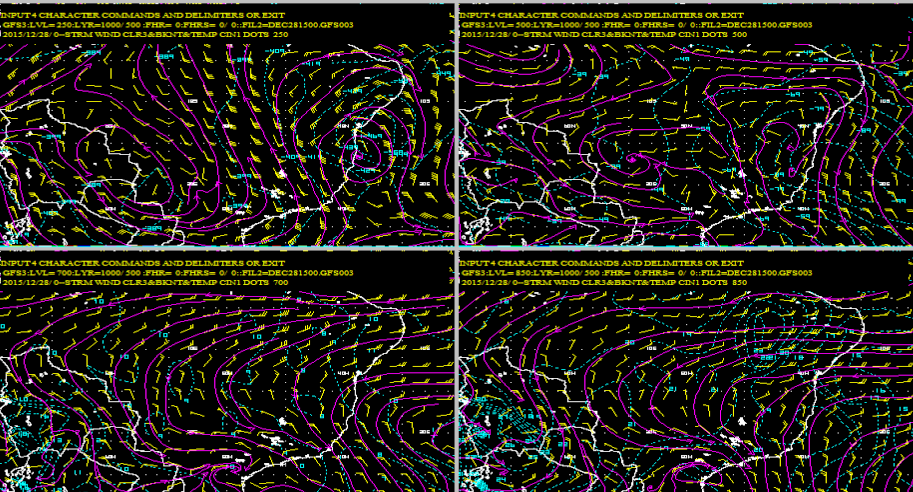 Flujo y Temperatura en 150 hPa
Flujo y Temperatura en 500 hPa
¿?
¿?
A
C
C
A
Frio
Frio
Flujo y Temperatura en 700 hPa
PMSL y Vientos/Temperatura en 850 hPa
¿?
¿?
Corte Transversal “Gota Fría”
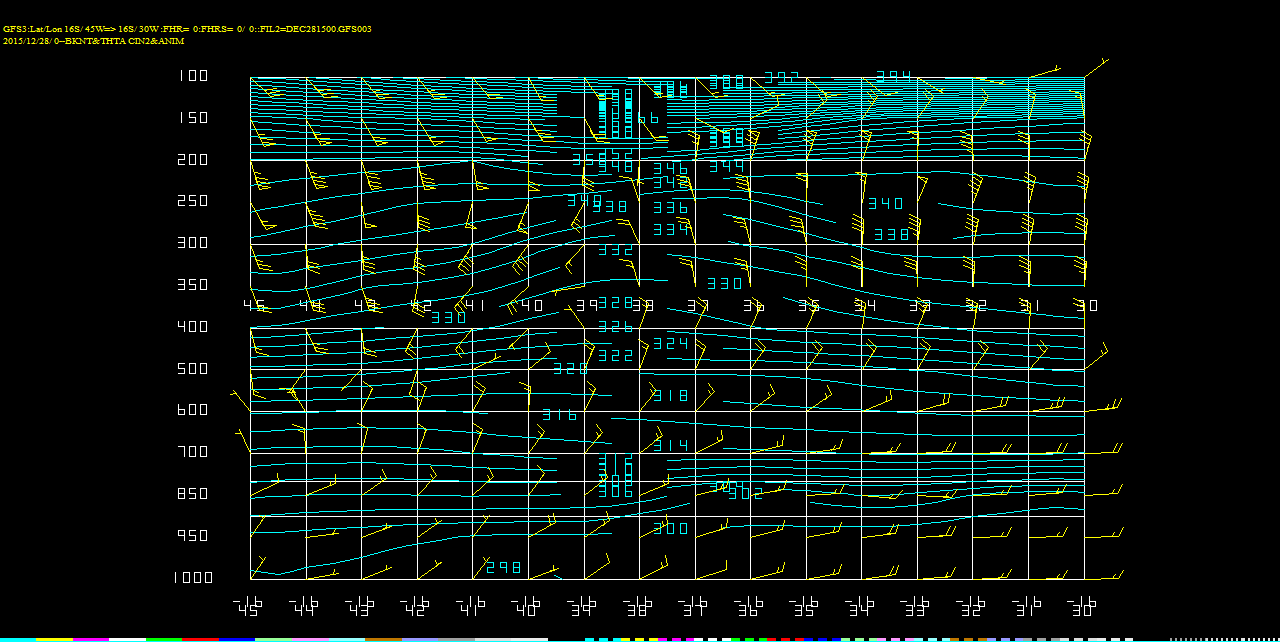 Núcleo Frío
En Altura
Vaguada TUTT
Vientos, Temperatura Potencial y Vorticidad Relativa
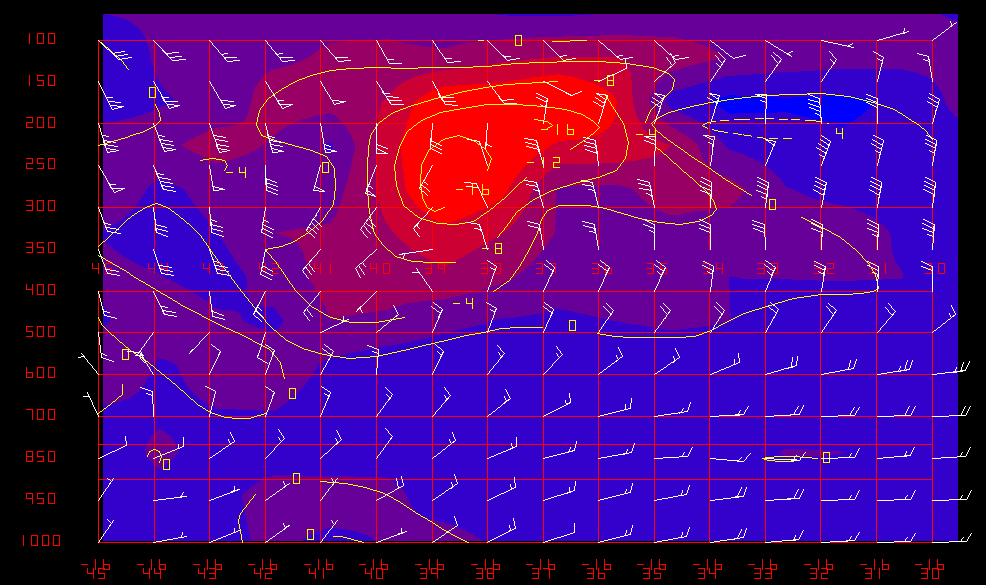 Vorticidad Mas Ciclónica con la Altura
[Speaker Notes: Vorticidad Ciclónica/Negativa en Rojo]
Vaguada TUTT
Vientos, Temperatura Potencial y Vorticidad Relativa
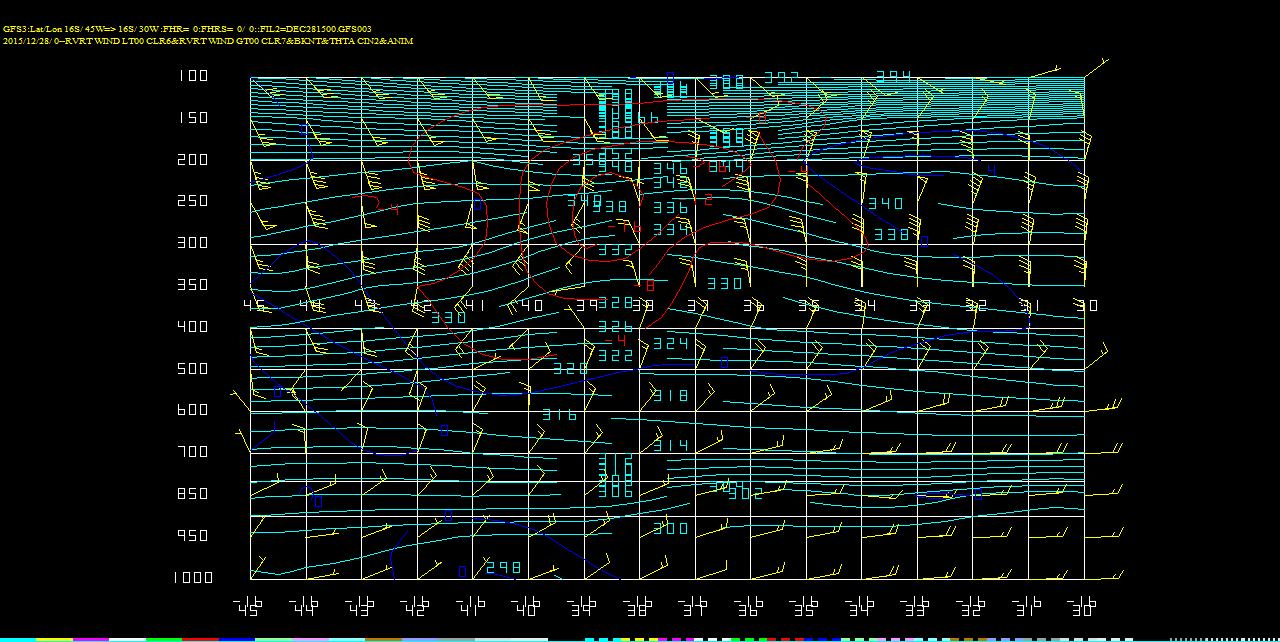 Vorticidad Ciclónica
[Speaker Notes: Vorticidad Ciclónica/Negativa en Rojo]
Ciclón Frío en Altura: Vientos y Presión de la Tropopausa
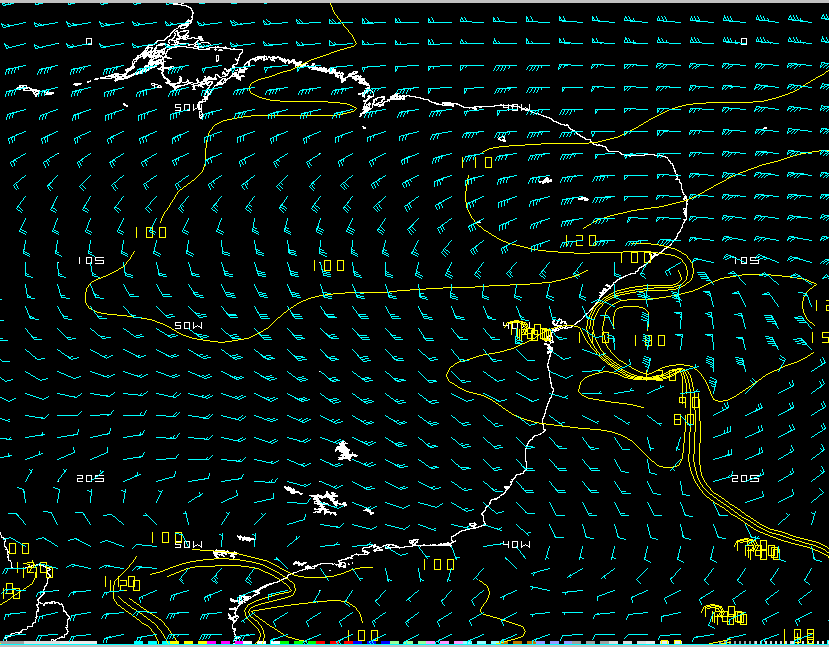 [Speaker Notes: Aquí vemos como el modelo GFS visualiza una baja/vaguada TUTT en niveles superiores.]
Circulación en Relación a una Baja TUTT
[Speaker Notes: Núcleo frío en altura, con convergencia en el centro del ciclón favorece el descenso de aire.  En la periferia, lo opuesto es observado, con divergencia en altura favoreciendo el ascenso de aire, y el desarrollo de nubosidad y convección.

El núcleo frío, al moverse sobre tierra, puede interactuar con calentamiento diurno y las brisas de mar/tierra para favorecer convección  mas intensa.

Cold core cyclone, and corvergent aloft, supports downward vertical motion.  Along the low’s periphery, the opposite is true, with divergence aloft favoring cloud formation and convective development.

Occasionally, the cold core cyclone moves over land, where in interaction with diurnal heating and/or land/sea breezes, favoring a convectively unstable layer and intense deep convection.]
Baja Cálida
Cualquier baja que es mas caliente en su centro que en su entorno (temperatura aumenta hacia el centro de la circulación).
Baja Térmica
Área de baja presión atmosférica cerca de la superficie la cual es a resultado de calentamiento de la atmósfera baja.

 Calentamiento puede ser a resultado de radiación solar, 
  y/o por compresión adiabática.

 Son no-frontales.

 Común de los subtrópicos continentales en verano.

 Tienden a quedar estacionarias.

 Débil circulación ciclónica que decrece con la altura.
[Speaker Notes: thermal low—(Or heat low.) An area of low atmospheric pressure near the surface resulting from heating of the lower troposphere and the subsequent lifting of isobaric surfaces and divergence of air aloft. Thermal lows are common to the continental subtropics in summer; they remain stationary over the warm surface areas that produce them; their cyclonic circulation is generally weak and diffuse; they are nonfrontal
warm low—(Or warm cyclone; also called warm-core low, warm-core cyclone.) At a given level in the atmosphere, any low that is warmer at its center than at its periphery; the opposite of a cold low.]
Baja Cálida: Características
Sistema de capas bajas
Circulación ciclónica por debajo de los 700 hPa.
Circulación anticiclónica en niveles superiores.

Núcleo cálido
Temperatura en el centro/corazón mas cálida que la temperatura del medio ambiente/periferia.
Aunque la circulación ciclónica esta en bajo nivel, la extensión del núcleo cálido tiende a ser de característica troposférica.

Génesis: calentamiento… 
Puede ser inducida/favorecida por radiación  (donde calentamiento diurno induce área de menor densidad/baja presión)
Puede ser inducida/favorecida por subsidencia (costas de Chile).
Puede ser inducida/favorecida por calentamiento adiabático (NO de Argentina).

Tropopausa Alta

Vorticidad
Vorticidad ciclónica en capas bajas decrece con la altura.
A partir de niveles medios, la vorticidad se hace mas anticiclónica con la altura.
Donde se Encuentran
Perú
Bolivia
Paraguay
Costas de Chile
Argentina
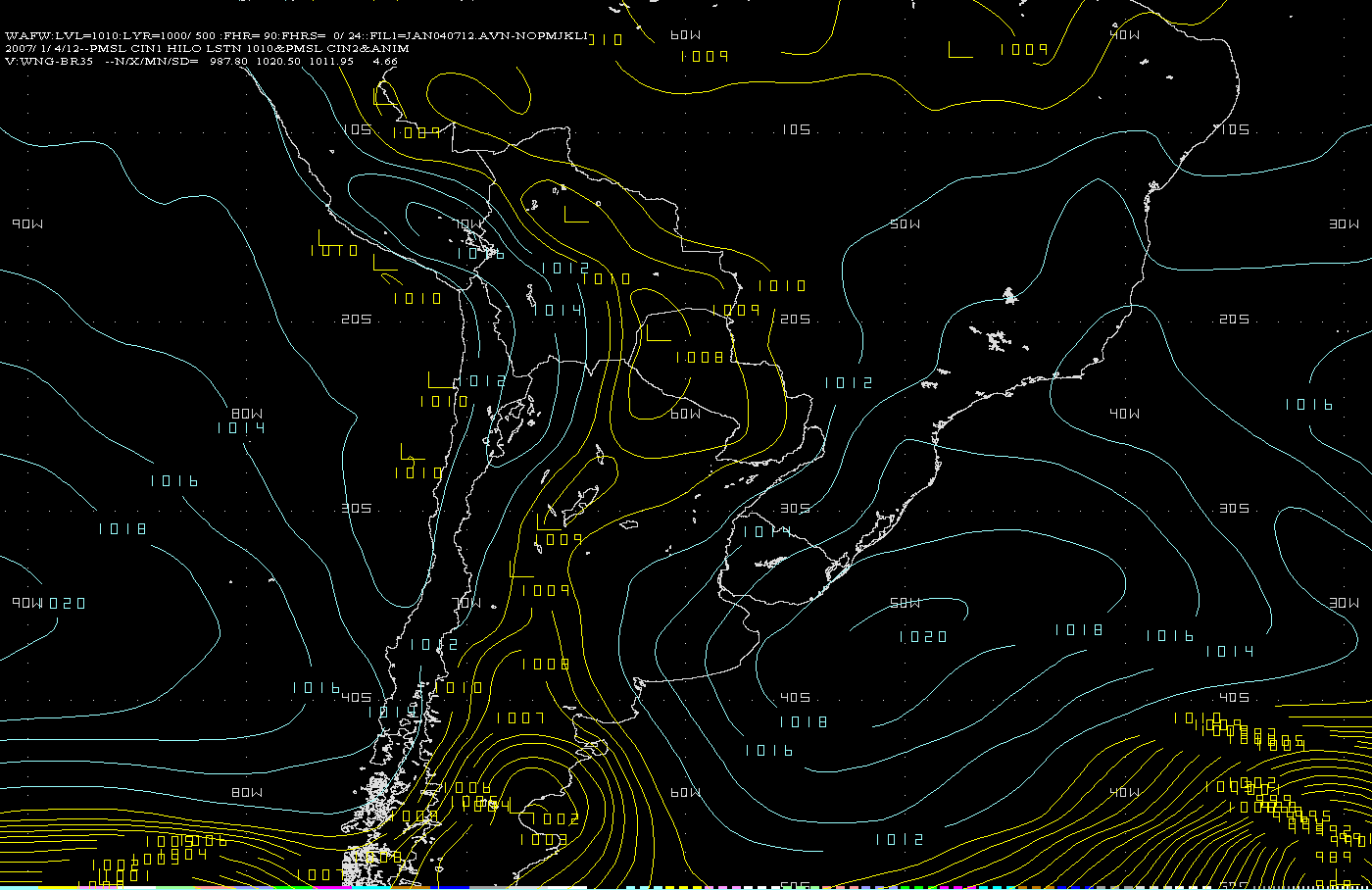 Baja Cálida
Ejemplo: Baja térmica en Argentina durante el verano.
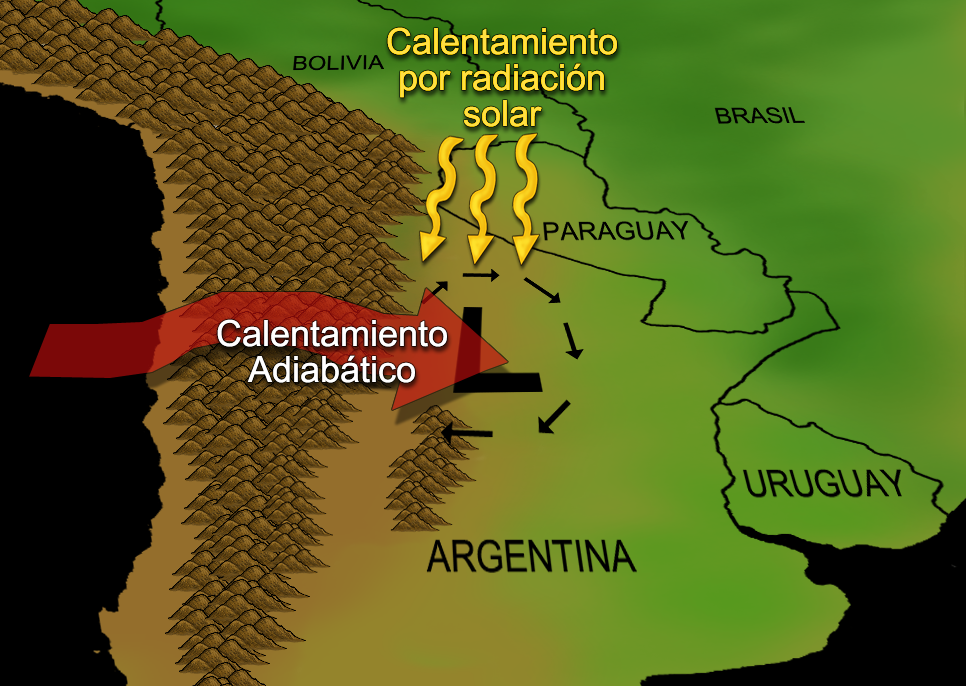 [Speaker Notes: thermal low—(Or heat low.) An area of low atmospheric pressure near the surface resulting from heating of the lower troposphere and the subsequent lifting of isobaric surfaces and divergence of air aloft. Thermal lows are common to the continental subtropics in summer; they remain stationary over the warm surface areas that produce them; their cyclonic circulation is generally weak and diffuse; they are nonfrontal
warm low—(Or warm cyclone; also called warm-core low, warm-core cyclone.) At a given level in the atmosphere, any low that is warmer at its center than at its periphery; the opposite of a cold low.]
Circulación Ciclónica: Núcleo  Calido (HS)
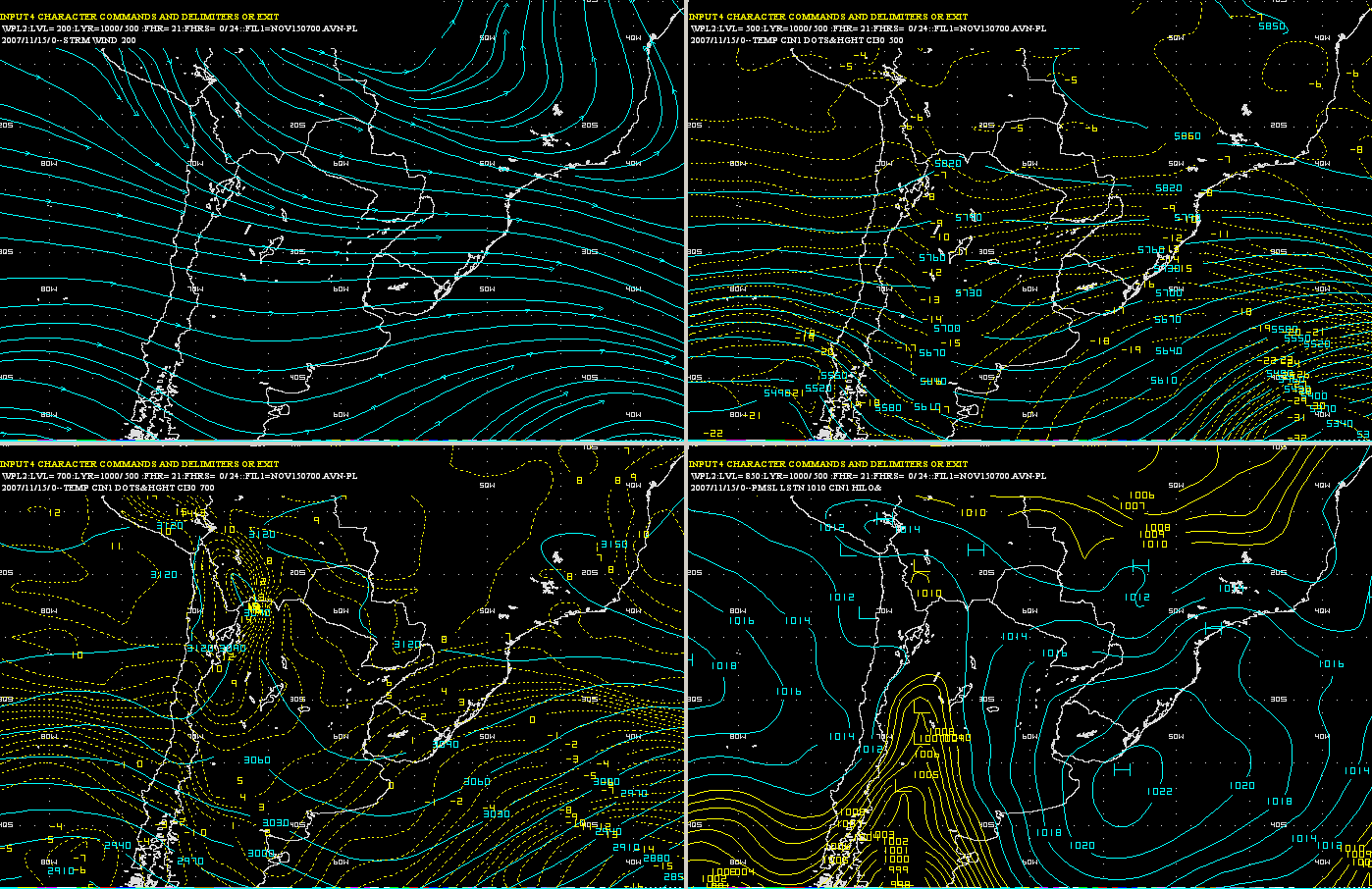 Flujo 200 hPa
Isohipsas y Temp.  500 hPa
Dorsal
Dorsal
Isohipsas y Temp.  700 hPa
PMSL
Vaguada
Vaguada
Circulación Ciclónica: Núcleo  Calido (HS)                              Corte de Temperatura Potencial y Vientos
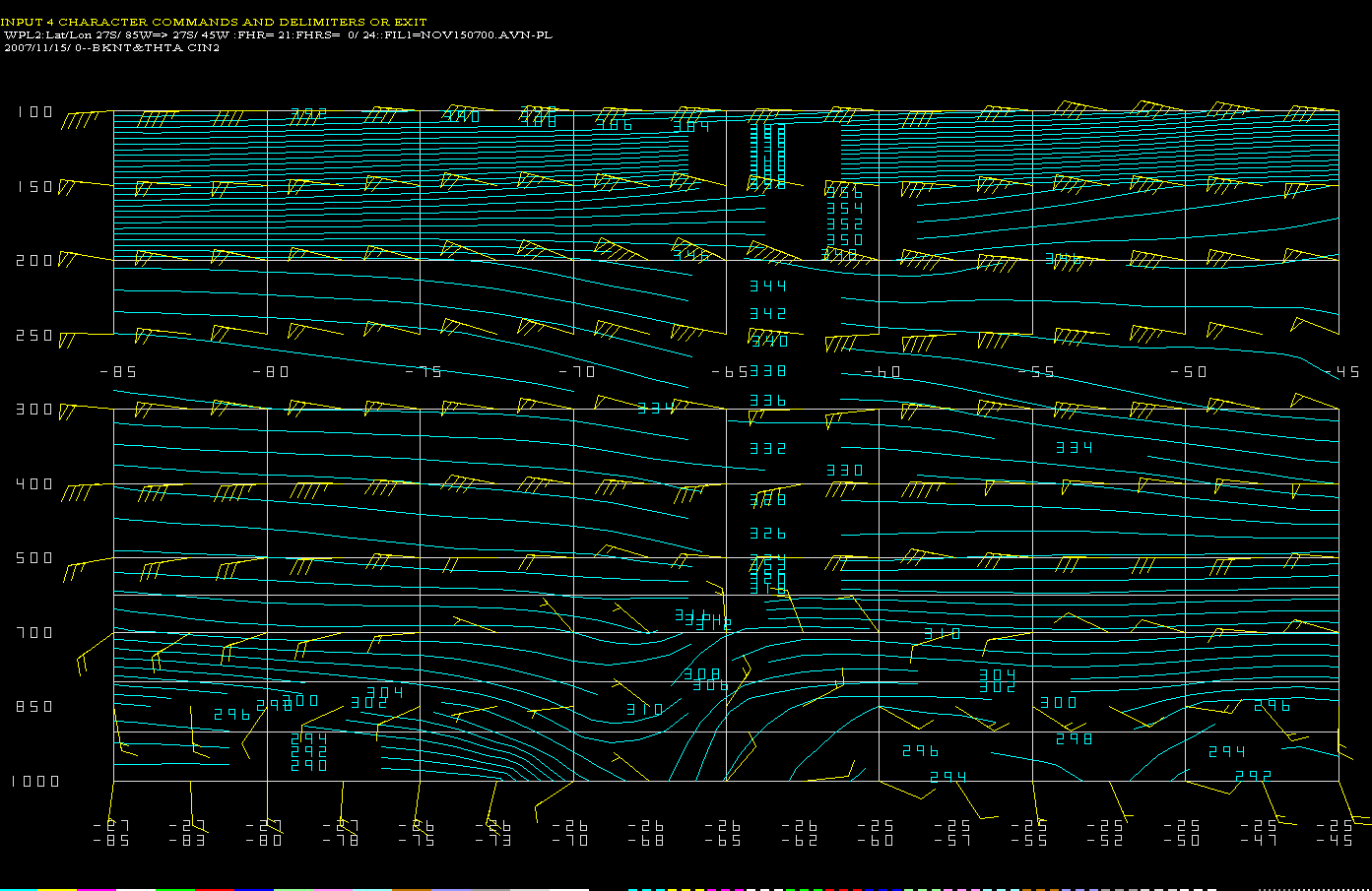 Dorsal
Cálida
Vaguada
Cálida
Circulación Ciclónica: Núcleo  Calido  (HS)                            Corte de Temperatura Potencial y Vorticidad Relativa
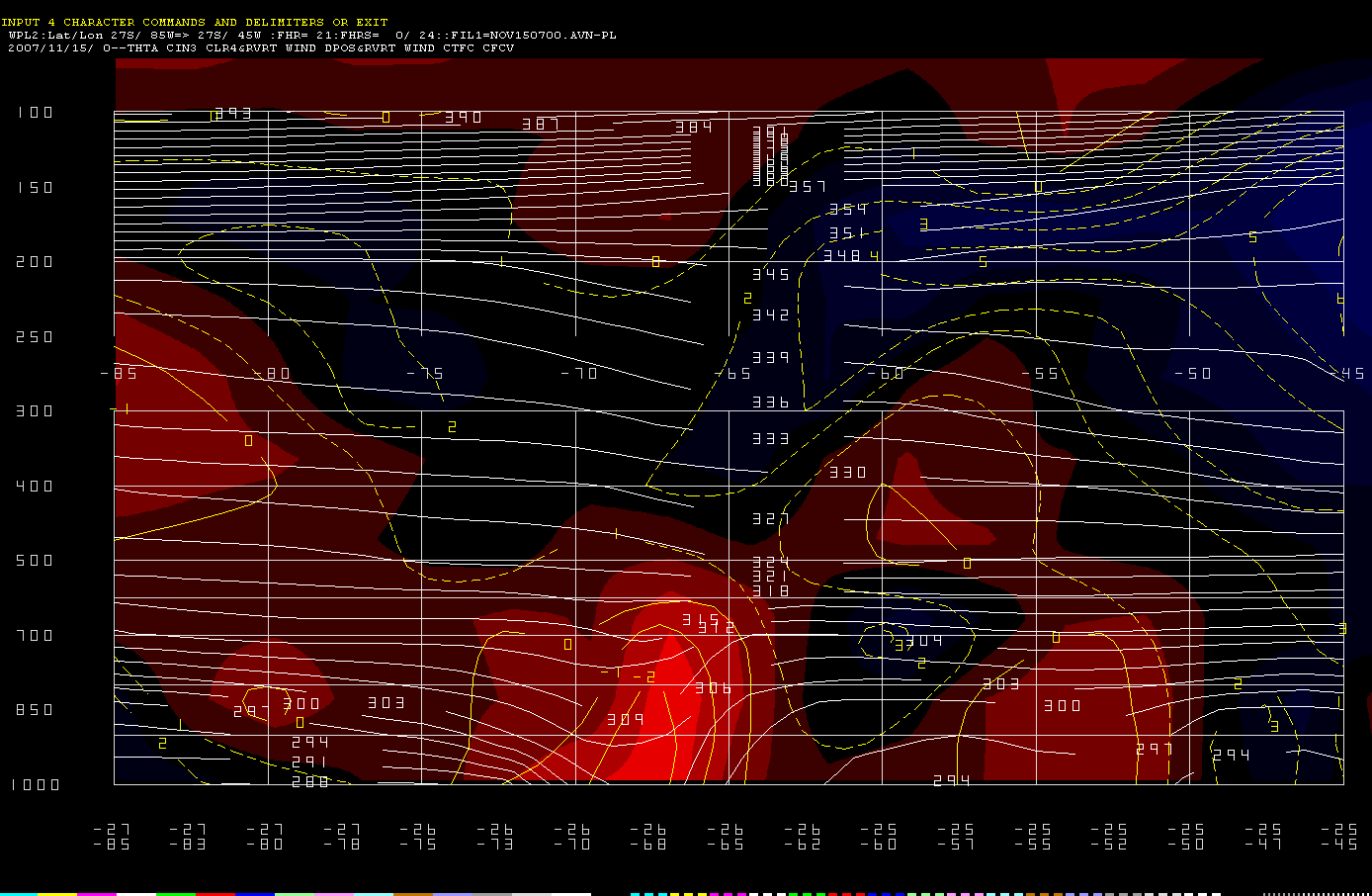 Vorticidad anticiclónica aumenta con la altura
Vorticidad ciclónica decrece con la altura
[Speaker Notes: Ciclónica/Negativa en Rojo]
Circulación Ciclónica: Núcleo  Calido  (HS)                            Corte de Temperatura Equivalente Potencial
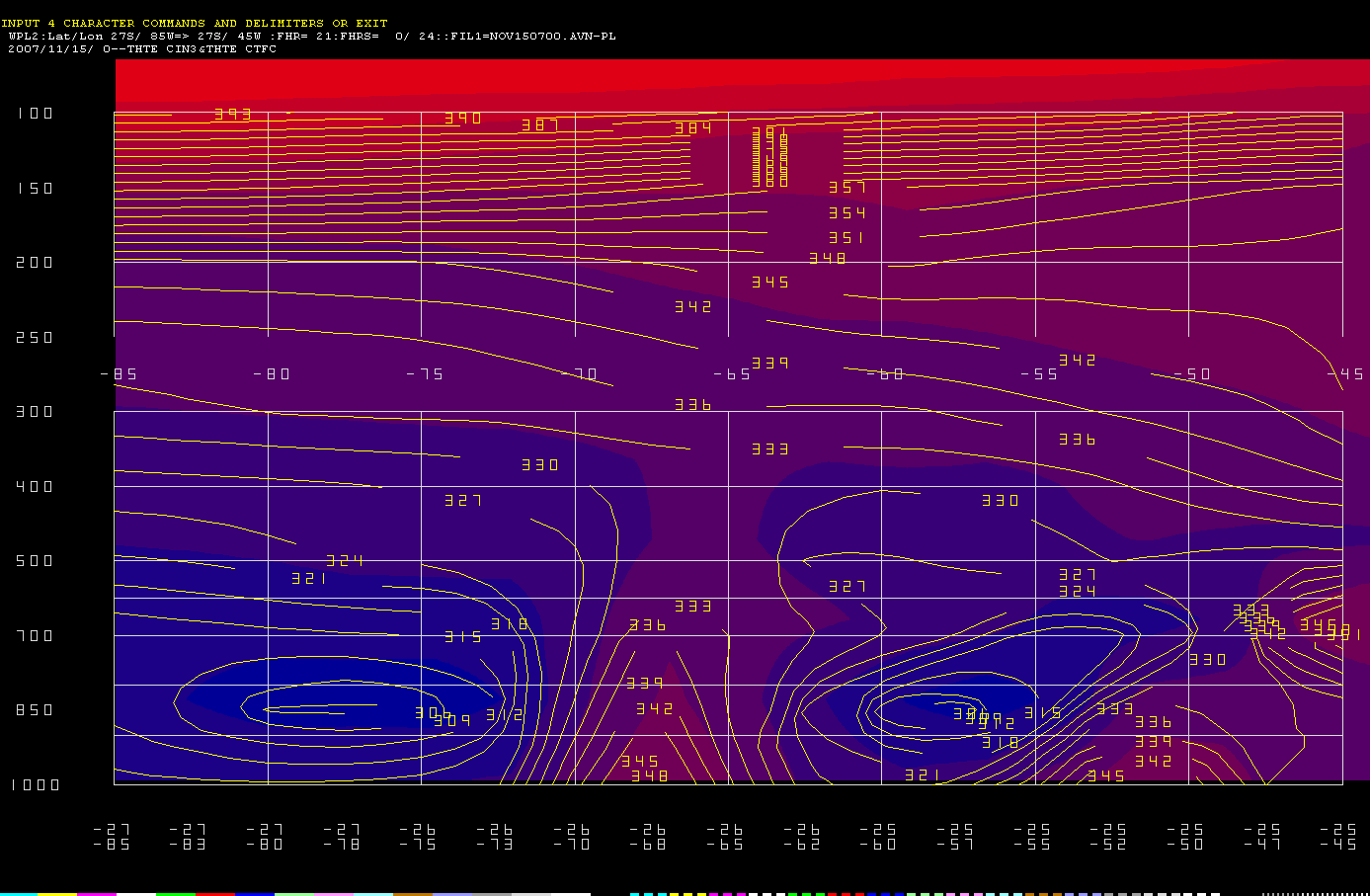 THTE Combina la temperatura sensible y calor latente en un parámetro, con lo cual podemos establecer estabilidad de la columna y las características del núcleo
Núcleo
Cálido
Circulación Ciclónica: Núcleo  Calido  (HS)                            Corte de Viento Temperatura Potencial y Vorticidad Relativa
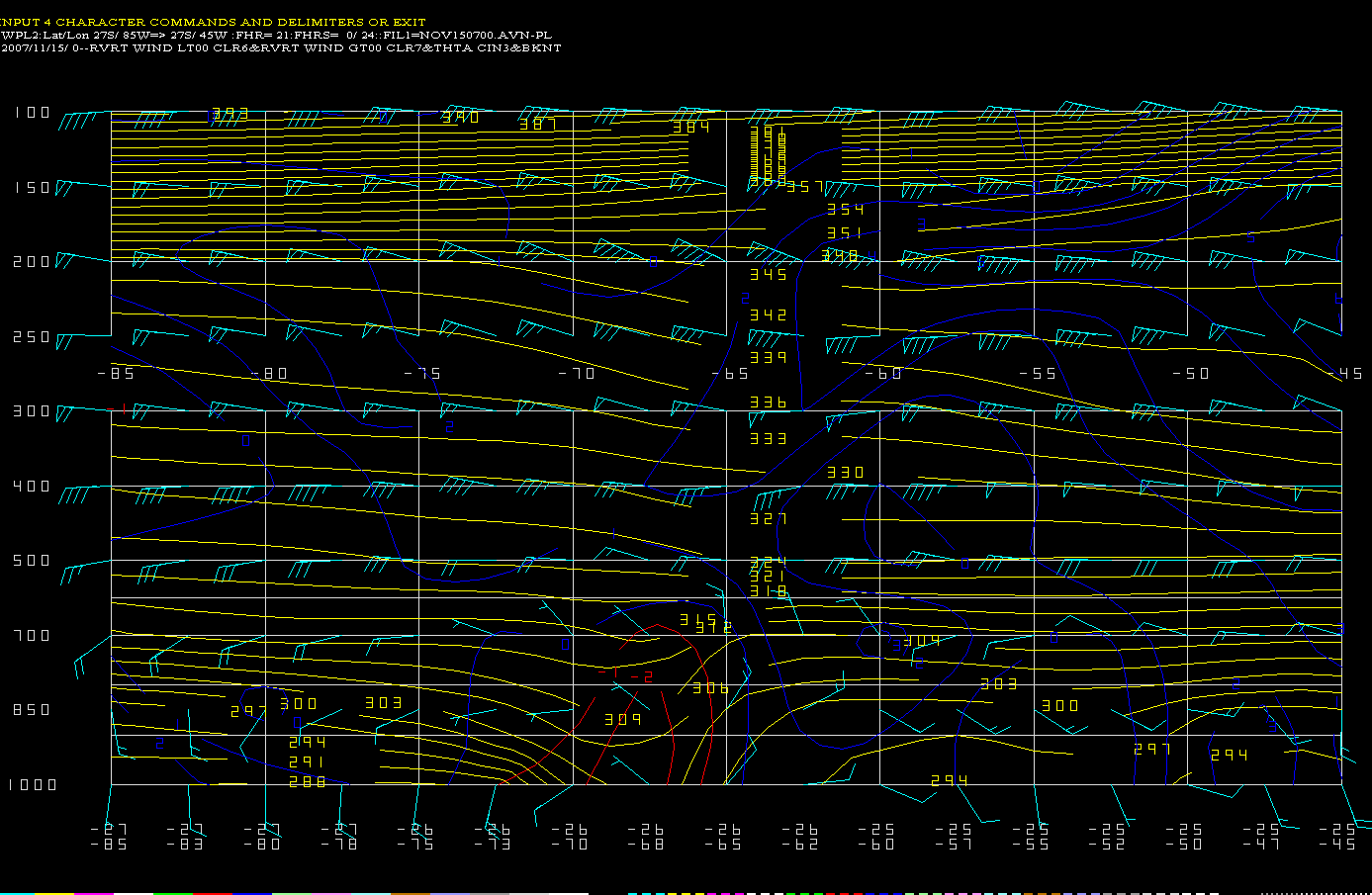 [Speaker Notes: Vorticidad Ciclónica/Negativa en Rojo]
Ciclón Tropical
Ciclón que se origina en los océanos tropicales.
      
      Incluye:     - Depresiones:  Vientos sostenidos de menos de 34kt 
                 - Tormentas Tropicales:  35-64kt 
                 - Huracanes/Tifones:  65kt




Fuente de Energía:  Calor latente extraído de los océanos
Tiende a favorecer un núcleo cálido en su centro.
Dorsal termal en el perfil de temperatura equivalente potencial.
Ciclo de inestabilidad convectiva, se maximiza en horas de la madrugada/temprano en la mañana. 


Tienden a tener forma circular casi simétrica


Diámetro de 100 a 1000 km. 


Lluvias y vientos mas fuertes en la pared del ojo
Temperatura del Agua del Mar: 26.6C
Cortante Vertical menos de 15 nudos
Permite que se organicen los CB en una circulación cerrada.
[Speaker Notes: tropical cyclone—The general term for a cyclone that originates over the tropical oceans. This term encompasses tropical depressions, tropical storms, hurricanes, and typhoons. At maturity, the tropical cyclone is one of the most intense and feared storms of the world; winds exceeding 90 m s−1(175 knots) have been measured, and its rains are torrential. Tropical cyclones are initiated by a large variety of disturbances, including easterly waves and monsoon troughs. Once formed, they are maintained by the extraction of latent heat from the ocean at high temperature and heat export at the low temperatures of the tropical upper troposphere. After formation, tropical cyclones usually move to the west and generally slightly poleward, then may “recurve,” that is, move into the midlatitude westerlies and back toward the east. Not all tropical cyclones recurve. Many dissipate after entering a continent in the Tropics, and a smaller number die over the tropical oceans. Tropical cyclones are more nearly circularly symmetric than are frontal cyclones. Fully mature tropical cyclones range in diameter from 100 to well over 1000 km. The surface winds spiral inward cyclonically, becoming more nearly circular near the center. The wind field pattern is that of a circularly symmetric spiral added to a straight current in the direction of propagation of the cyclone. The winds do not converge toward a point but rather become, ultimately, roughly tangent to a circle bounding the eye of the storm. Pressure gradients, and resulting winds, are nearly always much stronger than those of extratropical storms. The cloud and rain patterns vary from storm to storm, but in general there are spiral bands in the outer vortex, while the most intense rain and winds occur in the eyewall. Occasionally, multiple eyewalls occur and evolve through a concentric eyewall cycle. Tropical cyclones are experienced in several areas of the world. In general, they form over the tropical oceans (except the South Atlantic and the eastern South Pacific) and affect the eastern and equatorward portions of the continents. They occur in the tropical North Atlantic (including the Caribbean Sea and Gulf of Mexico), the North Pacific off the west coast of Mexico and occasionally as far west as Hawaii, the western North Pacific (including the Philippine Islands and the China Sea), the Bay of Bengal and the Arabian Sea, the southern Indian Ocean off the coasts of Madagascar and the northwest coast of Australia, and the South Pacific Ocean from the east coast of Australia to about 140°W. By international agreement, tropical cyclones have been classified according to their intensity as follows: 1) tropical depression, with winds up to 17 m s−1(34 knots); 2) tropical storm, with winds of 18–32 m s−1(35–64 knots); and 3) severe tropical cyclone, hurricane or typhoon, with winds of 33 m s−1(65 knots) or higher. It should be noted that the wind speeds referred to above are 10-min average wind speeds at standard anemometer level (10 m), except that in the United States, 1-min average wind speeds are used.]
Ciclón Tropical
Características:
Sistema troposférico
Depresiones tropicales tienden a limitarse a atmósfera baja-media
Tormentas y Huracanes abarcan de bajos niveles hasta la estratosfera

Núcleo Cálido
En la columna, la temperatura en el centro/corazón mas cálida que la temperatura del medio ambiente

Vorticidad
En la vertical:
Vorticidad ciclónica en capas bajas decrece con la altura.
Vorticidad anticiclónica aumenta con la altura
En un huracán, se ve un anticiclón en altura.

Fuente de Energía:  Calor latente extraído de los océanos
Huracanes
Categorías
Cat 1: 64-82 Kts (74-95 MPH)
Cat 2: 83-95 Kts (96-110 MPH)
Cat 3: 96-113 Kts (111-130 MPH)
Cat 4: 114-135 Kts (131-155 MPH)
Cat 5: 136+ Kts (156+ MPH)
A notar: Mayor perdida de vida y propiedad a resultado de inundaciones
Tiempo Severo acompaña los huracanes, en forma de tornados.
Enemigo de los Ciclones Tropicales
Aguas Frías  Reducen fuente de energía
Trayectoria del ciclón a aguas frías.
Ciclones lentos o estacionarios pueden inducir el ascenso de agua fría por mezcla turbulenta.

Terreno Rugoso Afecta estructura por fricción
Fricción.
Afecta la simetría circular del ciclón.
Afecta transporte de calor.

Cortante en la Vertical  Afecta estructura
Afecta la simetría circular del ciclón.
Introduce aire seco, bajo en energía (calor latente) del medio ambiente del ciclón.
Afecta la ventilación.

Aire Seco  Afecta termodinámica del sistema
Impacto en la eficiencia termodinámica de un ciclón
Aire Seco Afectando Ciclón Tropical
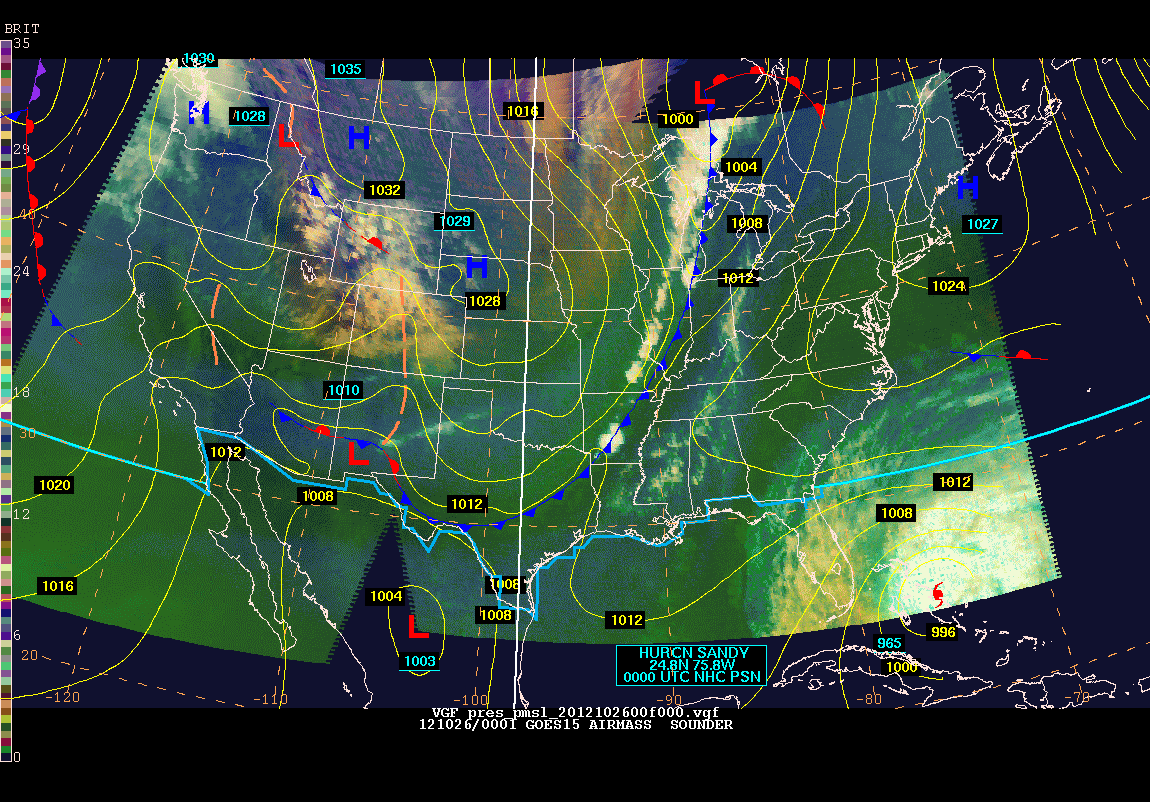 Pronósticos
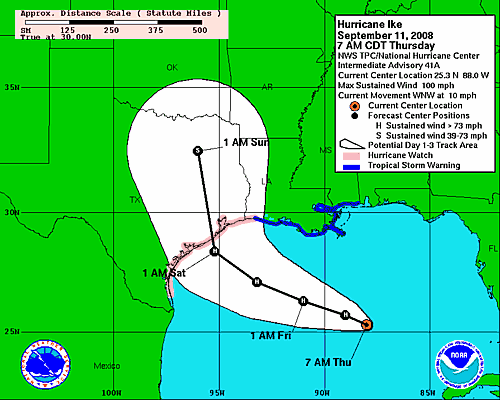 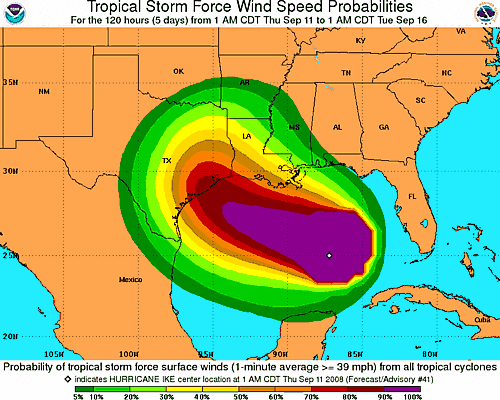 Pronosticar la trayectoria de huracanes ha mejorado grandemente en la ultima década.
Hemos hecho poco progreso en el pronostico de la intensidad de los huracanes al momento de tocar tierra
Ciclón  Tropical
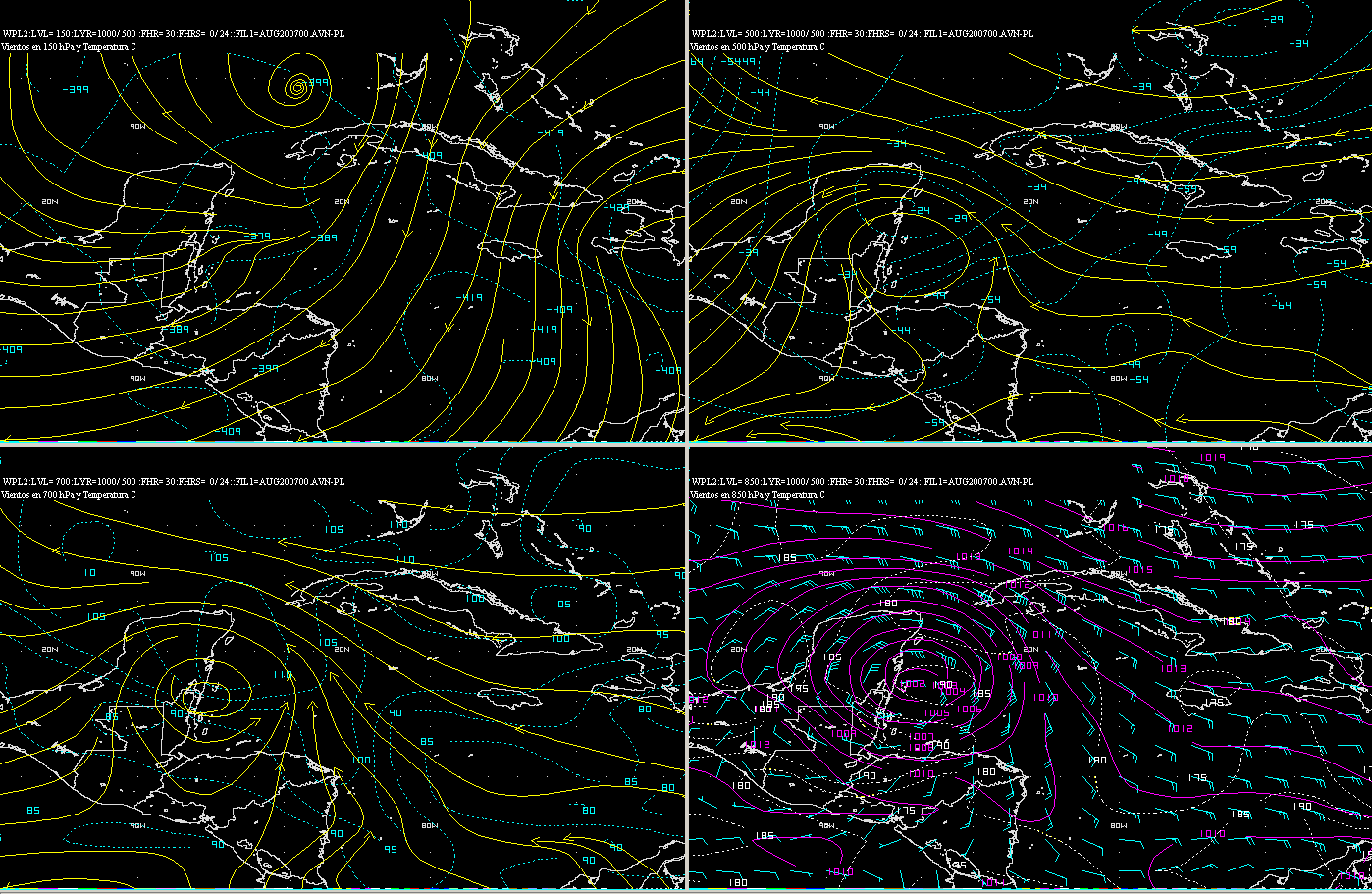 Flujo y Temperatura en 150 hPa
Flujo y Temperatura en 500 hPa
¿?
Cálido
PMSL y Vientos/Temperatura en 850 hPa
Flujo y Temperatura en 700 hPa
¿?
¿?
Cálido
Cálido
Ciclón  TropicalCorte de THTA y Vientos
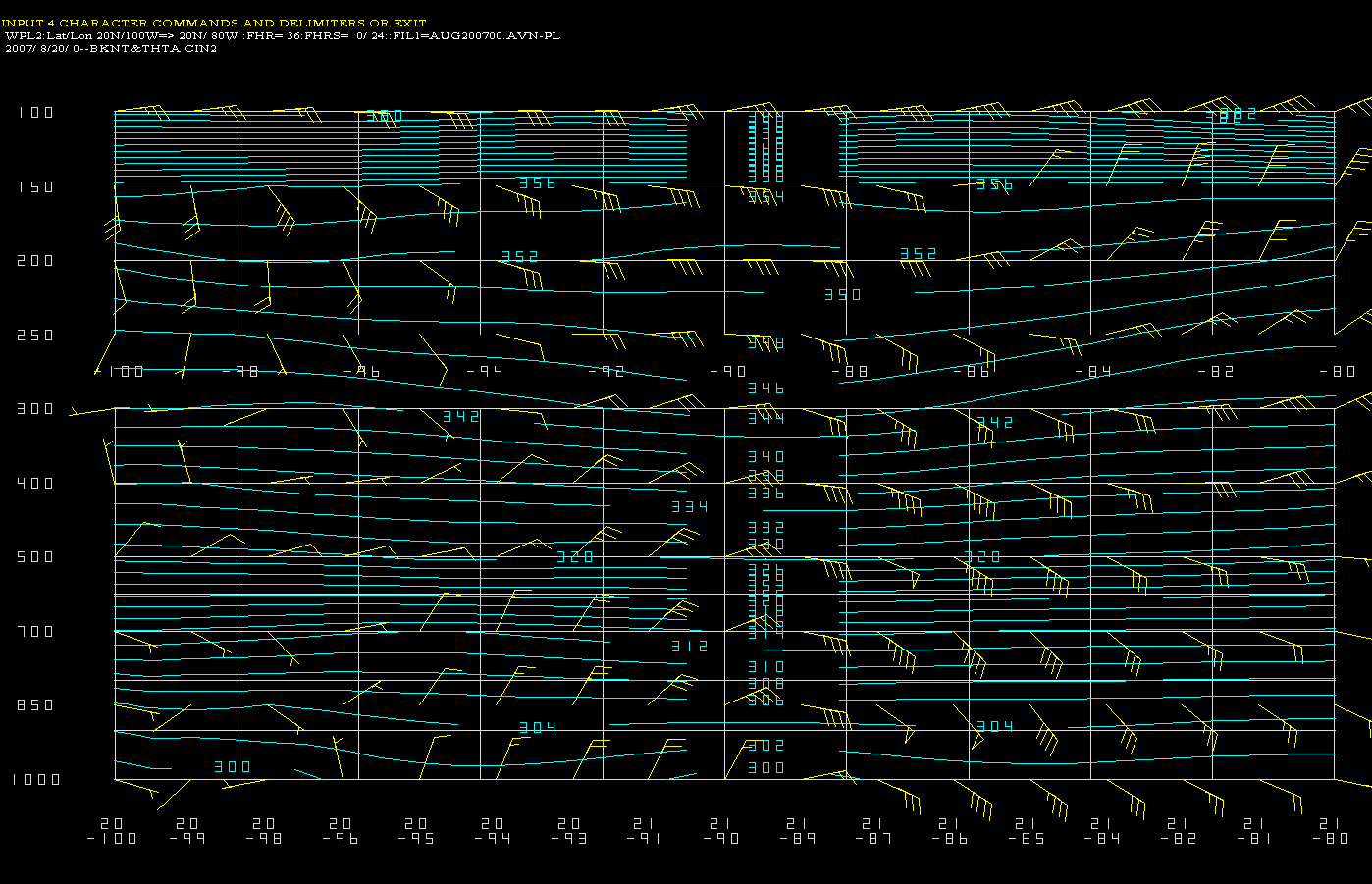 Ciclón  TropicalCorte de THTA y Vorticidad Relativa
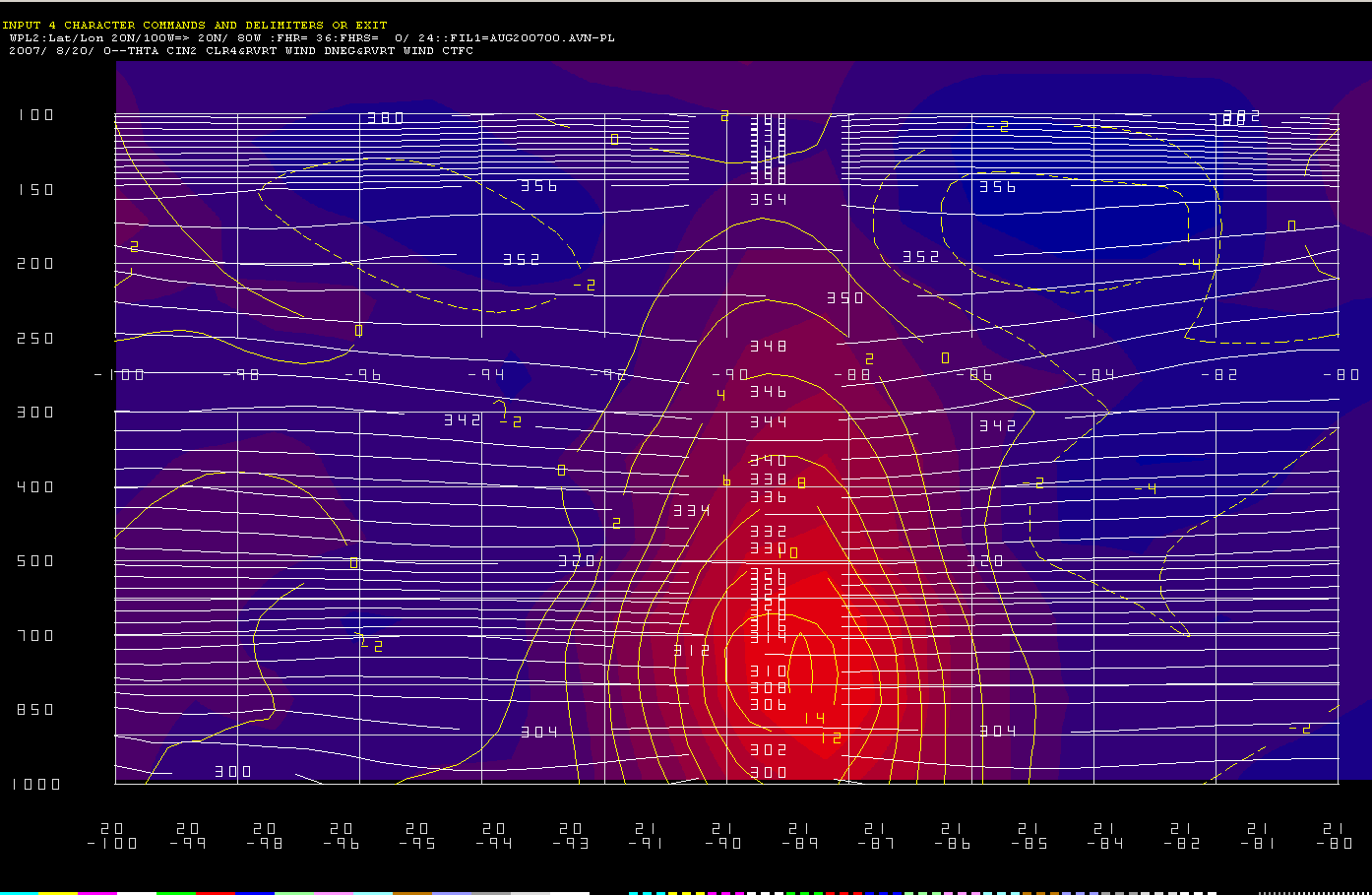 ¿Cuál es la tendencia de la vorticidad ciclónica con la altura?
[Speaker Notes: Vorticidad Ciclónica/Positiva en Rojo]
Ciclón  TropicalCorte de THTE y Vientos
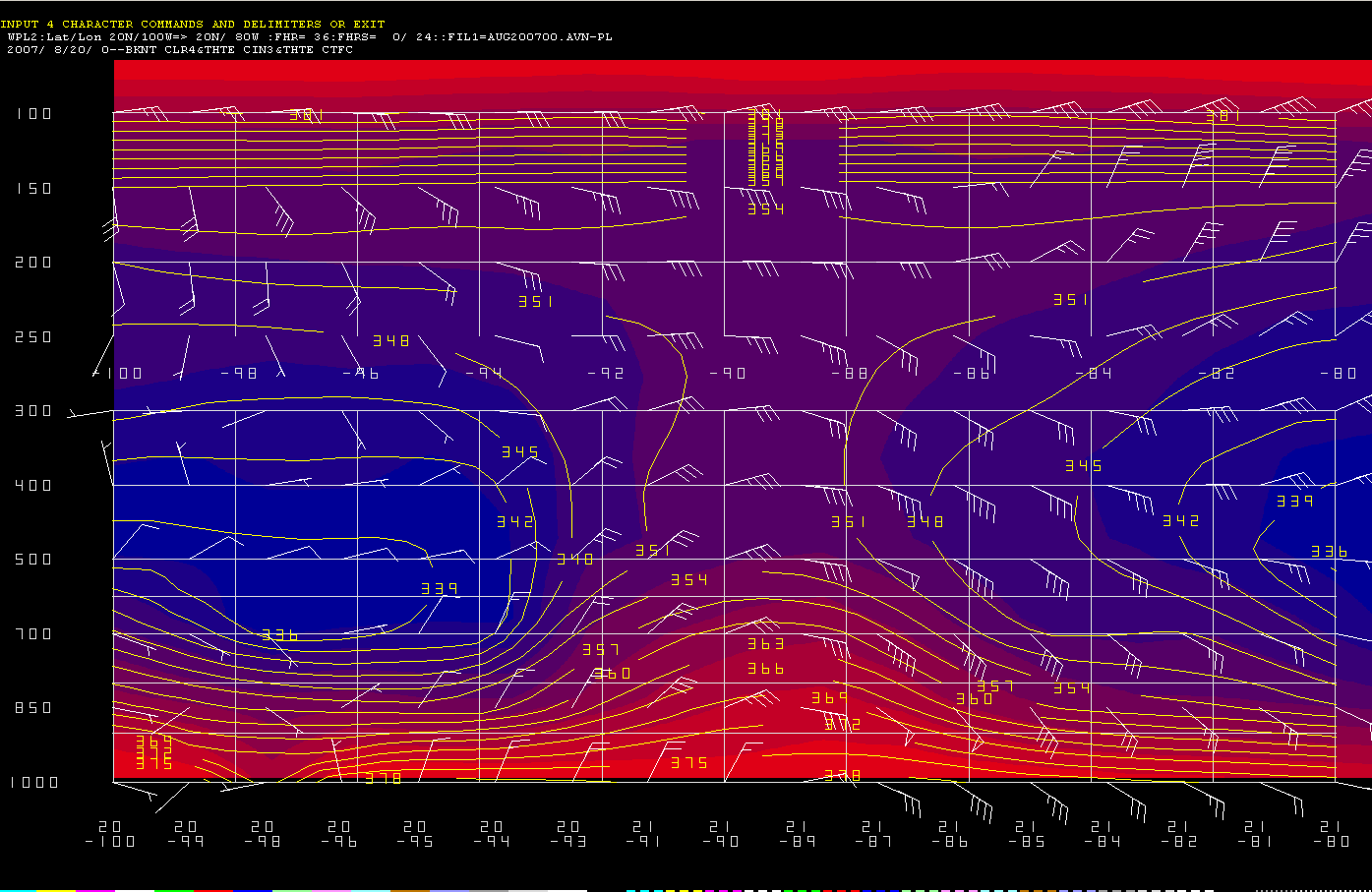 ¿Convectivamente estable o inestable?
Convectivamente Estable
Convectivamente Estable
Convectivamente Inestable
Ciclón  TropicalCorte de THTA, Vorticidad Relativa y Vientos
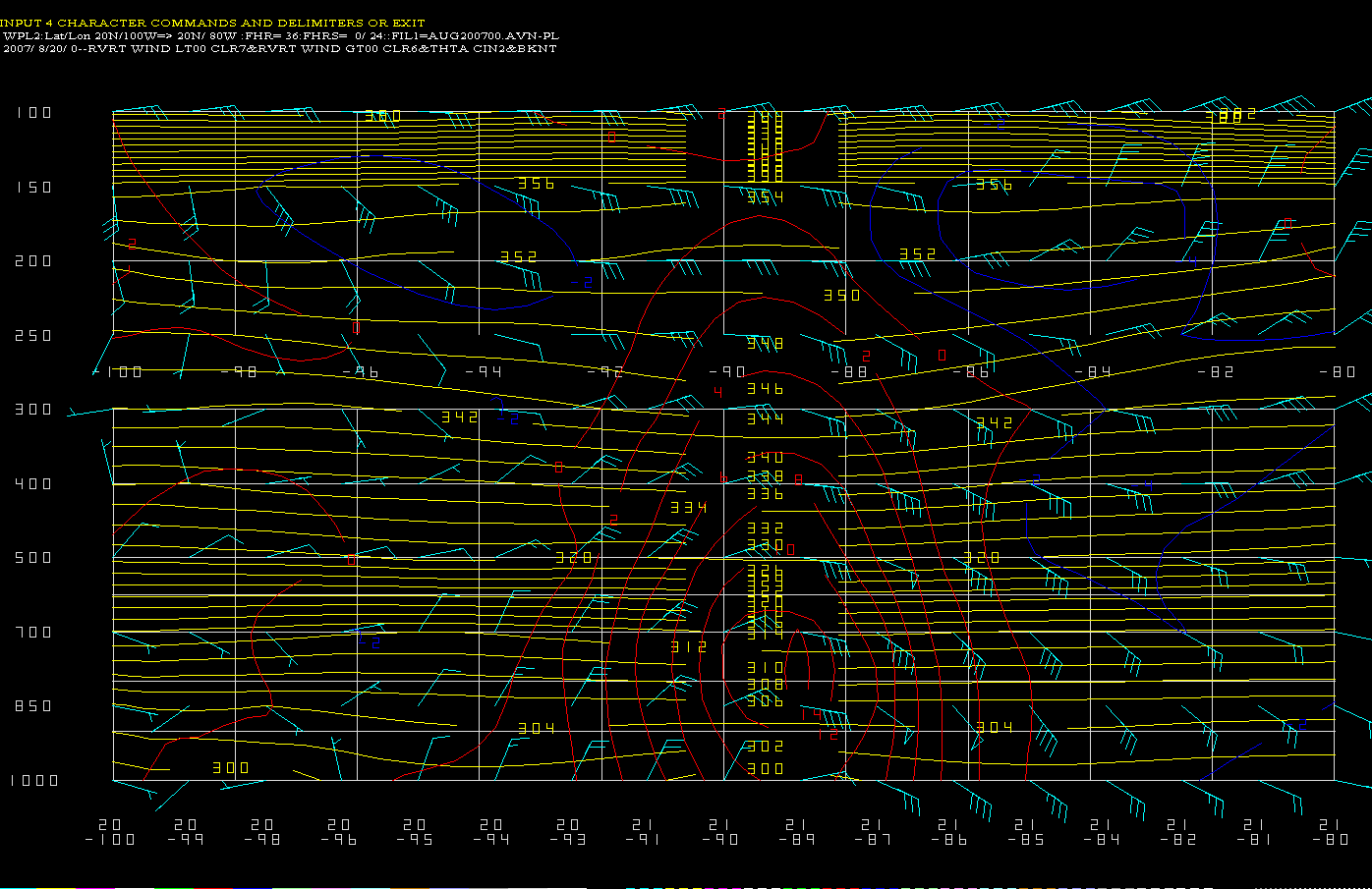 [Speaker Notes: Vorticidad Ciclónica/Positiva en Rojo]
¿Se confinan los ciclones tropicales al hemisferio norte?
Huracán de Santa Catarina
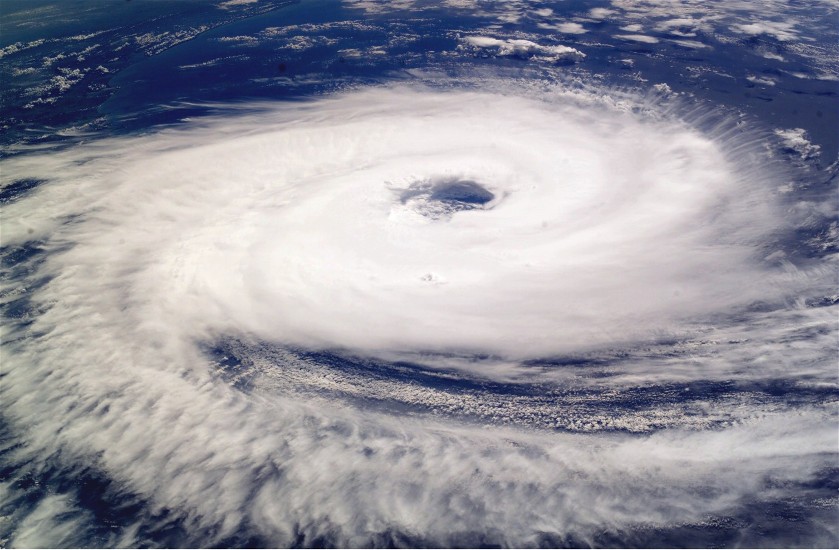 Huracán de Santa Catarina
Marzo 2004
Animacion Imagen Visible
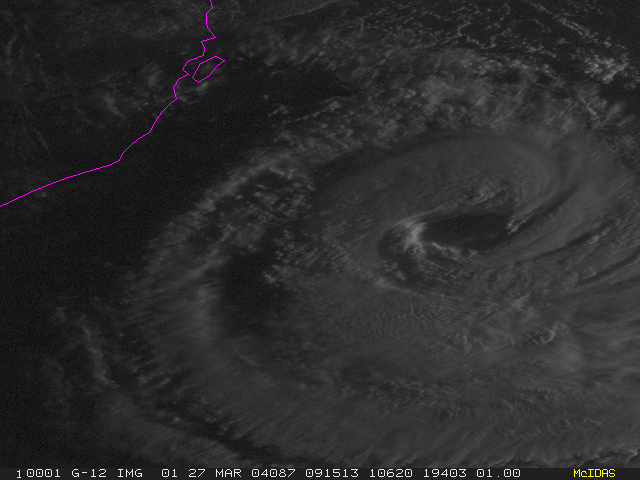 Ciclón Subtropical
Ciclón  no frontal de latitudes tropicales o subtropicales.
Desde el ecuador hasta los 50º.
De ambas características de ciclones tropicales y extratropicales/latitudes medias (sistema híbrido)
Se forman en regiones de débil a moderado gradiente horizontal de temperatura.
Fuentes de energía: 
Gradiente de Temperatura/Energía Potencial Disponible es convertida en energía cinética.
Calor latente/temperatura agua del mar fuente principal de energía.
TSM Cerca de 23C
Vaguadas TUTT pueden ser precursores a la formación de ciclones subtropicales
[Speaker Notes: A cyclone in tropical or subtropical latitudes (from the equator to about 50°N) that has characteristics of both tropical cyclones and midlatitude (or extratropical) cyclones. They occur in regions of weak to moderate horizontal temperature gradient and extract the associated available potential energy, as do baroclinic cyclones, but they also receive some or most of their energy from convective redistribution of heat acquired from the sea, as do tropical cyclones. These storms usually have a radius of maximum winds that is larger than what is observed in purely tropical systems, and their maximum sustained winds have not been observed to exceed about 32 m s−1 (64 knots). Subtropical cyclones sometimes become true tropical cyclones, and likewise, tropical cyclones occasionally become subtropical storms. Subtropical cyclones in the Atlantic basin are classified by their maximum sustained surface winds: Subtropical depressions have surface winds less than 18 m s−1 (35 knots), while subtropical storms have surface winds greater than or equal to 18 m s−1. While these storms are not given names, forecasters do issue warnings for them.]
Ciclón Subtropical
Características:

Sistema troposférico
Abarca de bajos niveles hasta la estratósfera.


Núcleo Frío en altura
En niveles medios/superiores, la temperatura en el centro/corazón más fría que la temperatura del medio ambiente.


Núcleo Cálido en niveles bajos
En niveles bajos, la temperatura en el centro es mas cálida que la temperatura del medio ambiente.


Tropopausa baja
Al ser de núcleo frío en altura, la atmósfera se comprime, y la tropopausa baja.


Vorticidad
En la vertical:
Vorticidad ciclónica en capas bajas decrece con la altura.
A partir de niveles medios, la vorticidad se hace mas ciclónica con la altura
Ciclón Subtropical (HS)
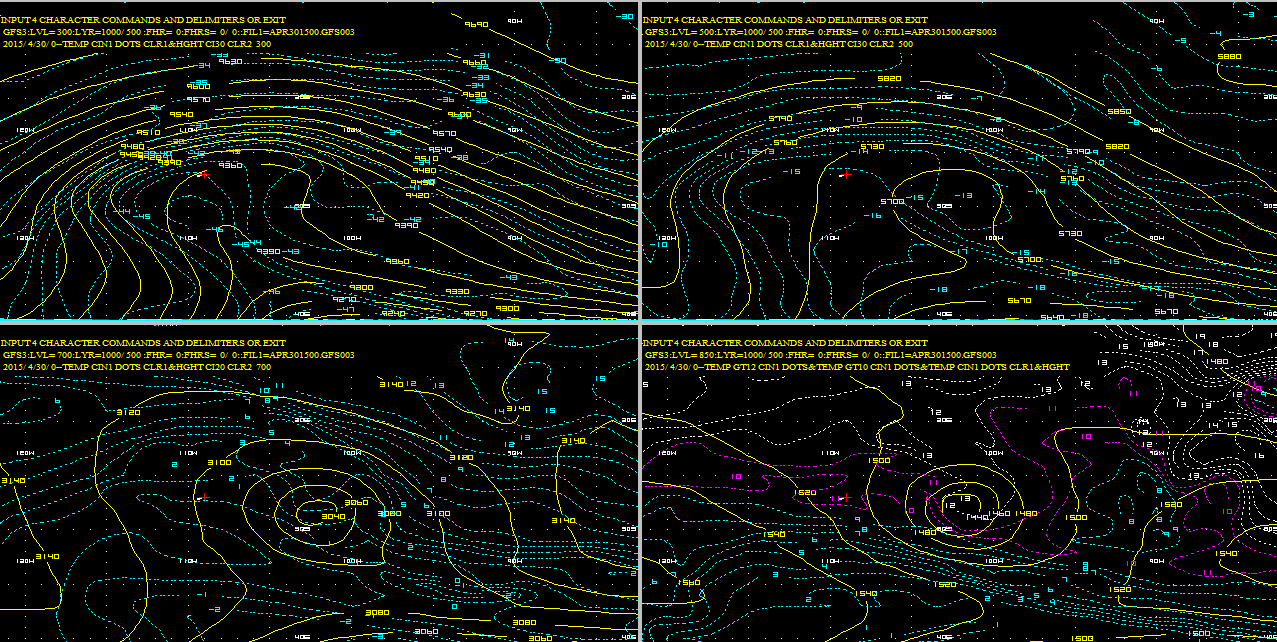 Isohipsas y Temp.  250 hPa
Isohipsas y Temp.  500 hPa
X
X
Frío
Frío
Isohipsas y Temp.  850 hPa
Isohipsas y Temp.  700 hPa
X
X
Cálido
Cálido
Ciclón Subtropical (HS)Corte de Vientos y THTA
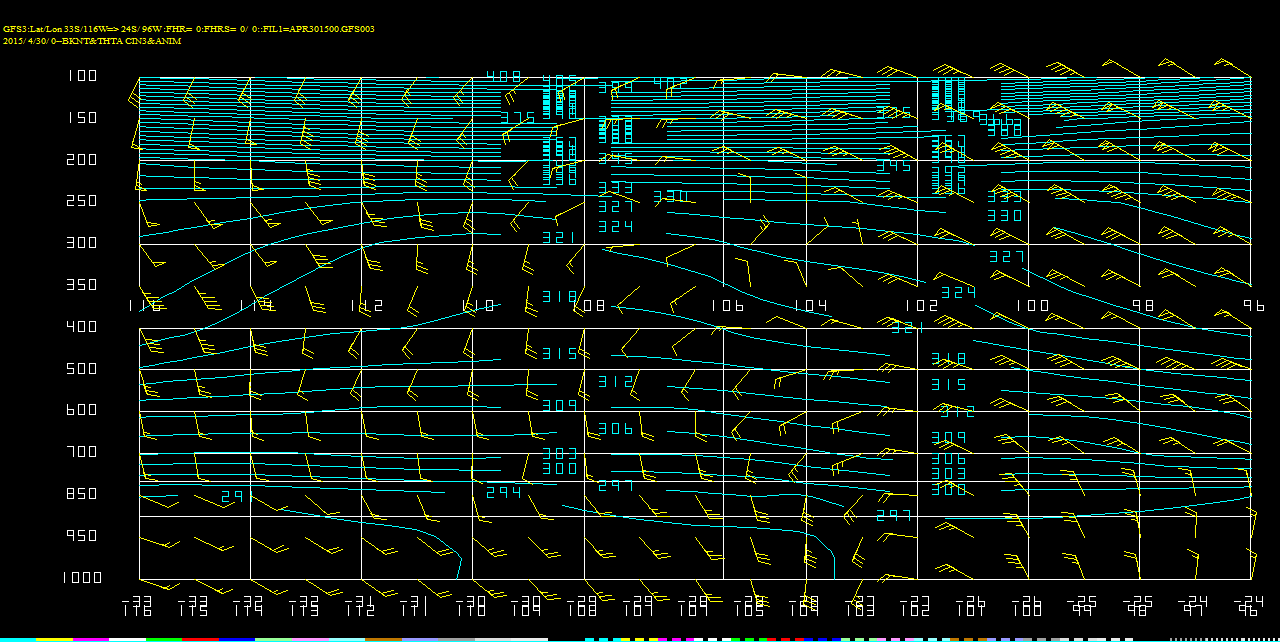 Núcleo
Frío
Núcleo
Cálido
Note: Tropopausa mas alta del lado cálido de la imagen
Ciclón Subtropical (HS) Corte de Vorticidad Relativa y THTA
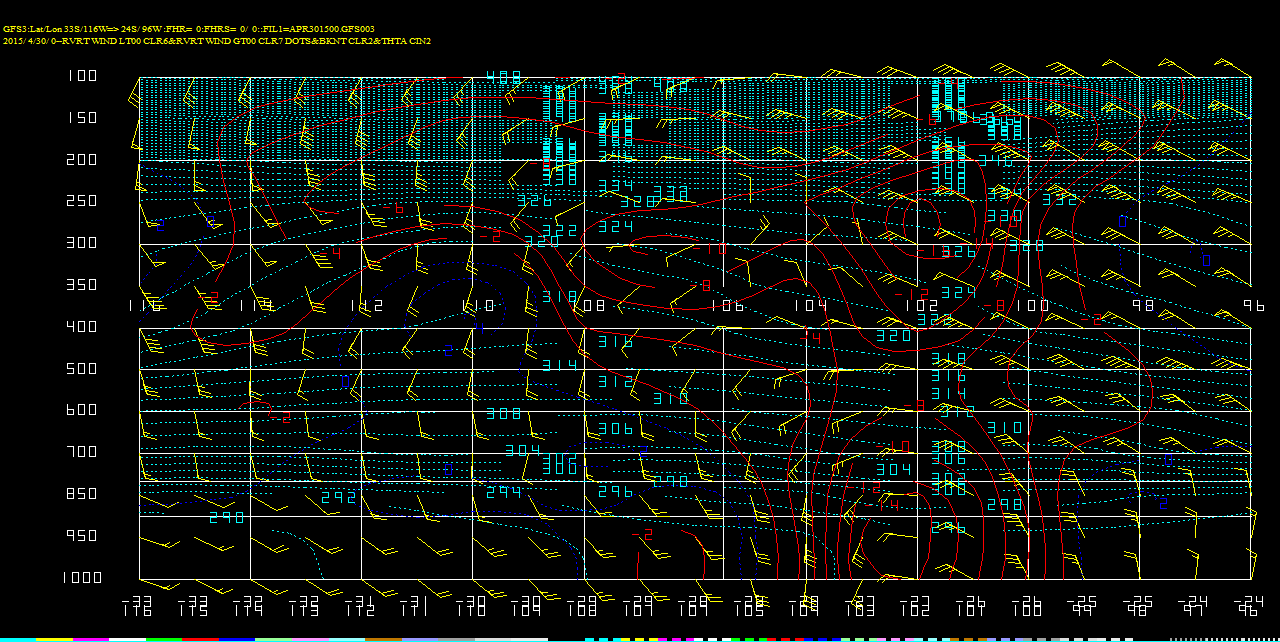 X
X
Mas Ciclónico con la Altura
Menos Ciclónico con la Altura
X
[Speaker Notes: Vorticidad Ciclónica/Negativa en Rojo]
Ciclón Subtropical (HS)Corte de Temperatura Equivalente Potencial
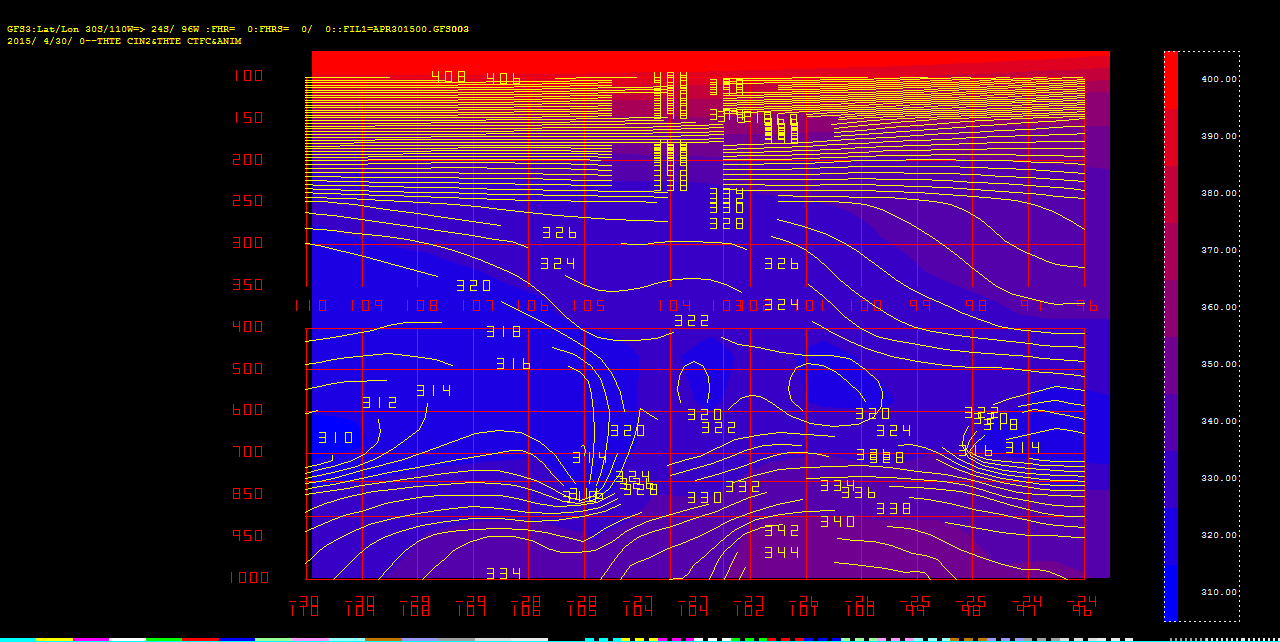 ¿Convectivamente estable o inestable?
Convectivamente Inestable
PerturbacionesBarotrópicasvs.Baroclínicas
[Speaker Notes: barotropic disturbance—1. (Or barotropic wave.) A wave disturbance in a two-dimensional flow, the driving mechanism for which lies in the variation of vorticity of the basic current and/or in the variation of the vorticity of the earth about the local vertical. Such wave disturbances are also known as Rossby waves. See also barotropic instability. 2. An atmospheric wave of cyclonic scale in which troughs and ridges are approximately vertical.]
Perturbación Barotrópica
Onda Barotrópica: Perturbación en forma de onda en un flujo de dos dimensiones. 

                   Implica que estructura en la vertical se conserva.
             - No hay advección de temperatura.
             - Vientos son constantes en la vertical. 

Mecanismo:  Variación de vorticidad en la corriente y/o de la tierra en la vertical en un punto dado.
[Speaker Notes: barotropic disturbance—1. (Or barotropic wave.) A wave disturbance in a two-dimensional flow, the driving mechanism for which lies in the variation of vorticity of the basic current and/or in the variation of the vorticity of the earth about the local vertical. Such wave disturbances are also known as Rossby waves. See also barotropic instability. 2. An atmospheric wave of cyclonic scale in which troughs and ridges are approximately vertical.]
Perturbación Barotrópica
Ejemplos: Tren de dorsales y vaguadas de estructura  
                  aproximadamente vertical. Ondas Rossby.
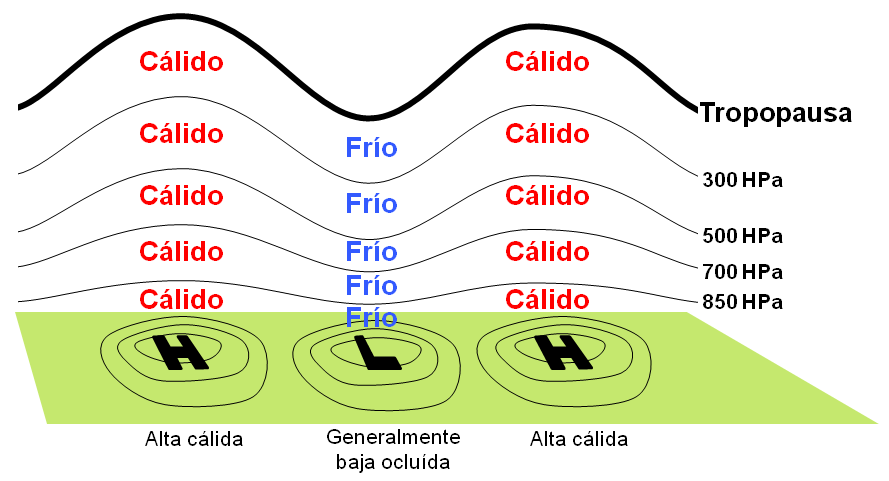 Carencia de advección de temperatura  solo variaciones en vorticidad 
                                                                   la mantiene/propaga.
[Speaker Notes: barotropic disturbance—1. (Or barotropic wave.) A wave disturbance in a two-dimensional flow, the driving mechanism for which lies in the variation of vorticity of the basic current and/or in the variation of the vorticity of the earth about the local vertical. Such wave disturbances are also known as Rossby waves. See also barotropic instability. 2. An atmospheric wave of cyclonic scale in which troughs and ridges are approximately vertical.]
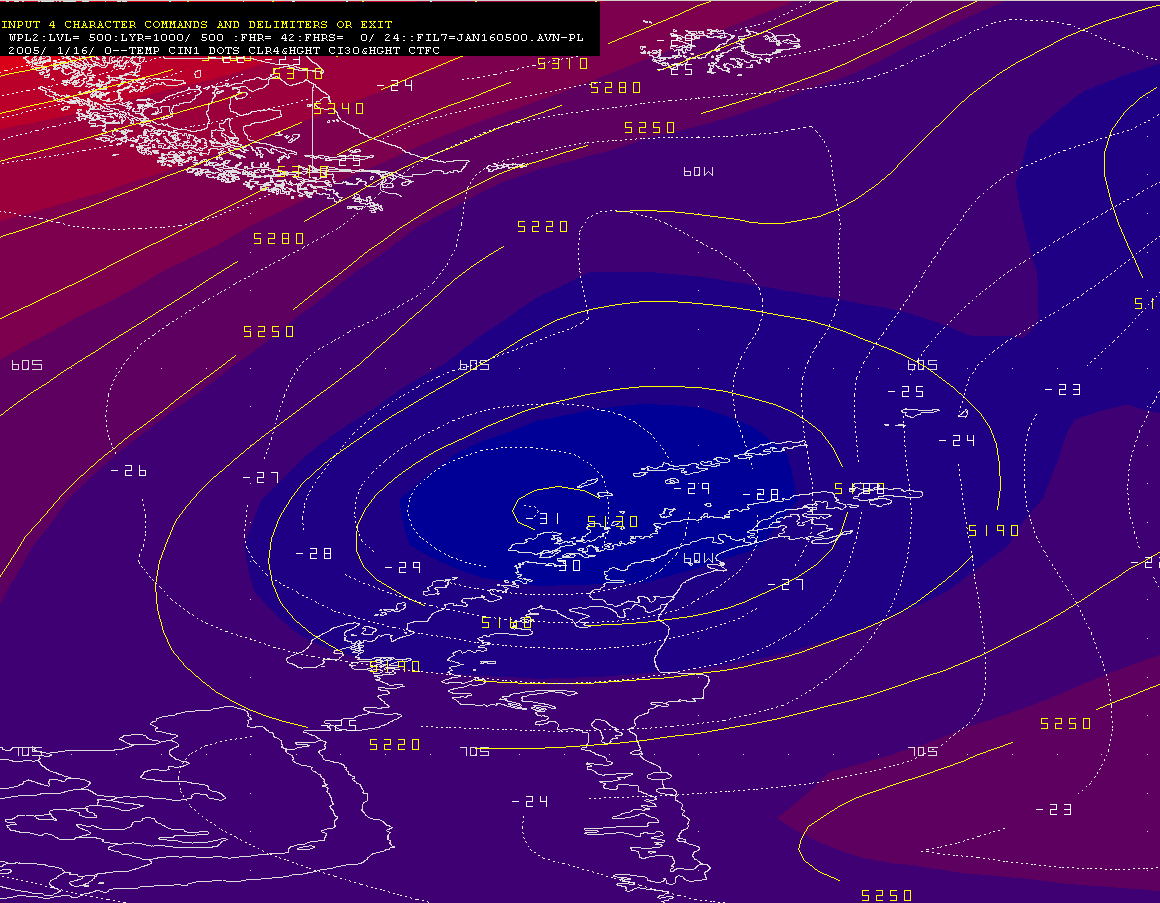 Perturbación Barotrópica: HS 500 hPa
Cuasi BarotrópicoVaguada HS
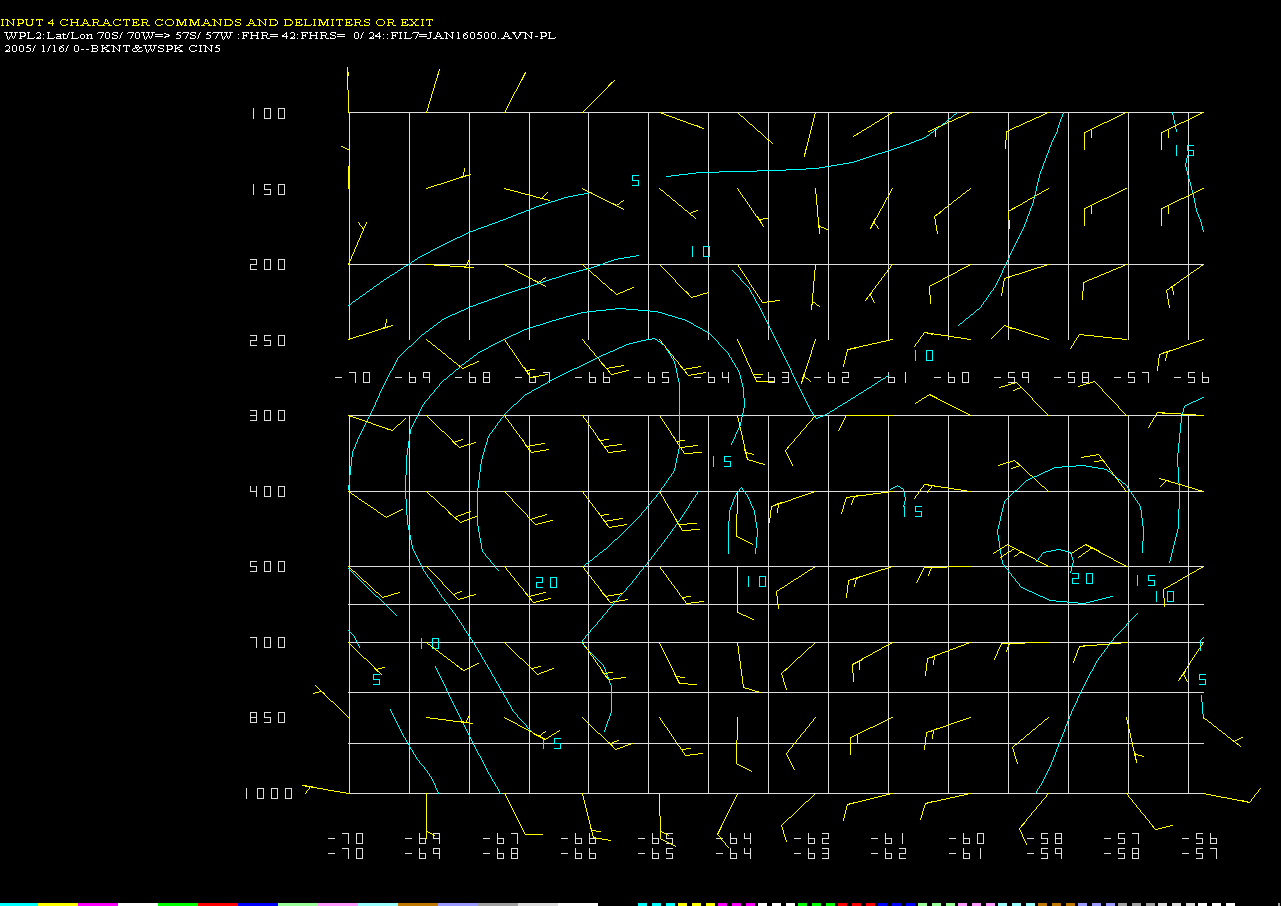 Incremento del viento con la altura muy poco.
Cuasi BarotrópicoVaguada HS
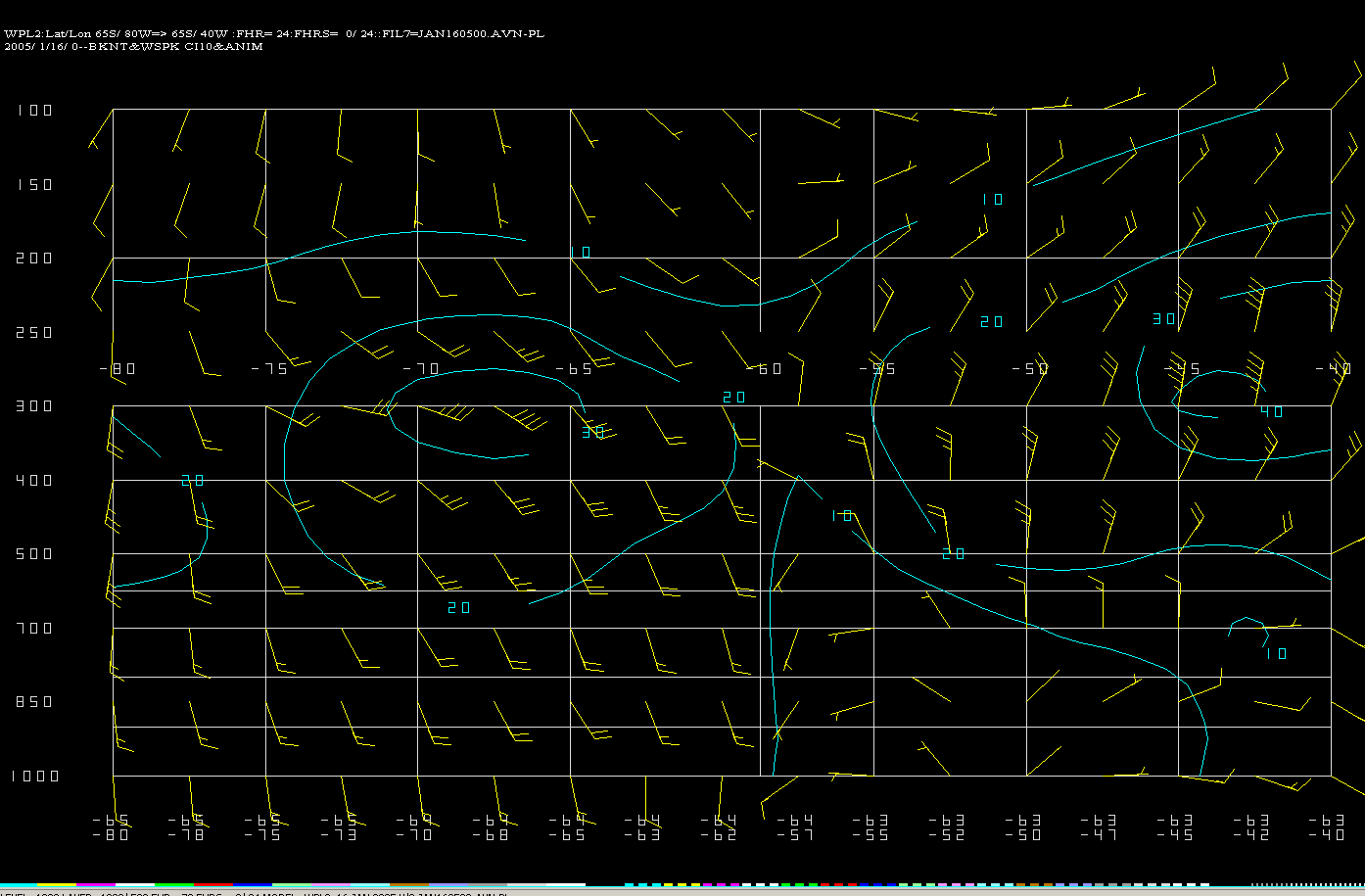 Barotrópico vs Baroclínico
Baroclinicidad implica advección de temperatura.
Ejemplo:
SISTEMA BAROTROPICO
SISTEMA BAROCLINICO
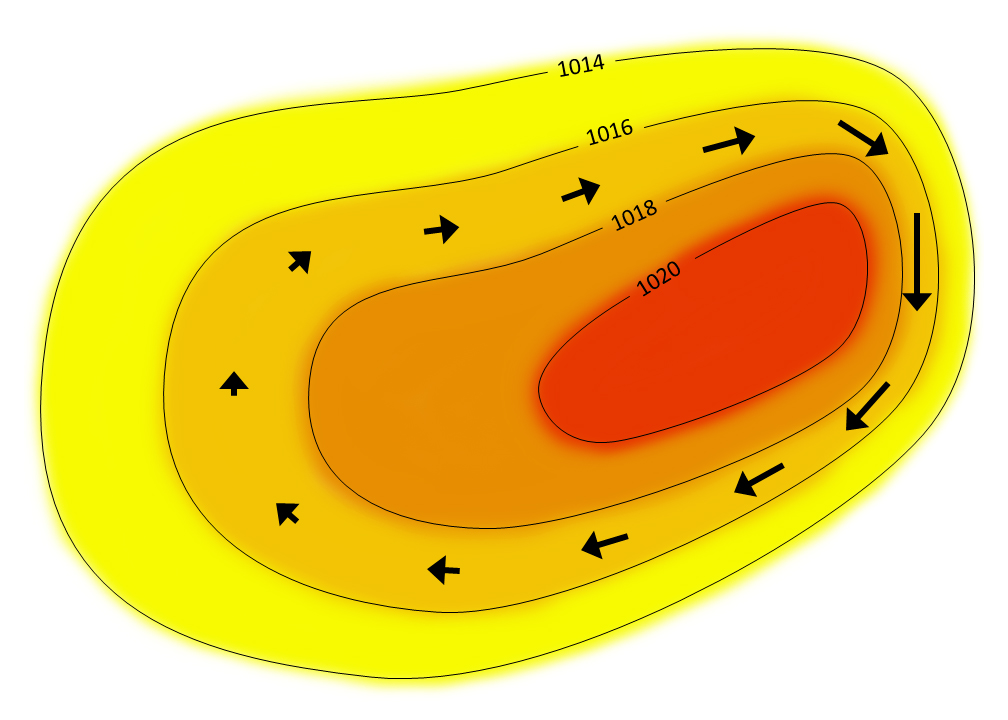 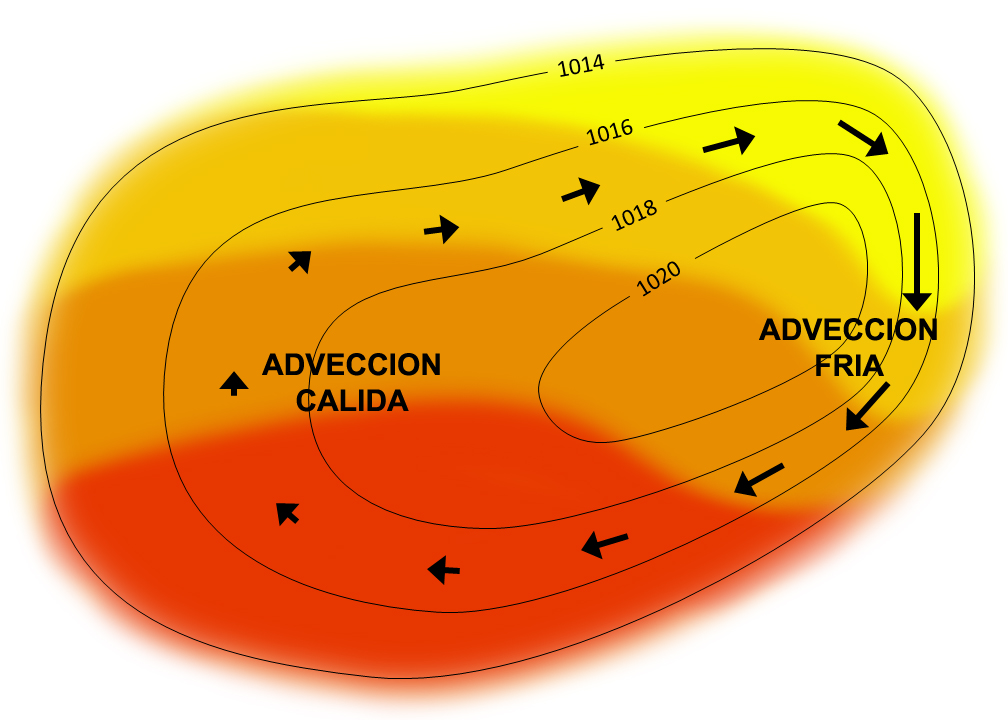 Aire frío
Isóbaras
Aire cálido
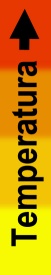 Aire cálido
-NO hay advección de temperatura.
-Isóbaras son paralelas a isotermas.
-Hay advección de temperatura.
-Isóbaras NO son paralelas a isotermas.
[Speaker Notes: baroclinic disturbance—(Also called baroclinic wave.) Any migratory cyclone more or less associated with strong baroclinity of the atmosphere, evidenced on synoptic charts by temperature gradients in the constant-pressure surfaces, vertical wind shear, tilt of pressure troughs with height, and concentration of solenoids in the frontal surface near the ground. Baroclinic disturbances play an important role in atmospheric energy conversion from potential energy to kinetic energy. Compare barotropic disturbance.]
Perturbación Baroclínica
Onda baroclínica :  Perturbación migratoria  que se asocia a fuerte baroclinicidad de la atmósfera (advección térmica). Caracterizada por:  	-Vaguadas/dorsales inclinadas con la altura.
                                         	-Cortante en la vertical.
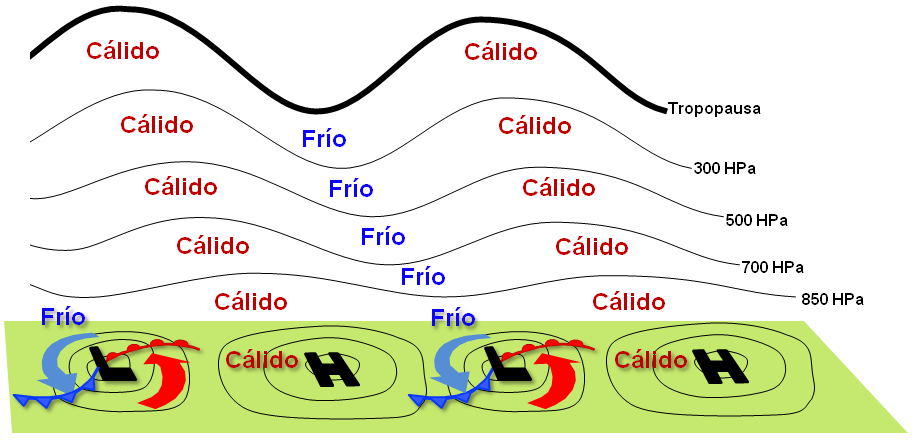 Advección 
fría
Advección 
cálida
[Speaker Notes: baroclinic disturbance—(Also called baroclinic wave.) Any migratory cyclone more or less associated with strong baroclinity of the atmosphere, evidenced on synoptic charts by temperature gradients in the constant-pressure surfaces, vertical wind shear, tilt of pressure troughs with height, and concentration of solenoids in the frontal surface near the ground. Baroclinic disturbances play an important role in atmospheric energy conversion from potential energy to kinetic energy. Compare barotropic disturbance.]
Perturbación Baroclínica
Cumple función importante en redistribución de energía en la atmósfera.
Energía potencial es convertida a energía cinética.
Vorticidad y viento varían con la altura.

¿Cómo se reconoce en el análisis?

	-Se reconoce en cartas sinópticas por el gradiente de temperatura en superficies de presión constante.

 	-Angulo entre las isohipsas y las isotermas conduce a la advección de temperatura y vorticidad.
[Speaker Notes: baroclinic disturbance—(Also called baroclinic wave.) Any migratory cyclone more or less associated with strong baroclinity of the atmosphere, evidenced on synoptic charts by temperature gradients in the constant-pressure surfaces, vertical wind shear, tilt of pressure troughs with height, and concentration of solenoids in the frontal surface near the ground. Baroclinic disturbances play an important role in atmospheric energy conversion from potential energy to kinetic energy. Compare barotropic disturbance.]
Perturbación Baroclínica (HS)
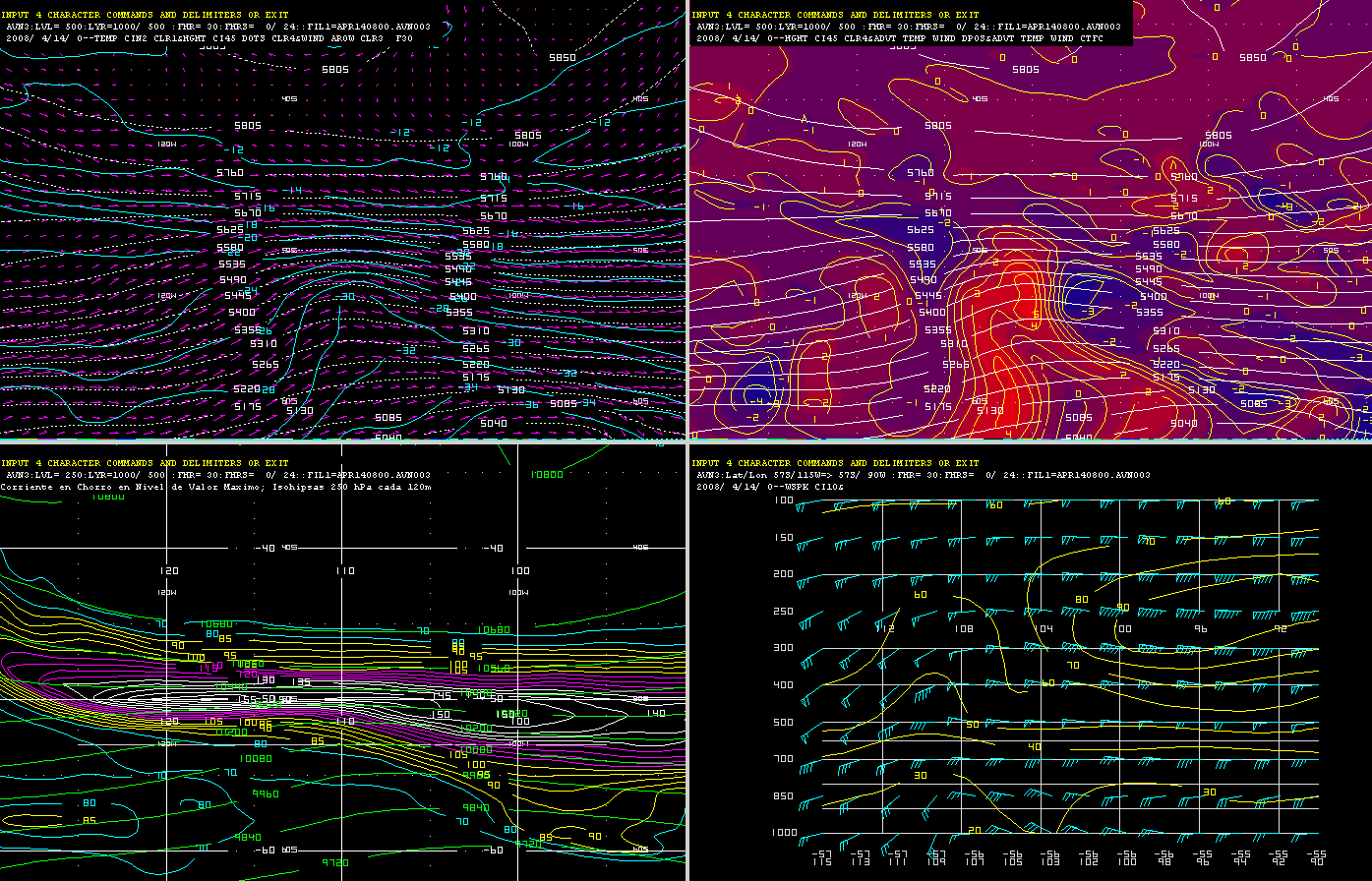 Vientos y Temp.  500 hPa
Isohipsas y Advección de Temp.  500 hPa
Jet
Corte Transversal Perturbación Baroclínica
Perturbación Baroclínica (HS)Isohipsas y Advección de Temp.  500 hPa
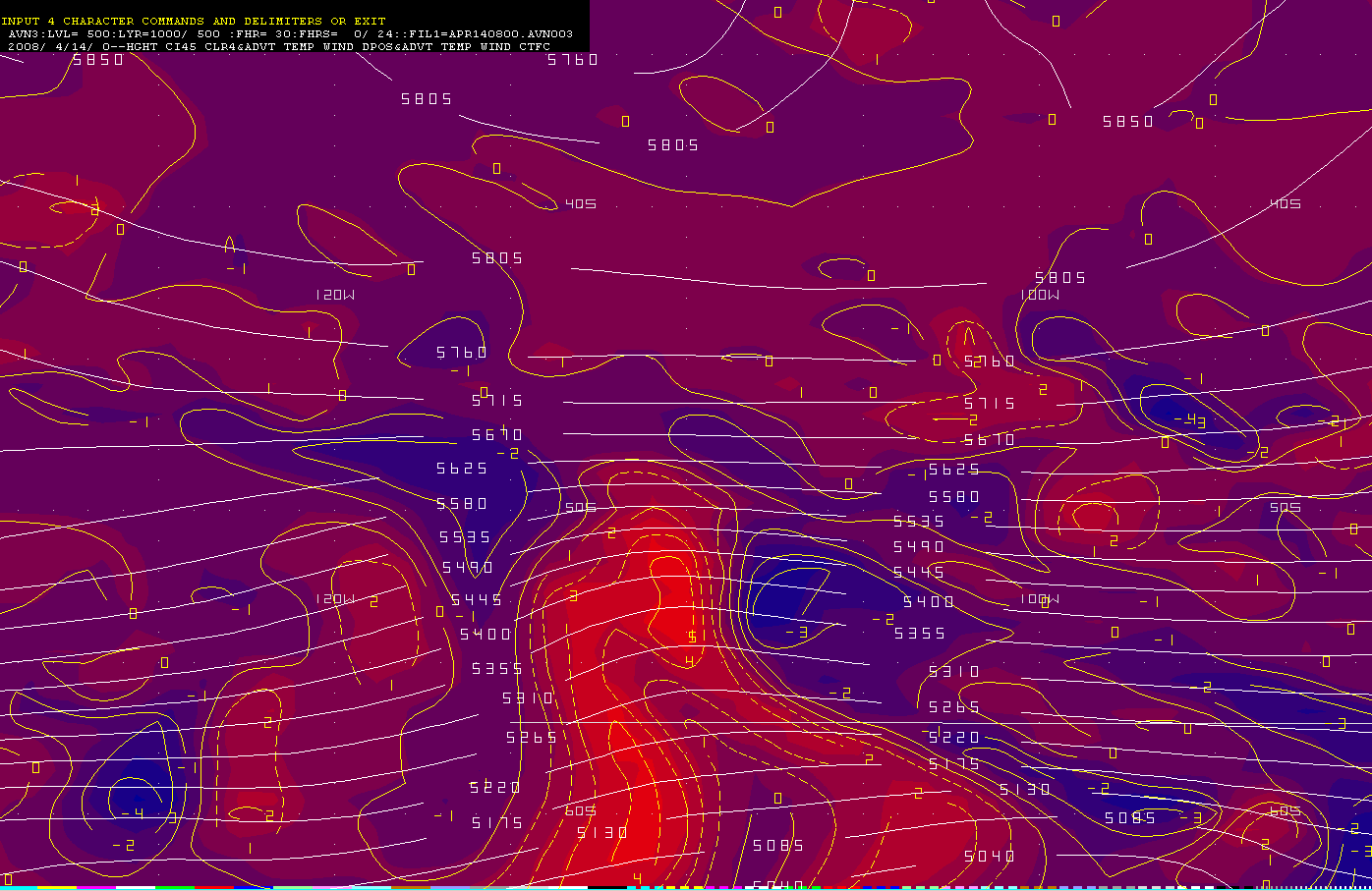 [Speaker Notes: Advección Fría en Azul/Calida en Rojo]
Perturbación Baroclínica (HS)Corte Transversal Vientos
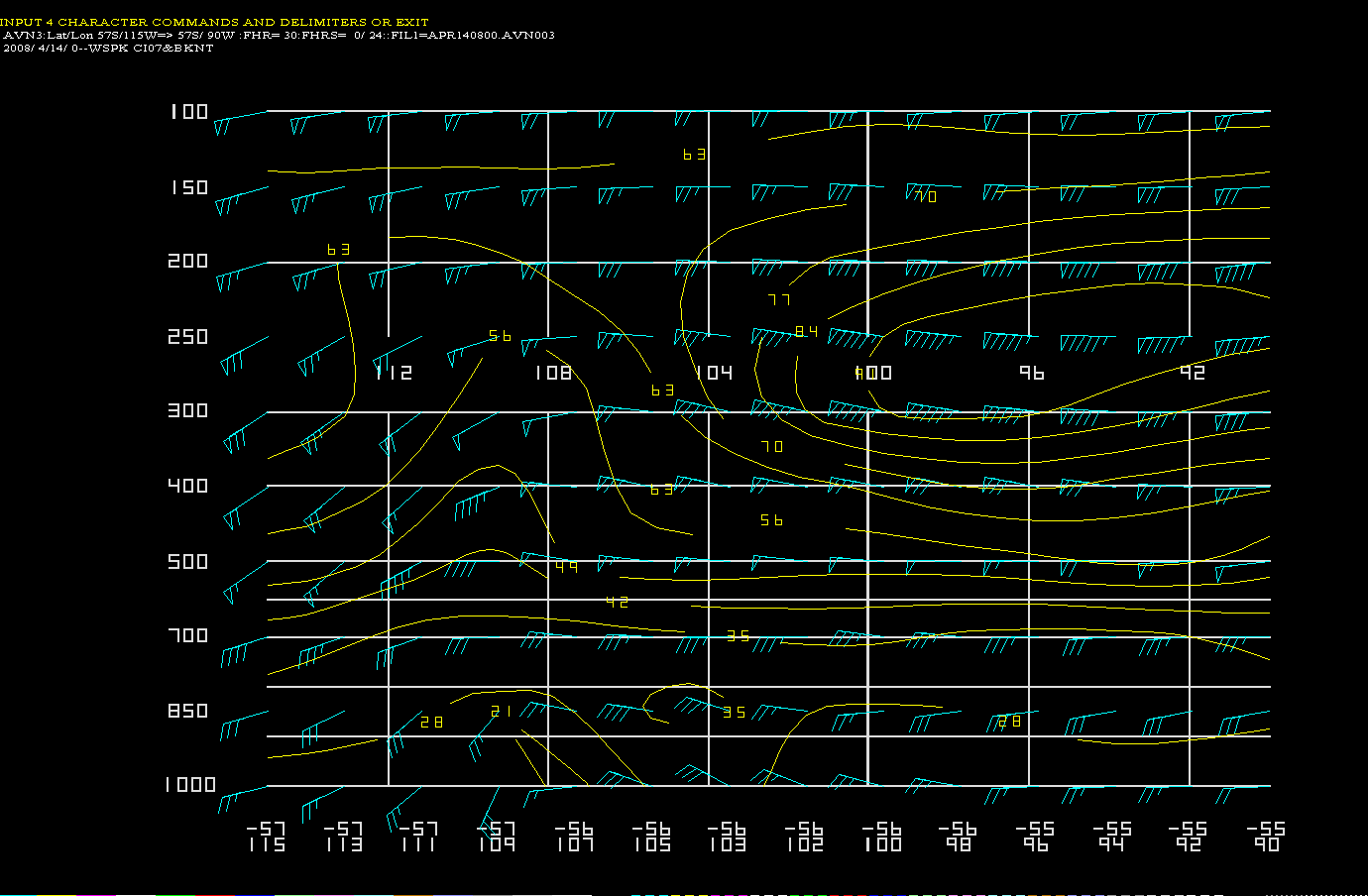 Incremento del viento con la altura.
[Speaker Notes: Note la rotación del viento con la altura, y el incremento de la intensidad del viento.]
Perturbación Baroclínica (HN)
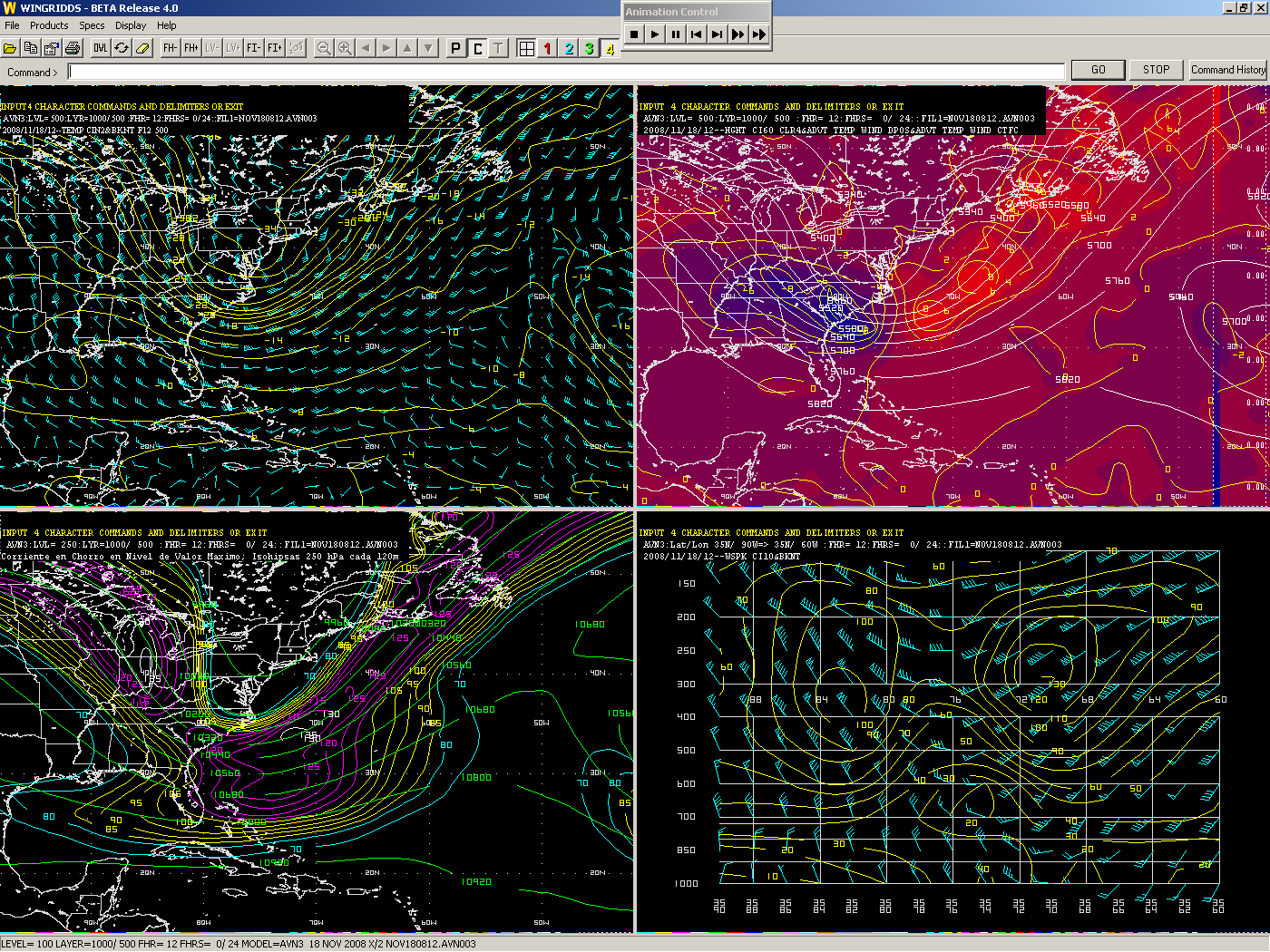 Vientos y Temp.  500 hPa
Isohipsas y Advección de Temp.  500 hPa
Corte Trasversal
Jet
Corte Transversal Perturbación Baroclínica
L
L
L
L
Eje inclinado
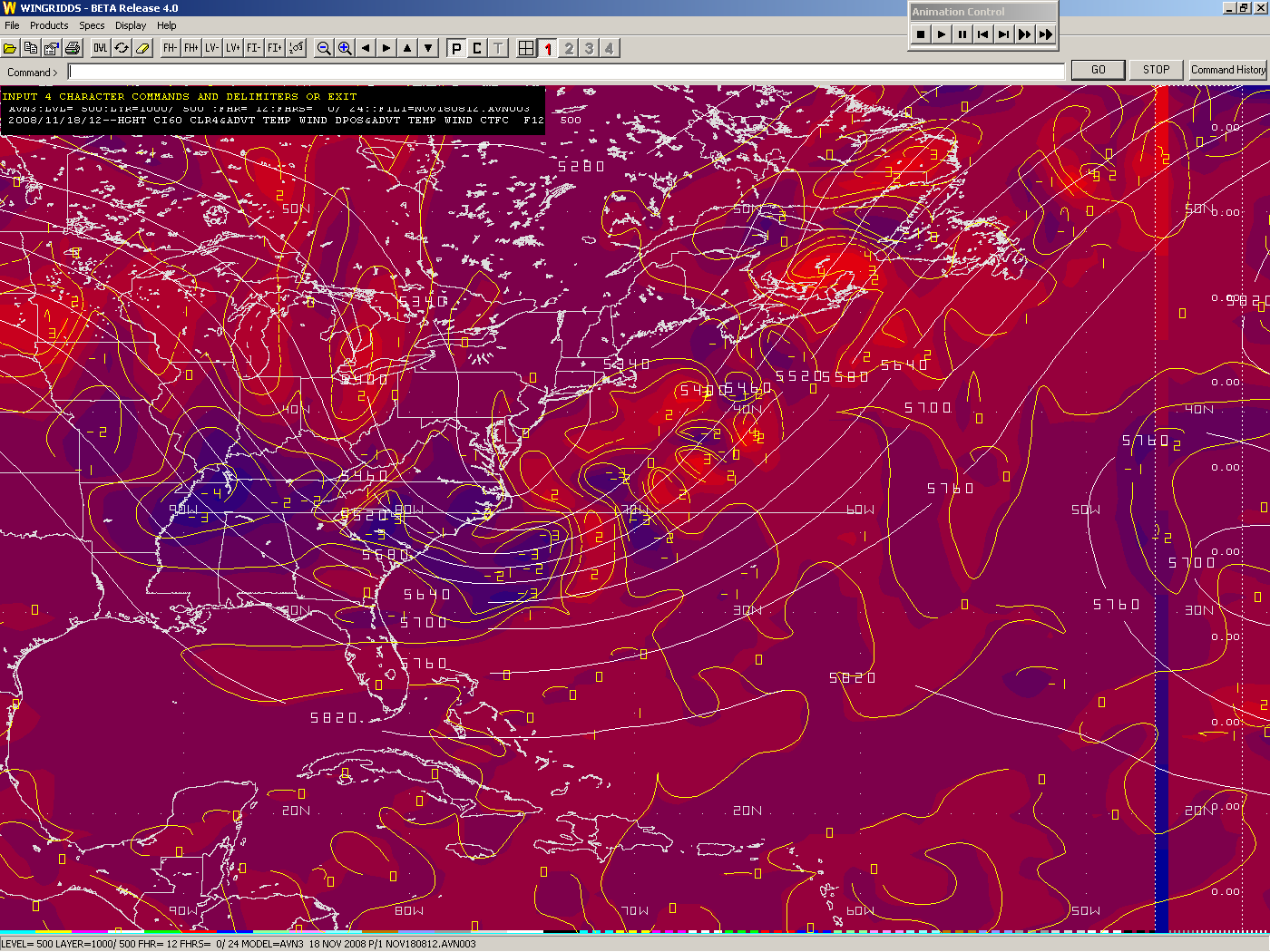 Perturbación Baroclínica (HN)Isohipsas y Advección de Temp.  500 hPa
[Speaker Notes: Advección Fría en Azul/cálida en Rojo]
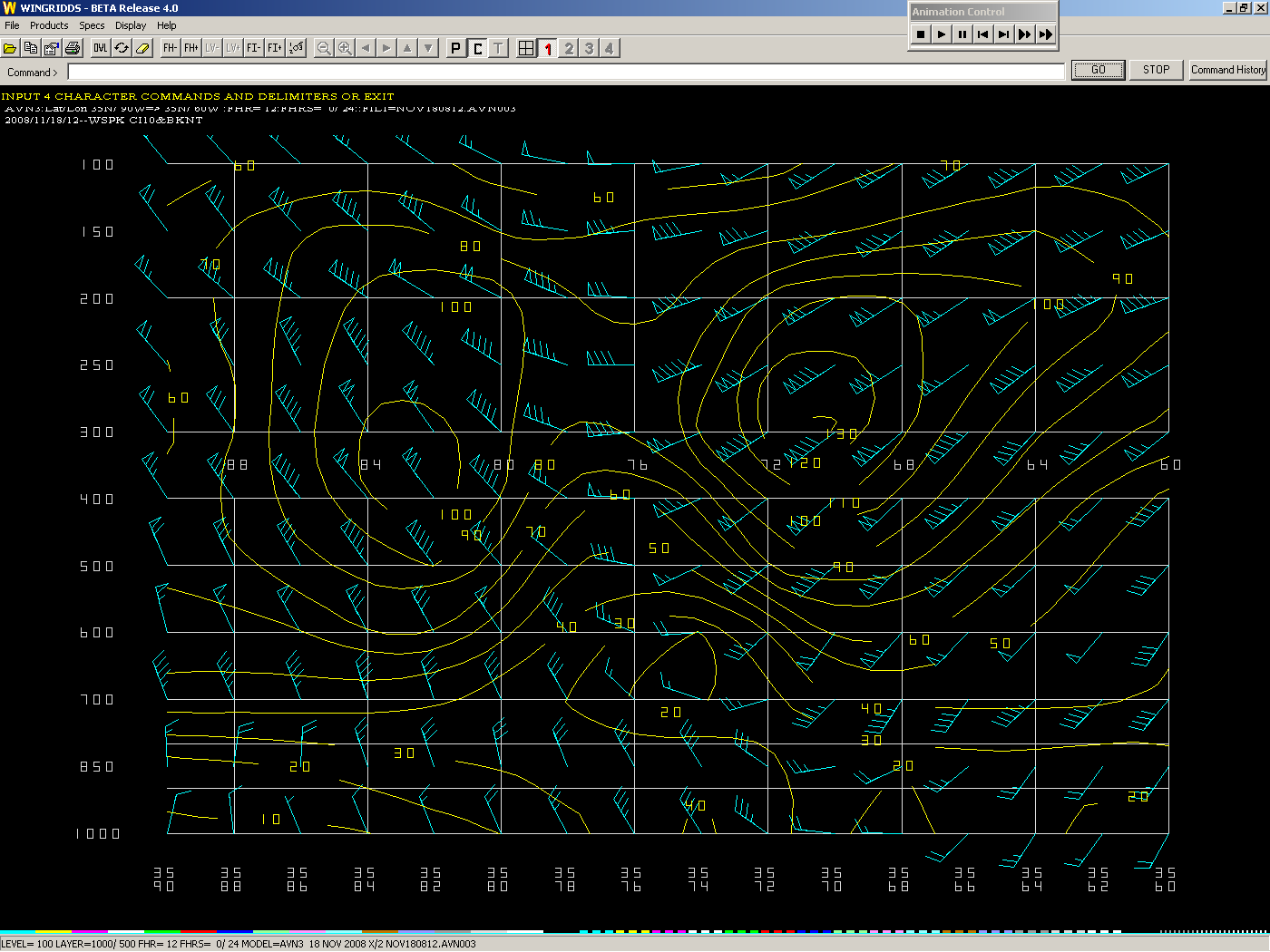 Perturbación Baroclínica (HN)Corte Transversal Vientos
L
L
JET
JET
L
L
L
[Speaker Notes: Note la rotación del viento con la altura, y el incremento de la intensidad del viento.]
Anticiclones
Dorsales Cálidas
Características:

Sistema troposférico
Abarca de bajos niveles
    hasta la estratósfera.

Núcleo Cálido
Temperatura en el 
    centro/corazón mas cálida
    que la temperatura del 
    medio ambiente.

Tropopausa Alta
Al ser de núcleo cálido, 
    la atmósfera se expande
    y la tropopausa sube.

Vorticidad
Vorticidad se hace mas anticiclónica con la altura (más negativa con la altura en el hemisferio norte, más positiva con la altura en el hemisferio sur)
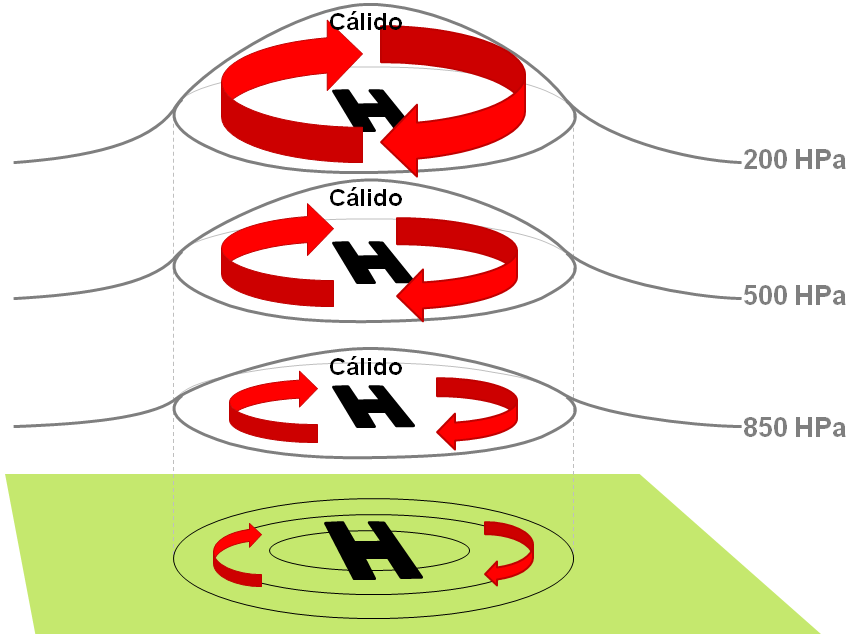 No siempre se
     refleja bien   
     en superficie.
Dorsales Cálidas
También llamadas “altas de bloqueo”

Bloquean movimiento de otros sistemas 
   (ellos progresan por la periferia)
Retroalimentación positiva, pueden jugar función importante en desarrollo de sequías:
Aumento de espesura
fortalece la dorsal
Subsidencia y
estabilidad suelen favorecer buen tiempo y alta radiación solar
Calor se transmite a la atmósfera, lo que
incrementa la espesura
Alta radiación
calienta la
superficie
[Speaker Notes: Se puede mencionar que cerca a la superficie puede desarrollarse una baja térmica.]
Flujo Promedio en 200 hPaMes:  Enero
Vaguada TUTT
Alta de Bolivia
[Speaker Notes: Verano:  La alta de Bolivia se define bien en niveles superiores de la atmósfera, apoyando una dorsal sobre el continente.  La alta calida depende de la liberación de calor latente durante procesos convectivos, y la acumulación de radiación sobre la región.

La dorsal continental dirige impulsos polares al norte, lo cual alimenta la vaguada TUTT en el noreste/norte de Brasil.]
Alta de Bolivia
Parte de la Dorsal Subtropical sobre Sudamérica
Núcleo calido
Temperatura aumenta hacia el centro
Resultado del calentamiento sobre el continente en los meses de verano
Depende de la liberación de calor latente durante condensación/convección  profunda.
La alta es migratoria
Tiende a seguir las áreas de convección  mas intensa/ profunda.
Alta de Bolivia
Pendiente de la dorsal con la altura es de sur a norte.
Alta en 500 hPa mas al sur que la de 200 hPa
Donde la de 500 hPa aporta subsidencia, la de 200 hPa aporta divergencia
Divergencia en altura proporciona la ventilación necesaria para la convección .
A
200
A
500
SPF
Sur
Norte
Alta de Bolivia
Cuando la dorsales en 500 y 200 hPa se alinean verticalmente, el patrón a gran escala es subsidente.
A
200
A
500
SPF
Sur
Norte
Dorsales Calidas/Bloqueo (HS)
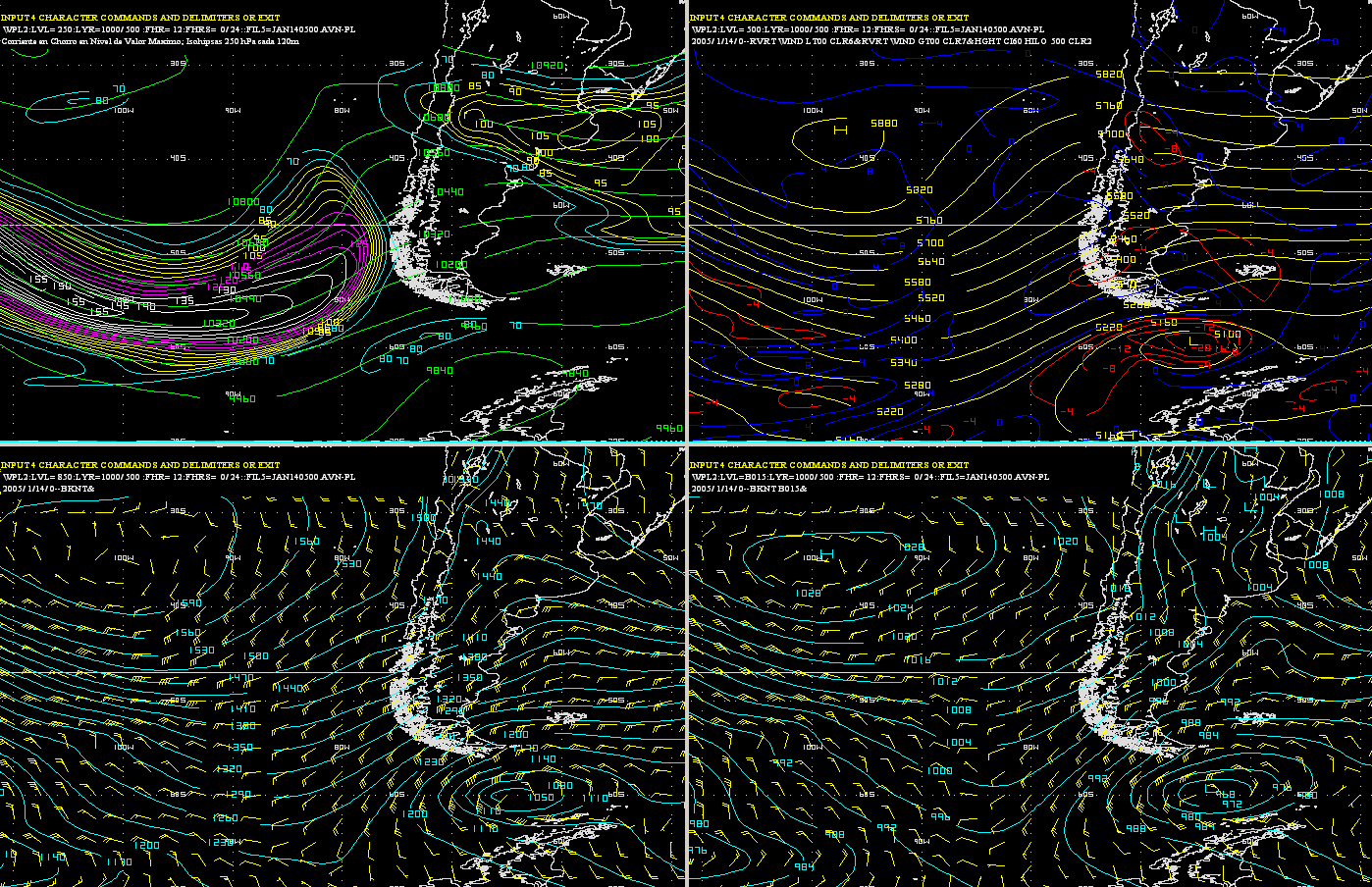 Jet
Isohipsas y Vorticidad en 500 hPa
Isohipsas y Vientos en 850 hPa
PMSL y Vientos en Capa Limite
Tropopausa en Dorsal de Bloqueo (HS)
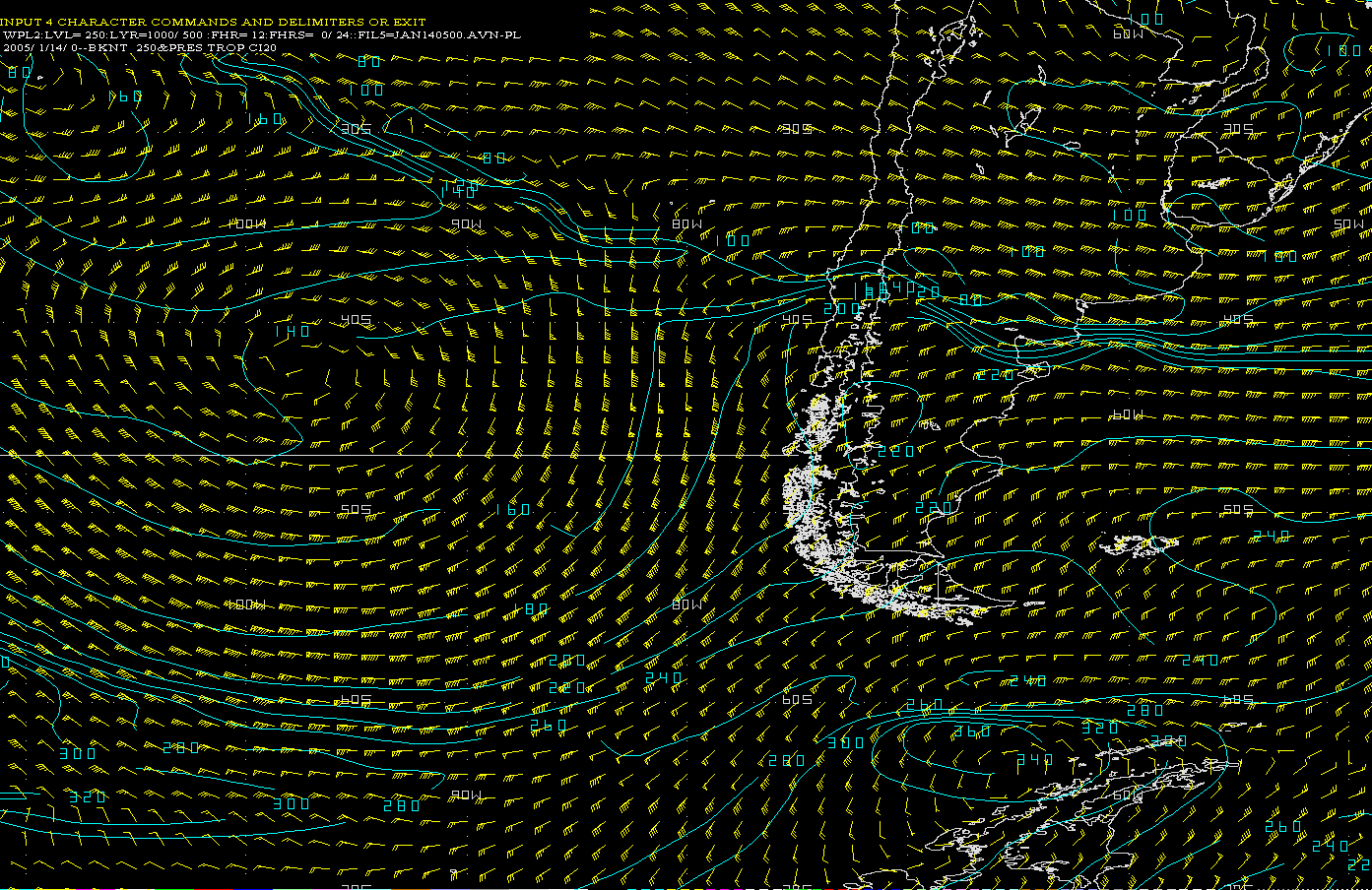 X
Tropopausa Alta
Dorsal Calida (HS): Corte Transversal de THTA y Vorticidad Relativa
Evalué Características del Núcleo
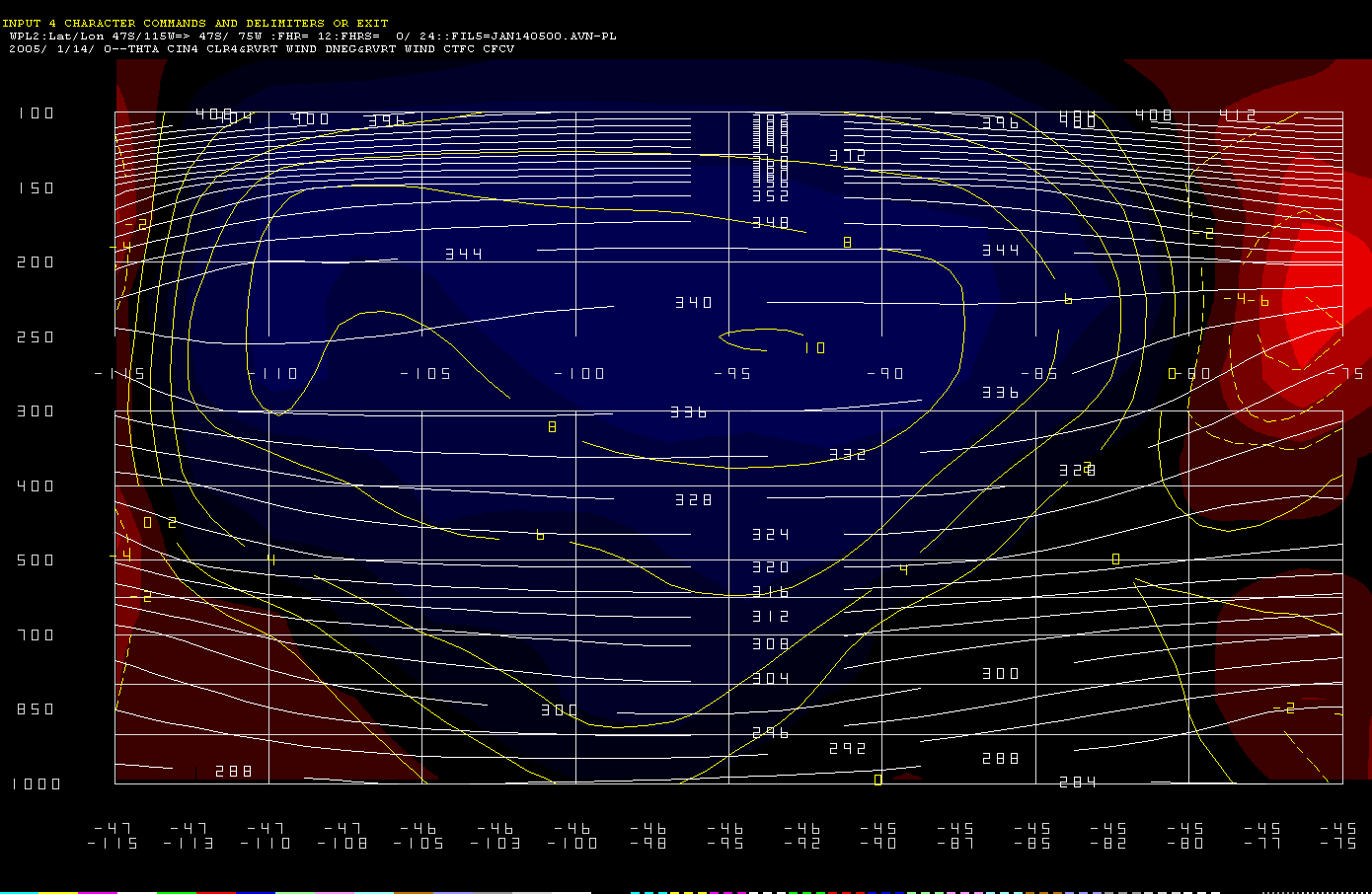 Máximo 
Anticiclónico
Dorsal Calida (HS): Corte Transversal de Vientos y Vorticidad Relativa
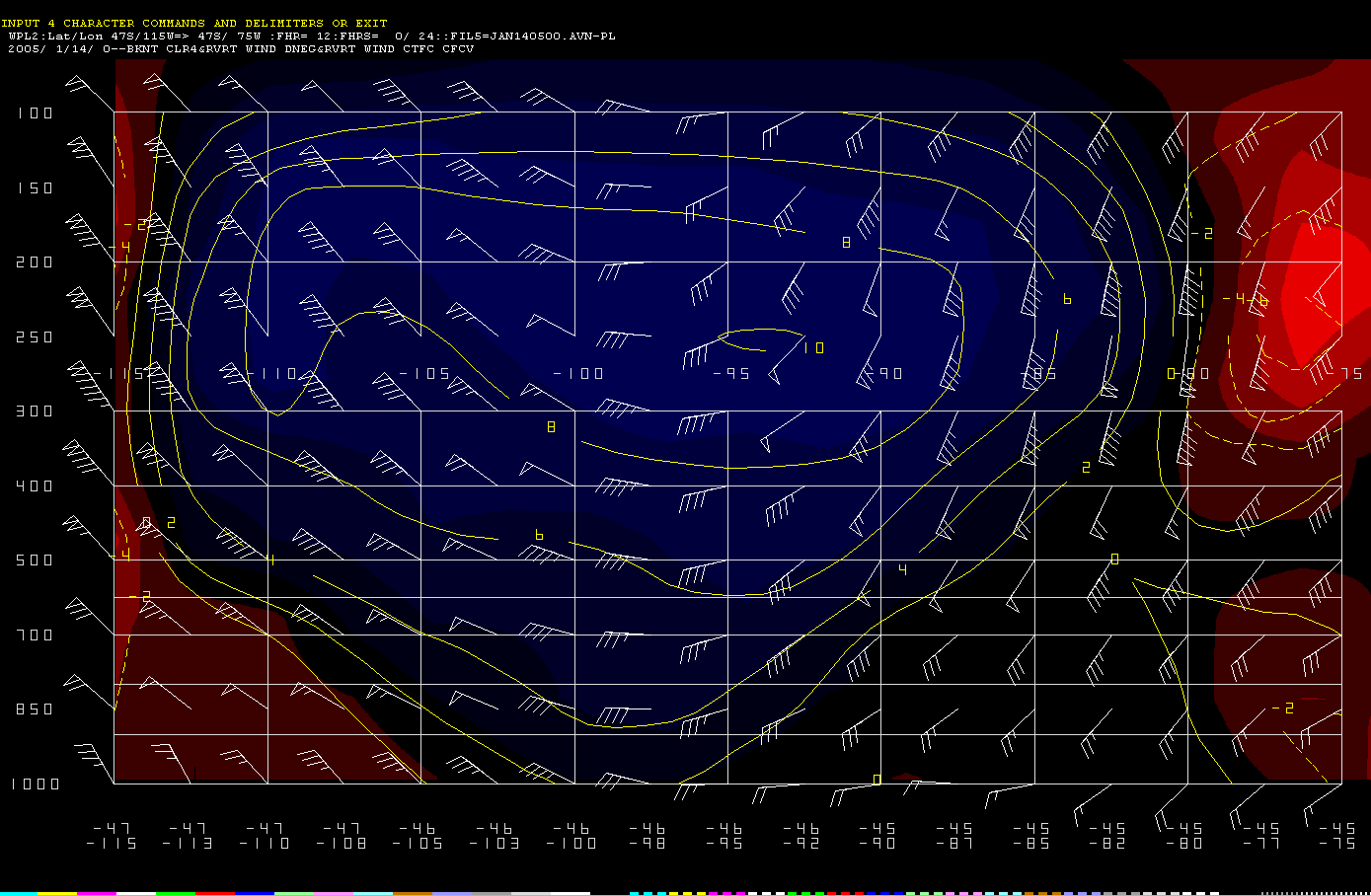 Máximo 
Anticiclónico
En núcleo cálido, la vorticidad se hace mas
Anticiclónica con la Altura
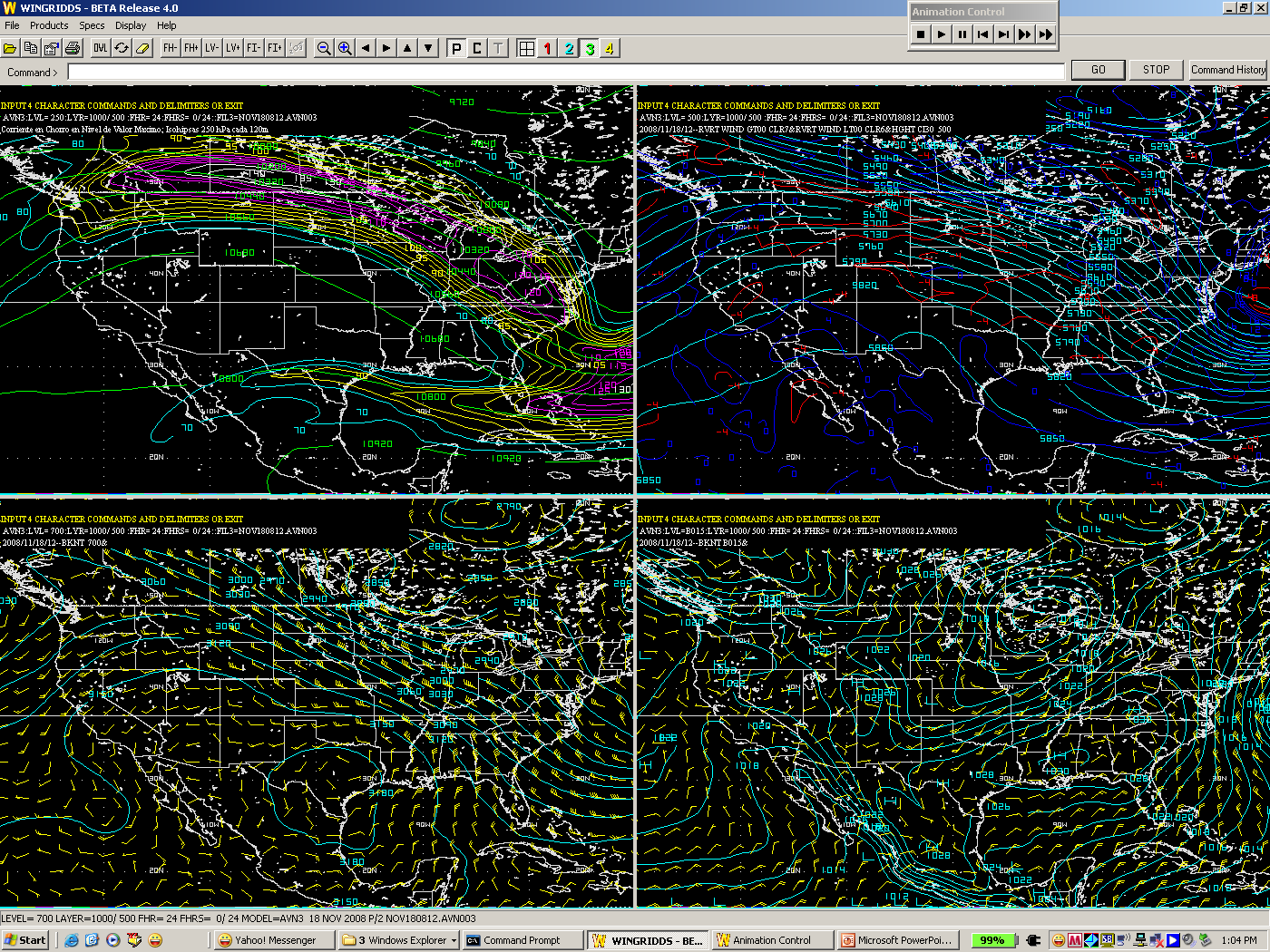 Dorsales Cálidas/Bloqueo (HN)
Jet
Isohipsas y Vorticidad en 500 hPa
Isohipsas y Vientos en 700 hPa
PMSL y Vientos en Capa Limite
Tropopausa en Dorsal de Bloqueo (HN)
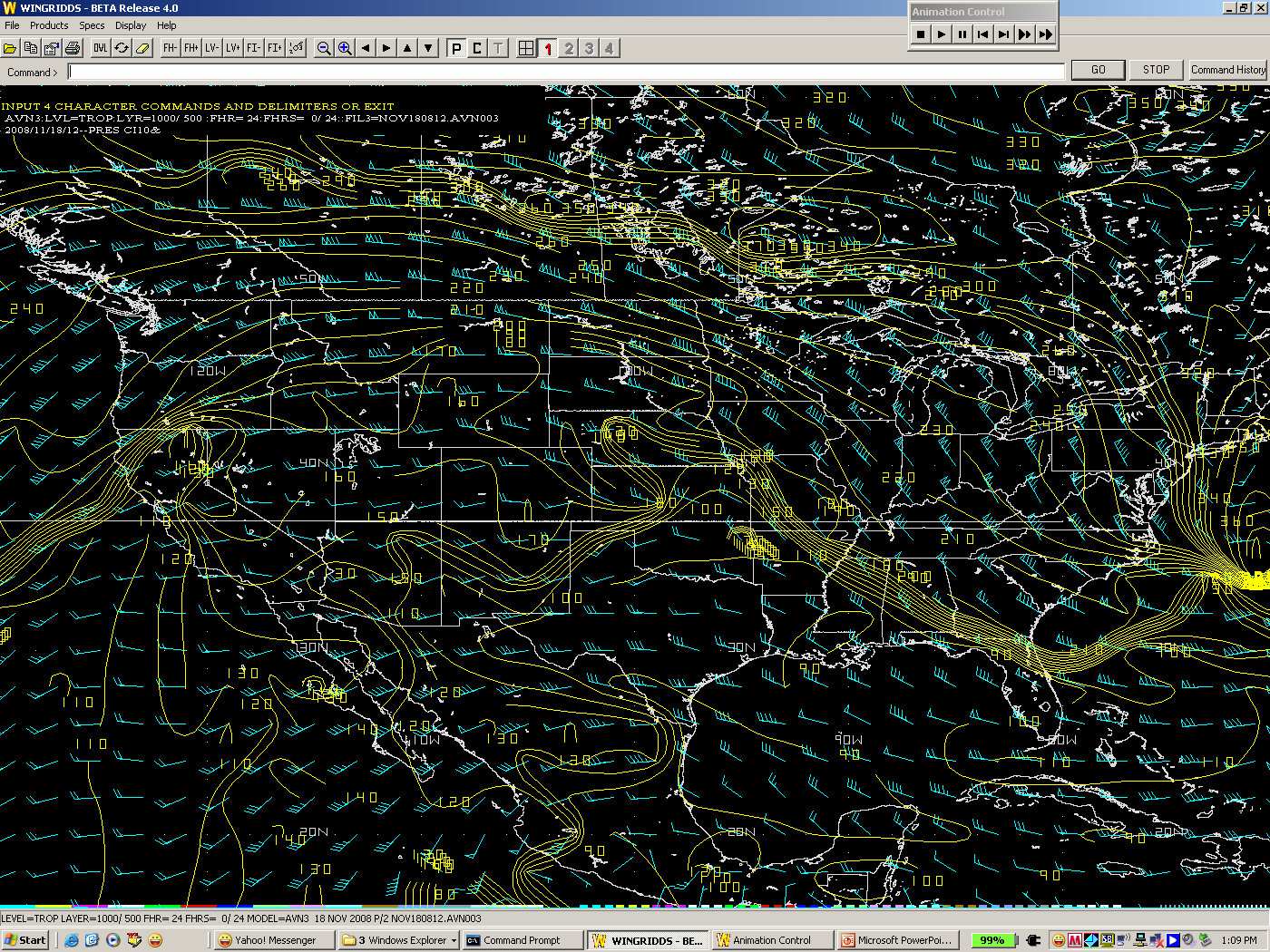 Tropopausa
Alta
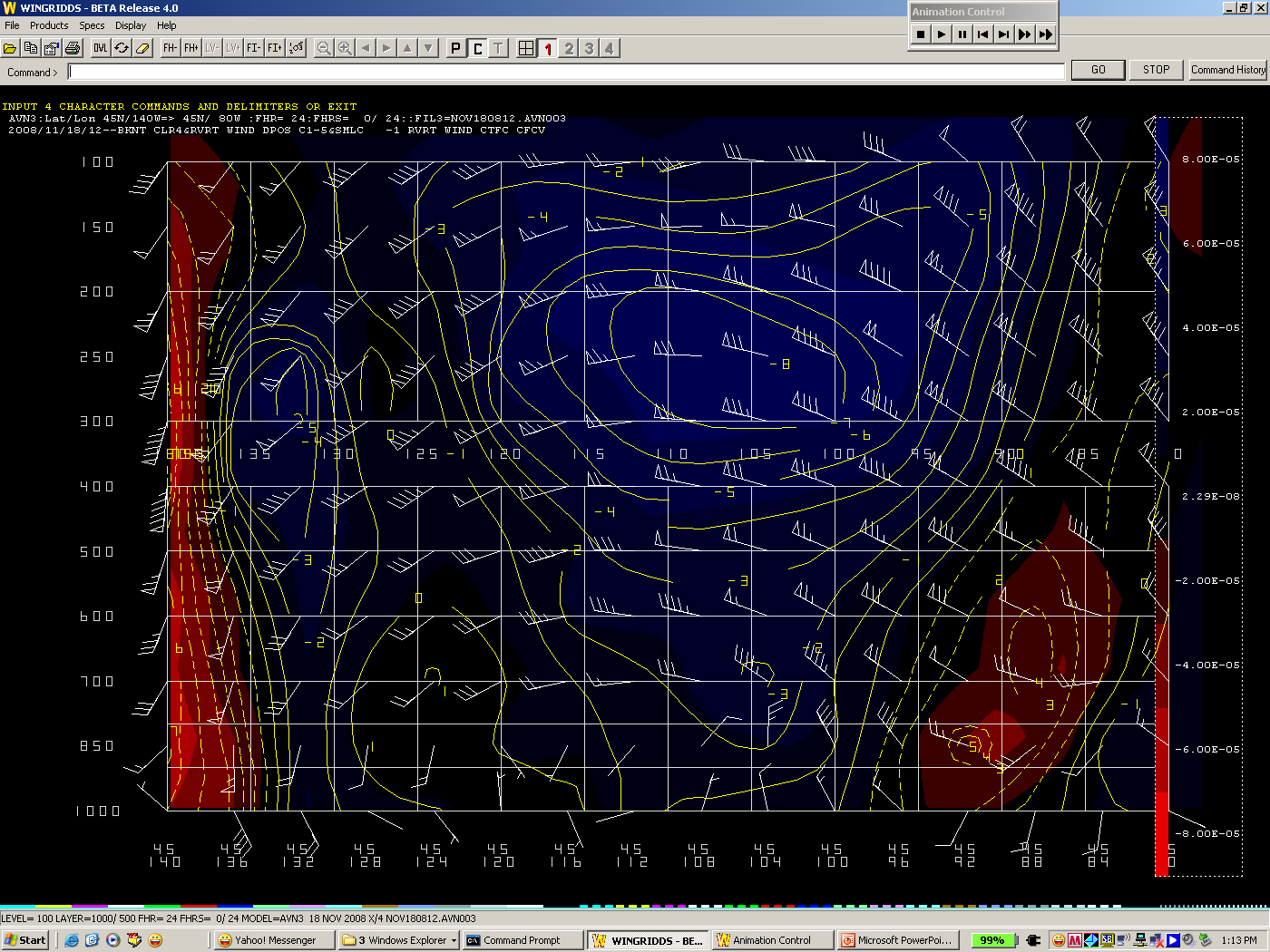 Dorsal Cálida (HN): Corte Transversal de Vientos y Vorticidad Relativa
Máximo 
Anticiclónico
Dorsal Cálida (HN): Corte Transversal de THTA y Vorticidad Relativa
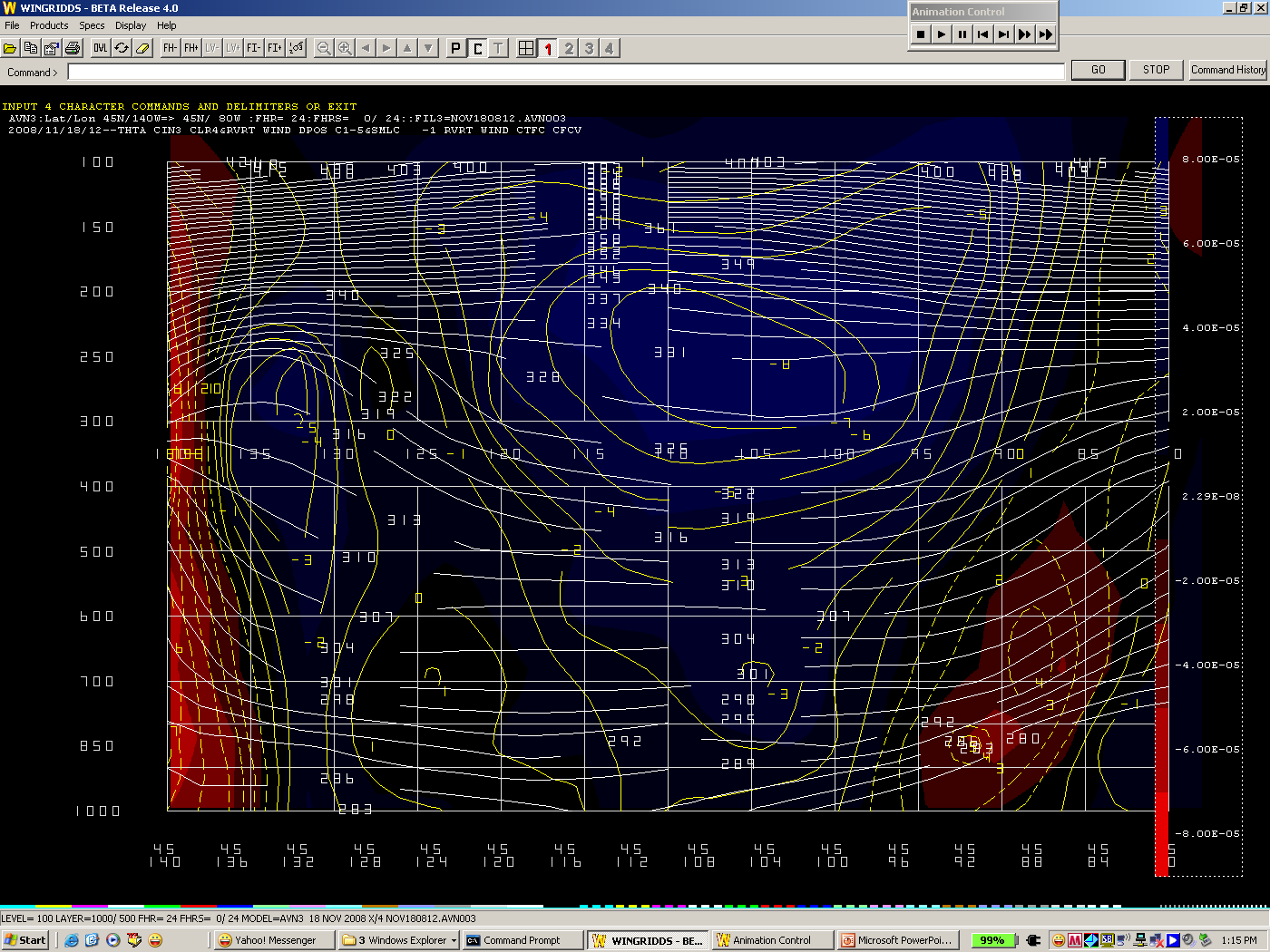 Evalué Características del Núcleo
Dorsales Frías/Altas Polares
Características:
Sistema de Dorsal en Atmósfera Baja

Generalmente por debajo 
    de los 850/700 hPa

Núcleo frío y aire frío se extiende  
    viento abajo del núcleo.

Temperatura en el centro/corazón 
     mas fría que la temperatura del 
     medio ambiente

Sistema de Vaguada en Atmósfera Alta
Advección fría en capa profunda.

Tropopausa Baja
Al ser de núcleo frío, la atmósfera se comprime, y la tropopausa baja.

Vorticidad
Vorticidad anticiclónica en capas bajas, se hace mas ciclónica con la altura
    (más positiva con la altura en hemisferio norte, más negativa con la altura en el hemisferio sur)
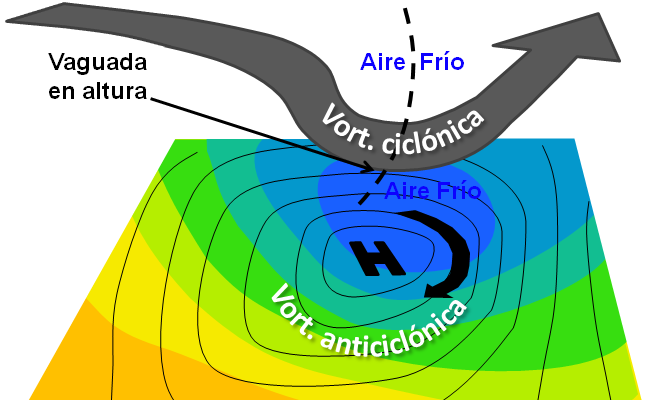 Dorsales Frías/Altas Polares
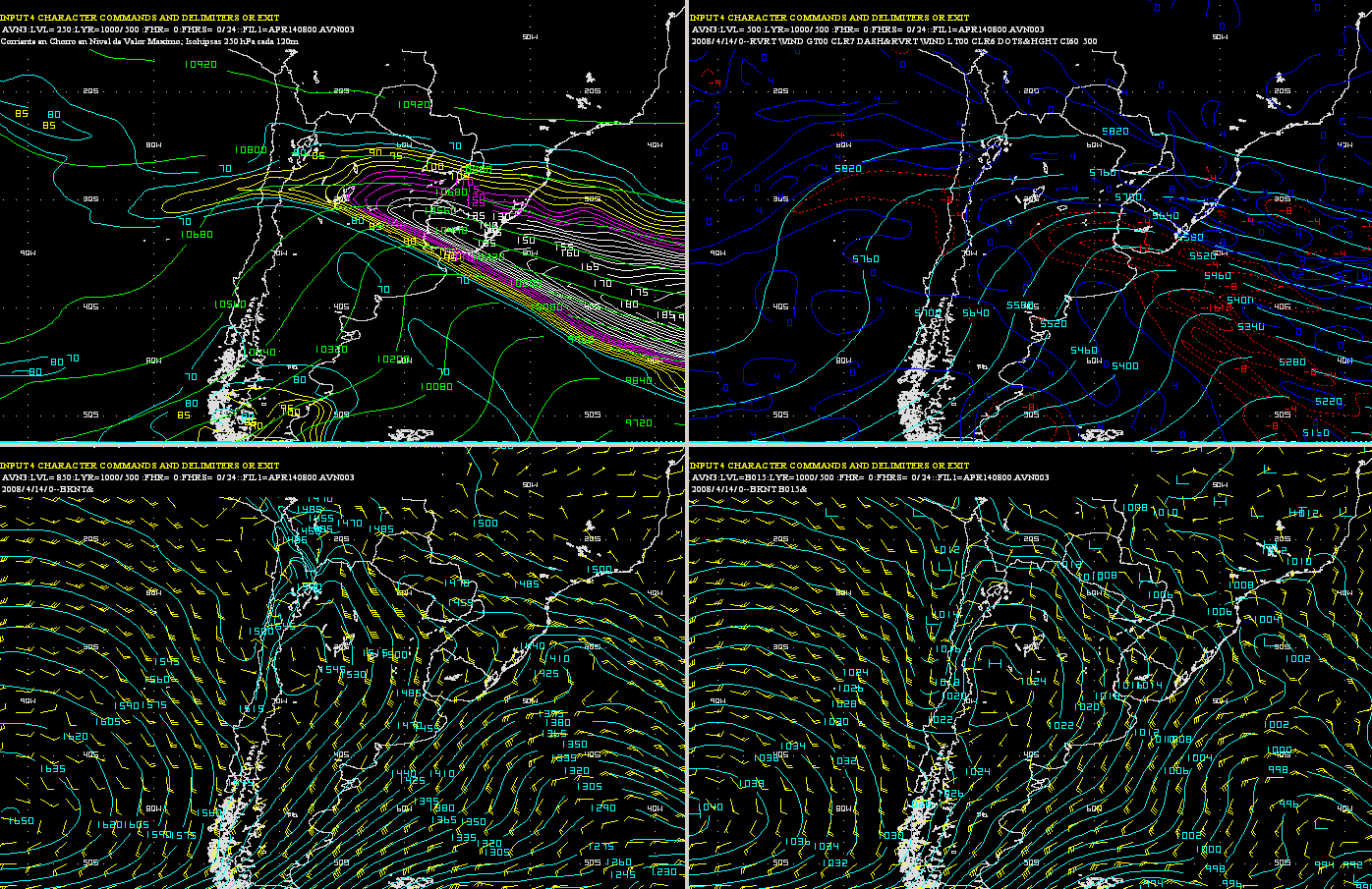 Jet
Isohipsas y Vorticidad en 500 hPa
Isohipsas y Vientos en 850 hPa
PMSL y Vientos en Capa Limite
A
A
Dorsal Fría: Corte Transversal de Vientos y Vorticidad Relativa
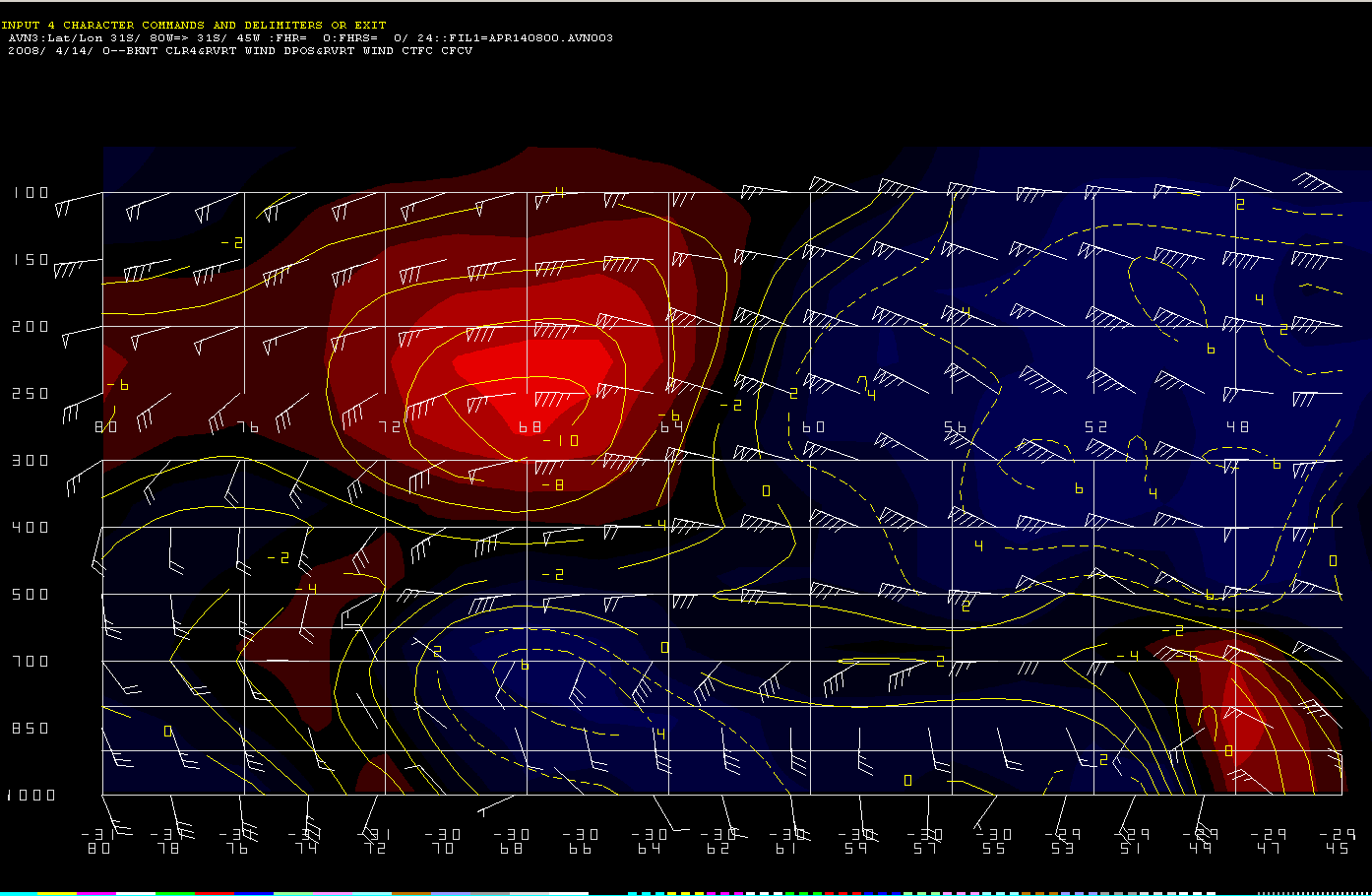 Vorticidad menos anticiclónica (mas ciclónica) con la altura
H
Dorsal Fría: Corte Transversal de THTA y Vorticidad Relativa
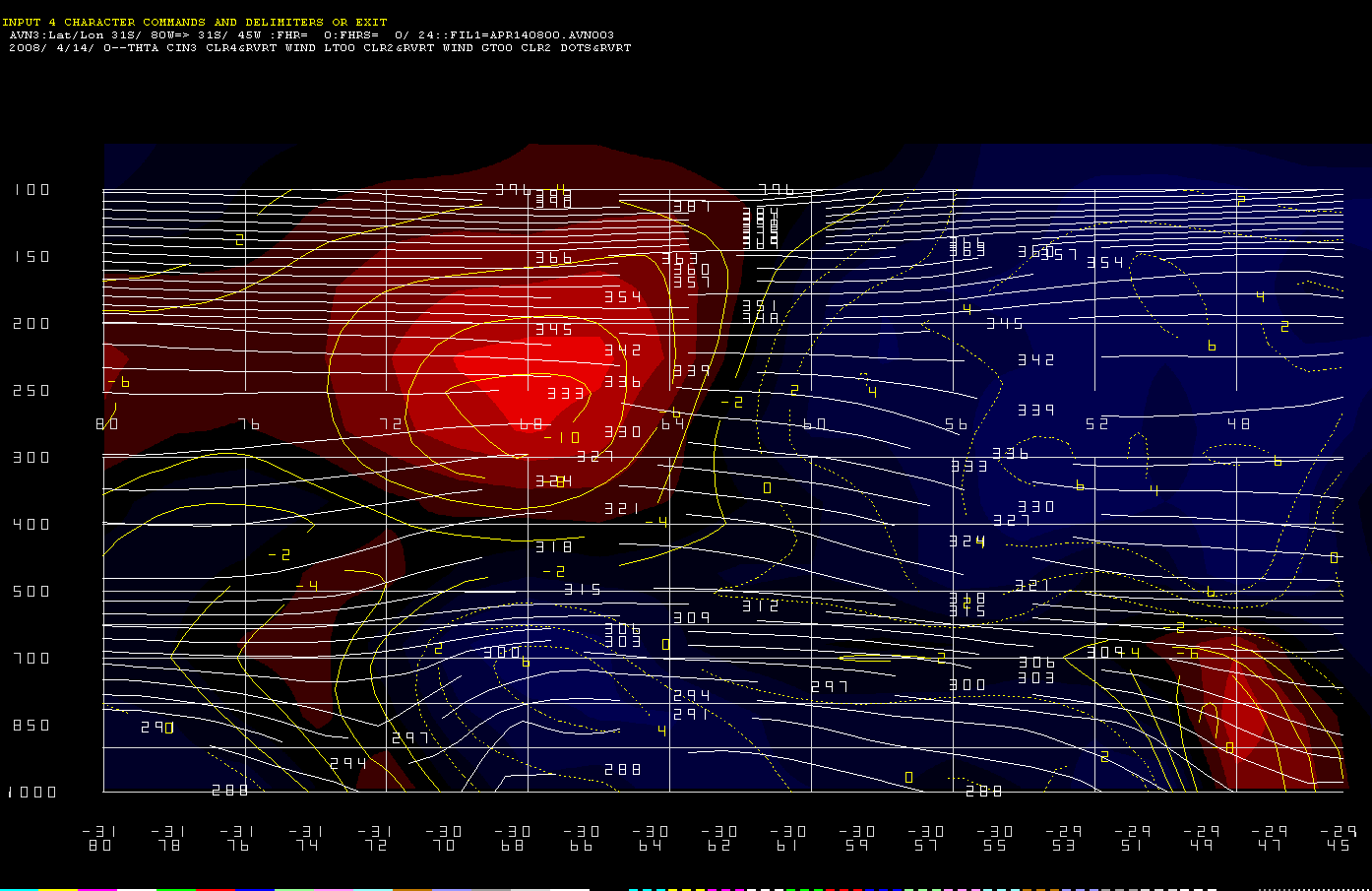 Evalué Características del Núcleo
X
N
N
X
Dorsales Frías/Altas Polares (HN)
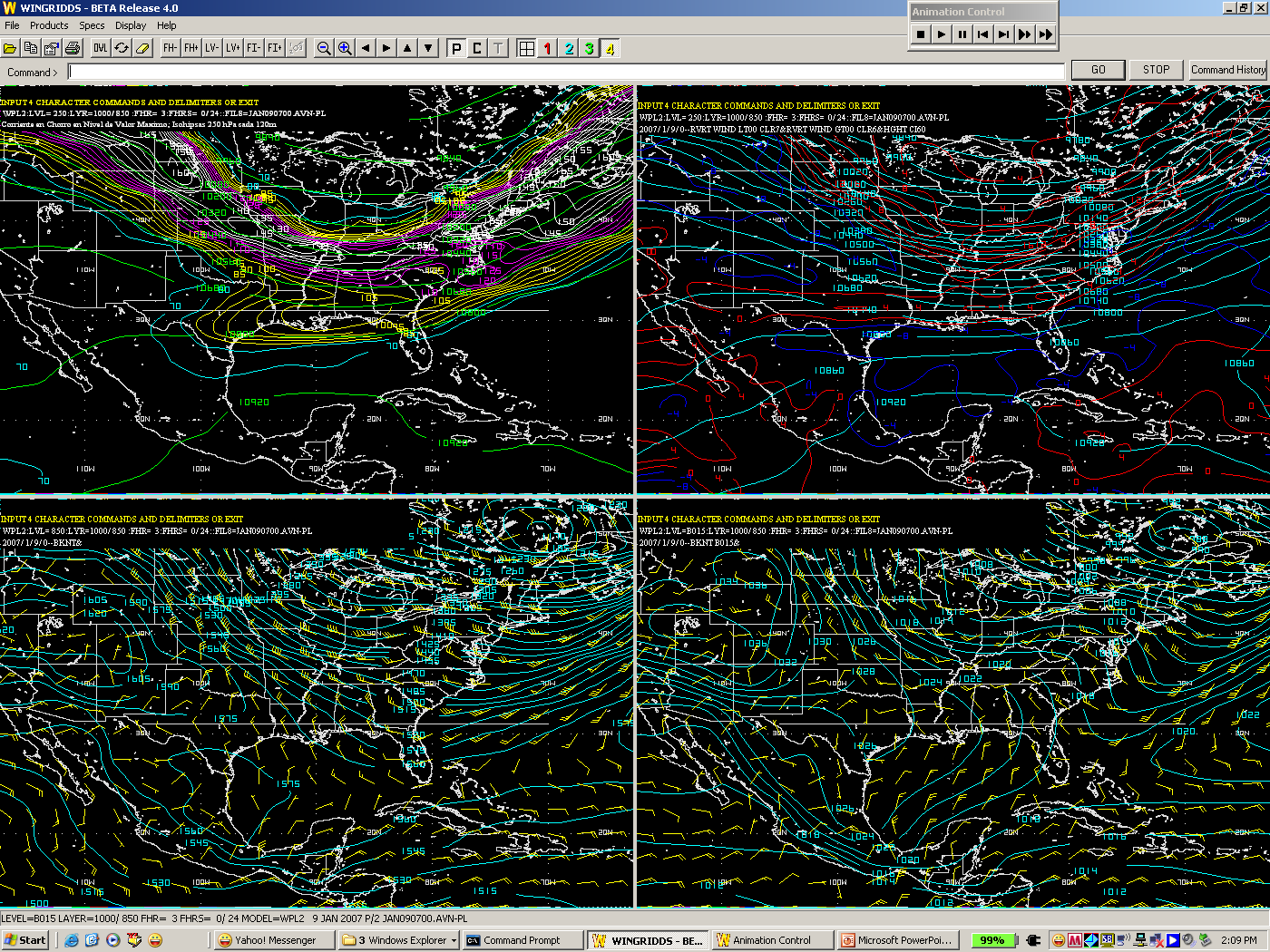 Jet
Isohipsas y Vorticidad en 500 hPa
Isohipsas y Vientos en 850 hPa
PMSL y Vientos en Capa Limite
H
H
H
H
Dorsal Fría (HN): Corte Transversal de Vientos y Vorticidad Relativa
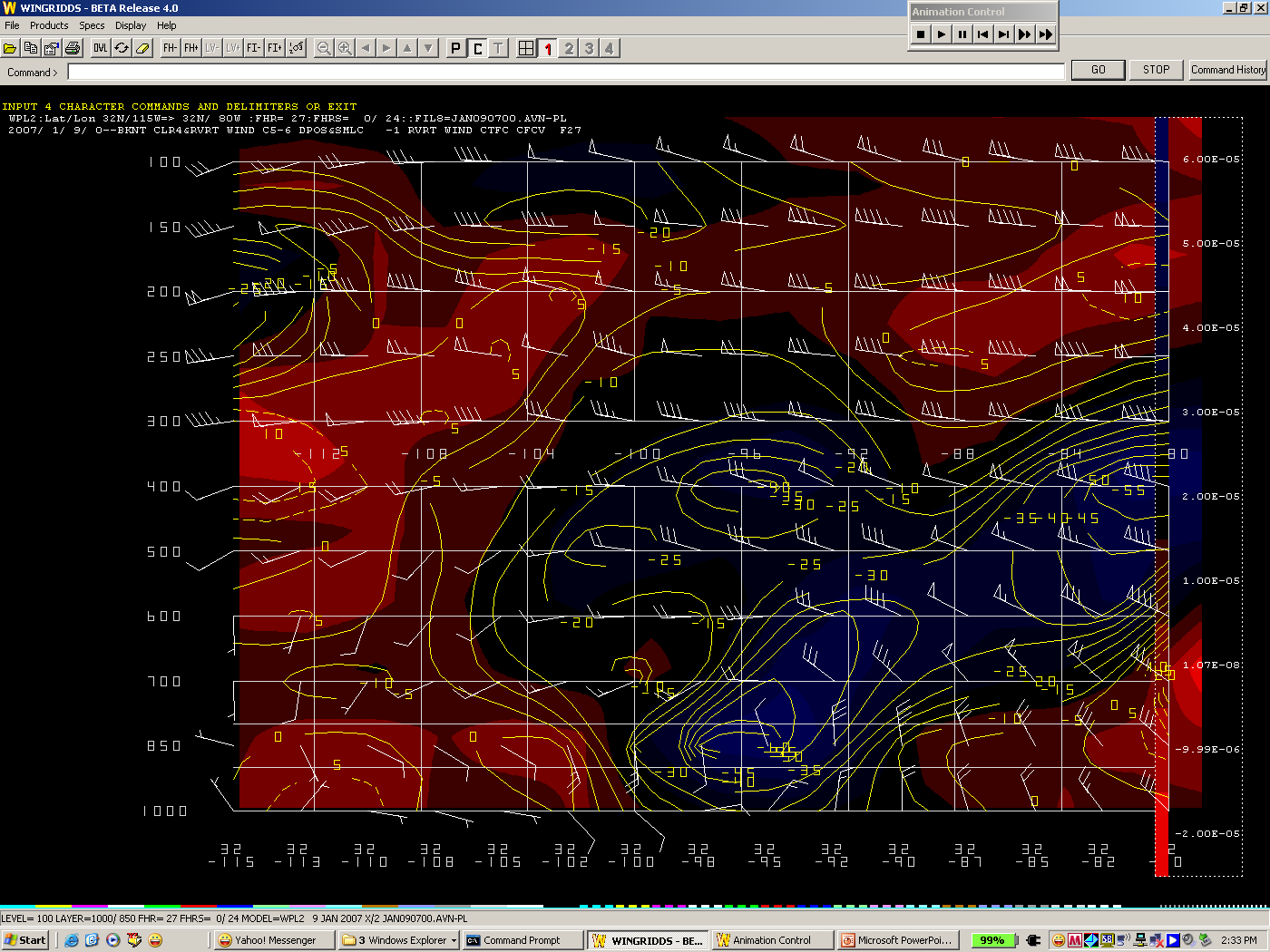 Vorticidad menos anticiclónica (mas ciclónica) con la altura
H
H
H
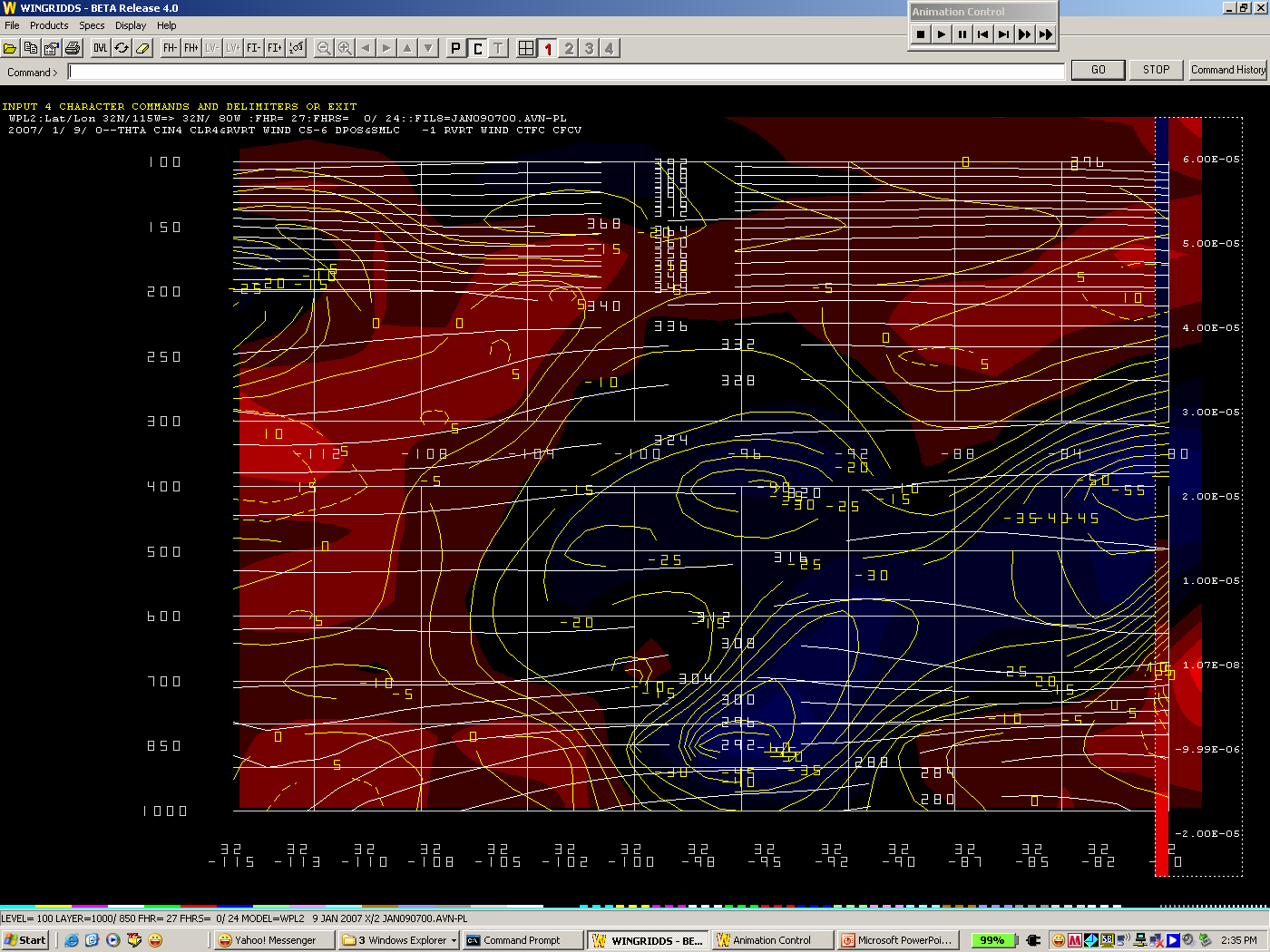 Dorsal Fría (HN): Corte Transversal de THTA y Vorticidad Relativa
H
H
Frío
H
¿Preguntas?
Prueba
Preguntas
¿Qué características tiene una baja polar?
¿Qué características tiene una alta polar?
¿Cuándo la tropopausa esta baja, esto se asocia a un núcleo frío o cálido?  Explique
¿Qué impacto tiene la cortante en la vertical en un ciclón tropical?
¿En un corte vertical, como reconocemos un sistema baroclínico?
¿Sistemas puros barotrópicos son observados en la atmósfera real?
¿Cuando consideramos que la atmósfera esta convectivamente inestable?
¿Qué impacto tiene el terreno en un ciclón tropical?
¿Dónde se espera mayor impacto por terreno, en Honduras o en la Península de Yucatán?
Determine si circulación fría o cálida.     Dado: RVRT Ciclónica en Rojo
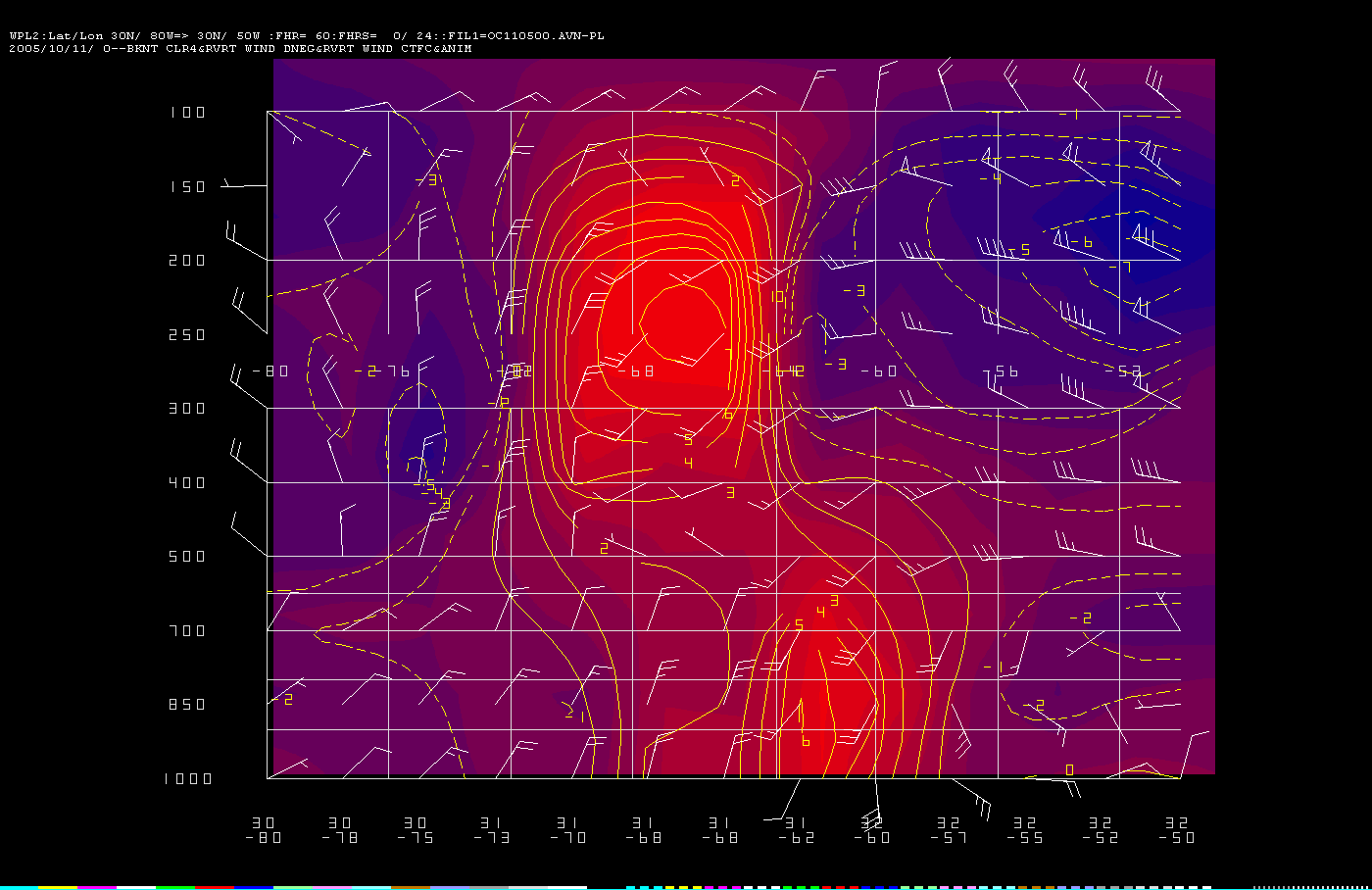 N
X
N
X
Determine si circulación fría o cálida.     Dado: RVRT Ciclónica en Rojo
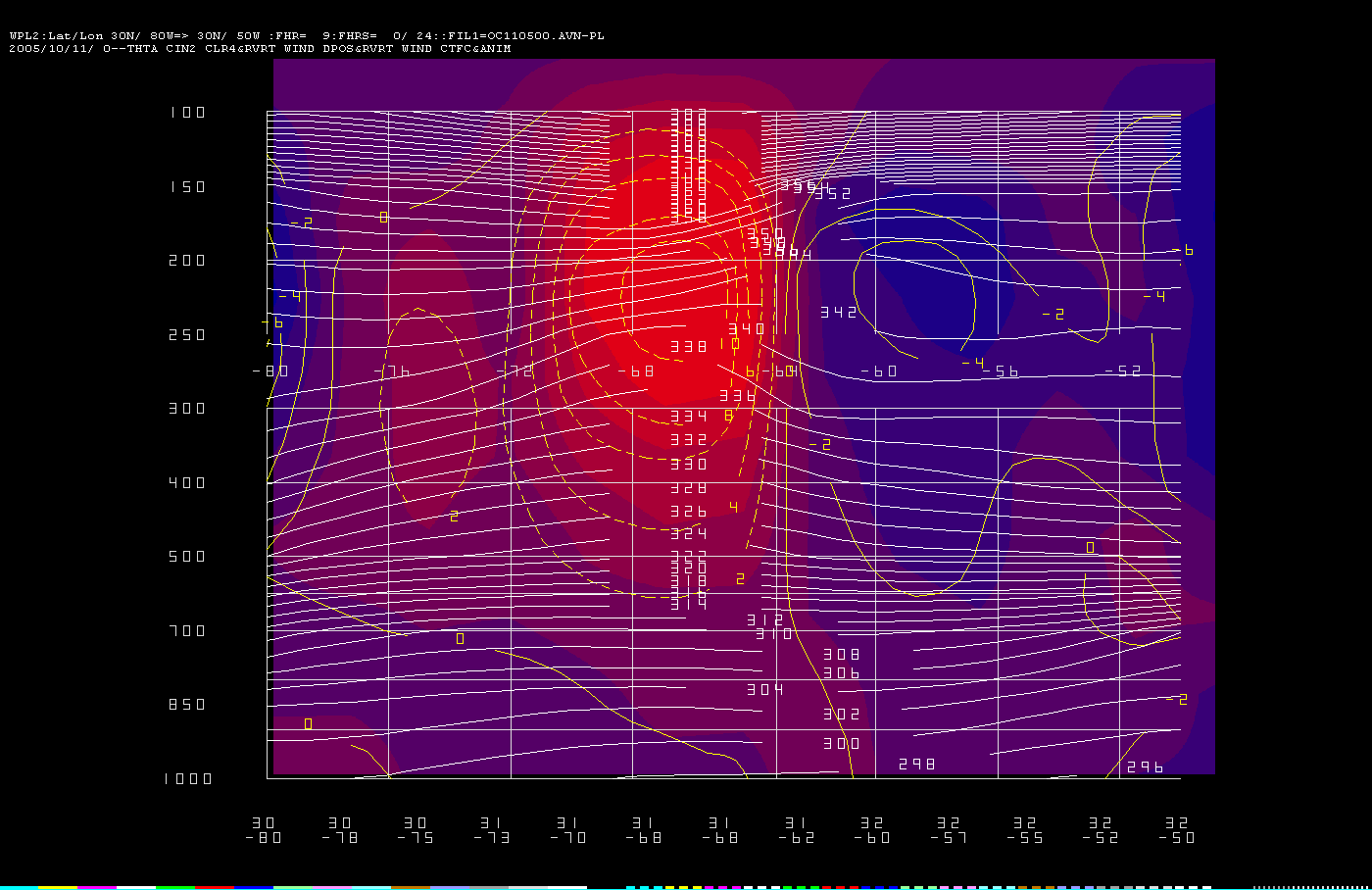 N
X
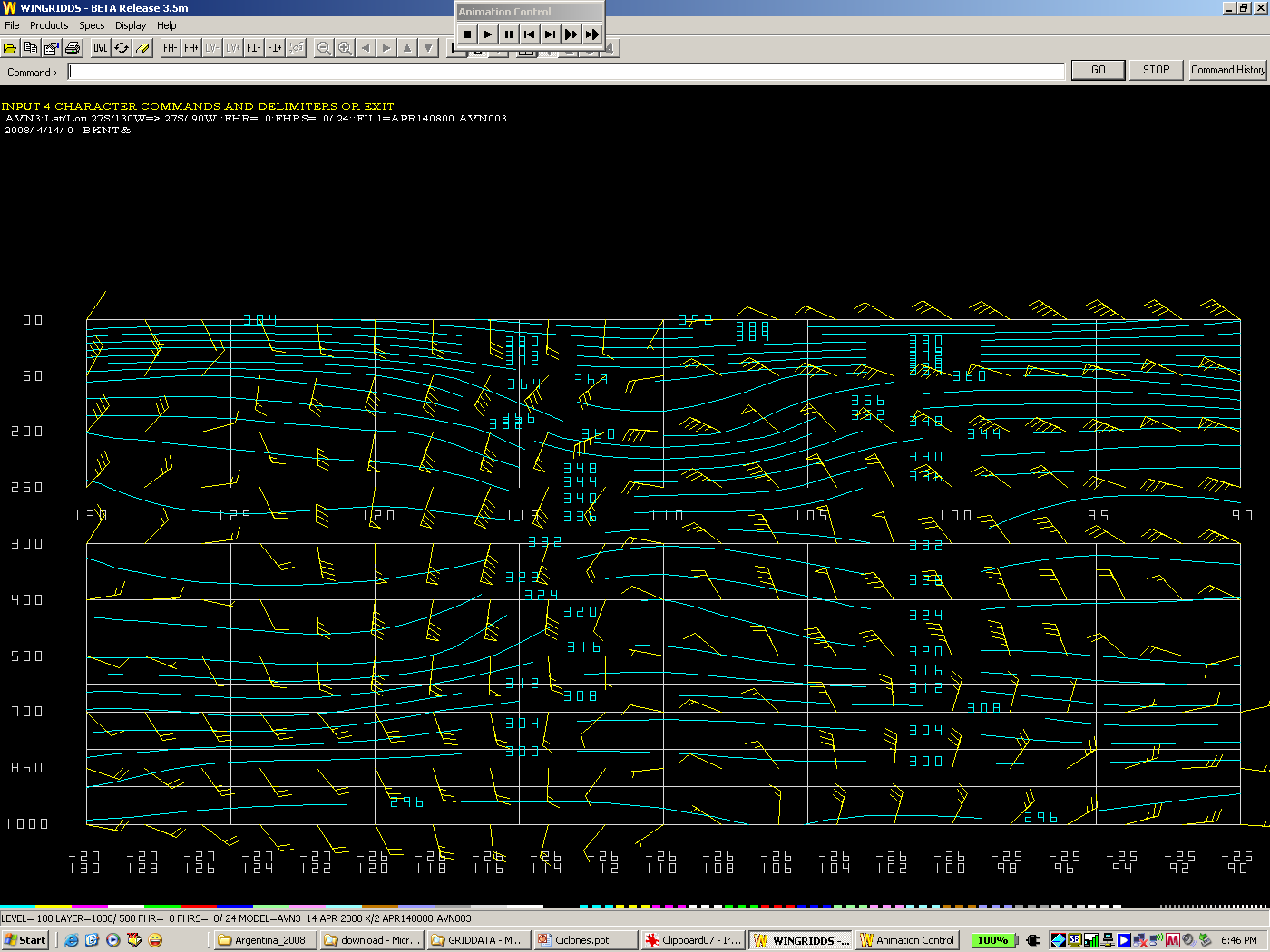 Determine si circulación fría o cálida.
1. ¿Es Troposférico?
2. ¿Vaguada Polar o una TUTT?
3. ¿Barotrópico o Baroclínico?
4. ¿Tropopausa baja o Alta?
Evalué Circulaciones Dado: RVRT Ciclónica en Rojo
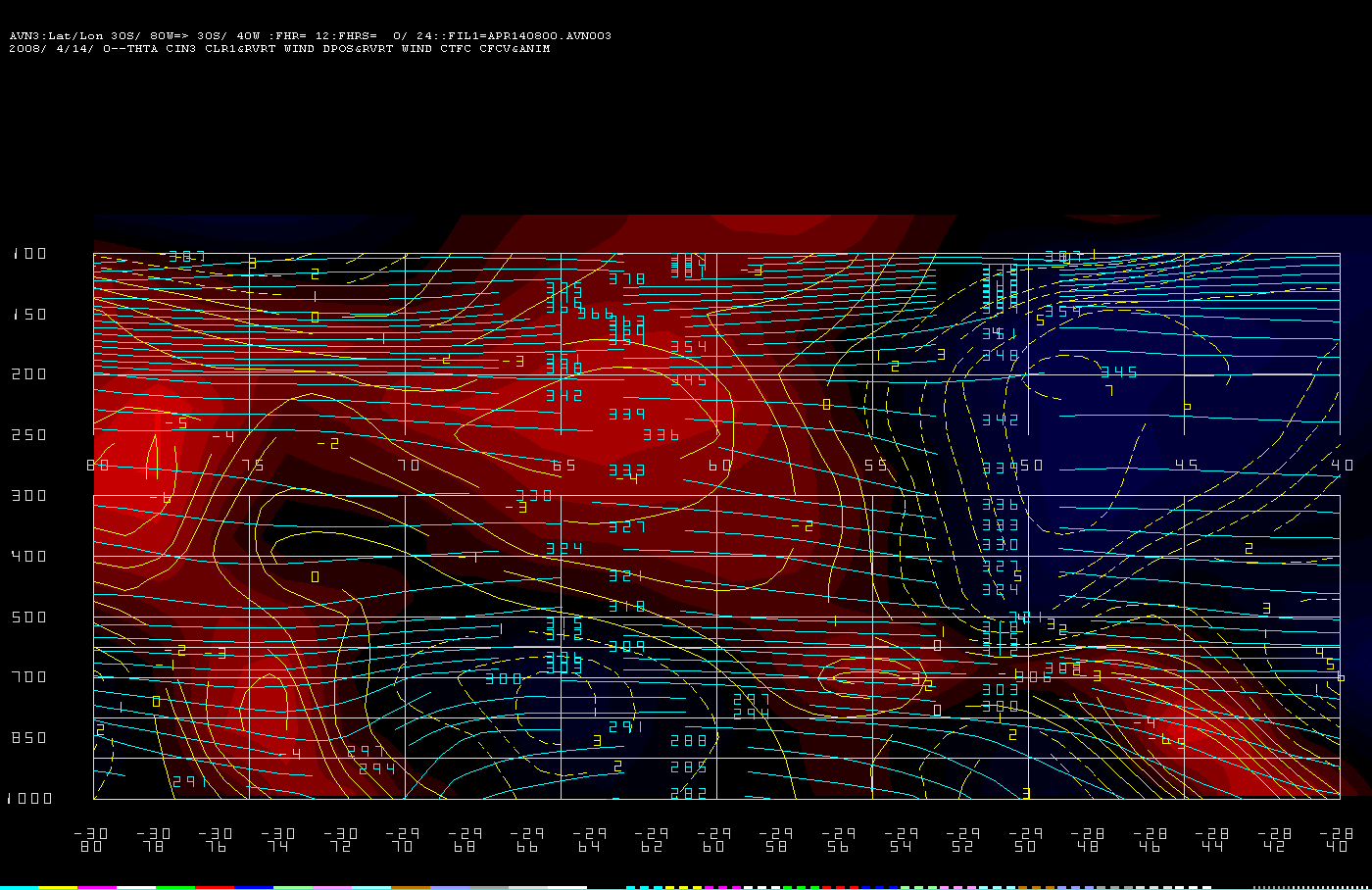 Determine si es vaguada fría/cálida o dorsal fría/cálida
Determine si circulación fría o cálida.
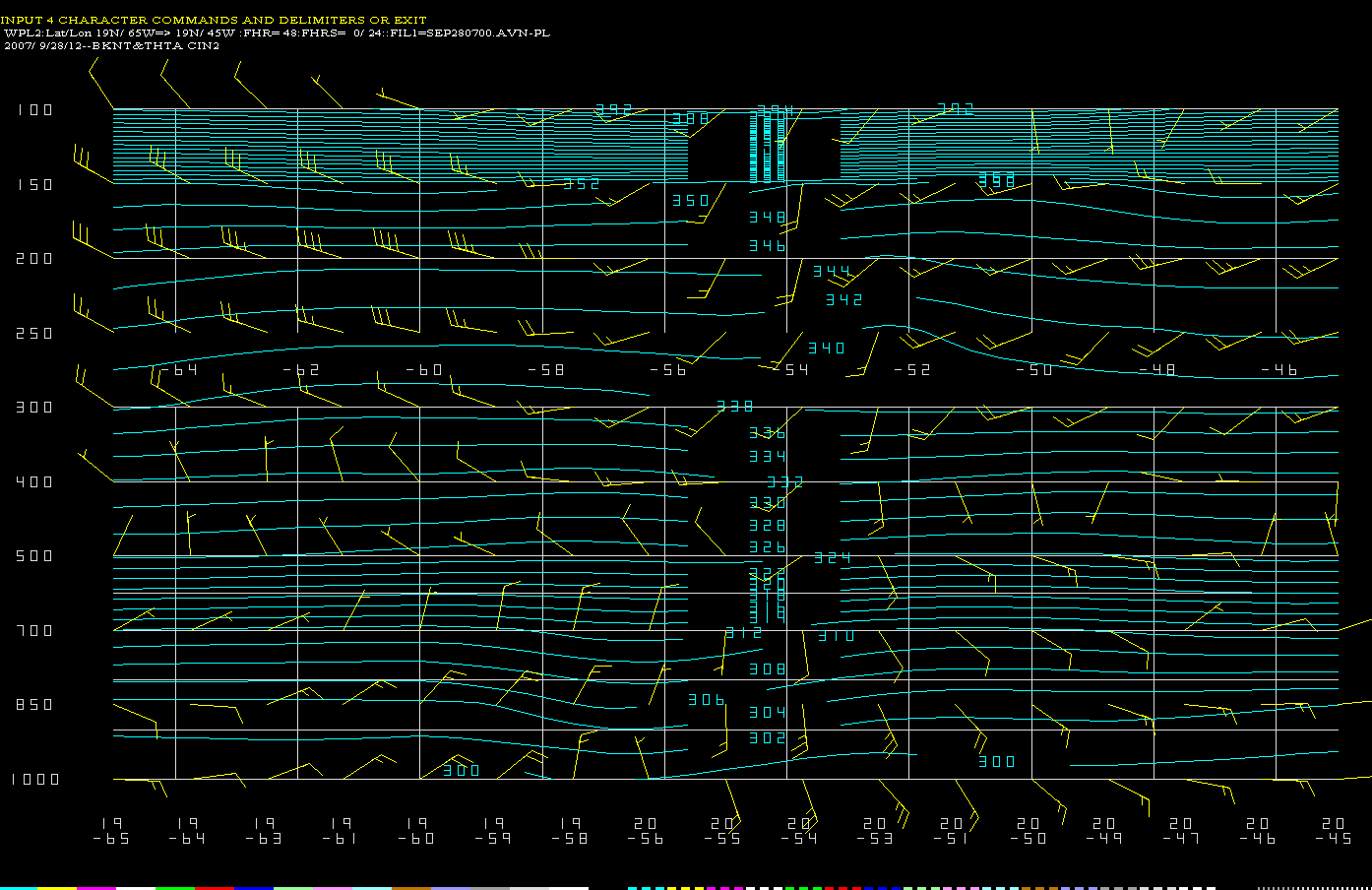 2
1
Determine si convectivamente estable o inestable.
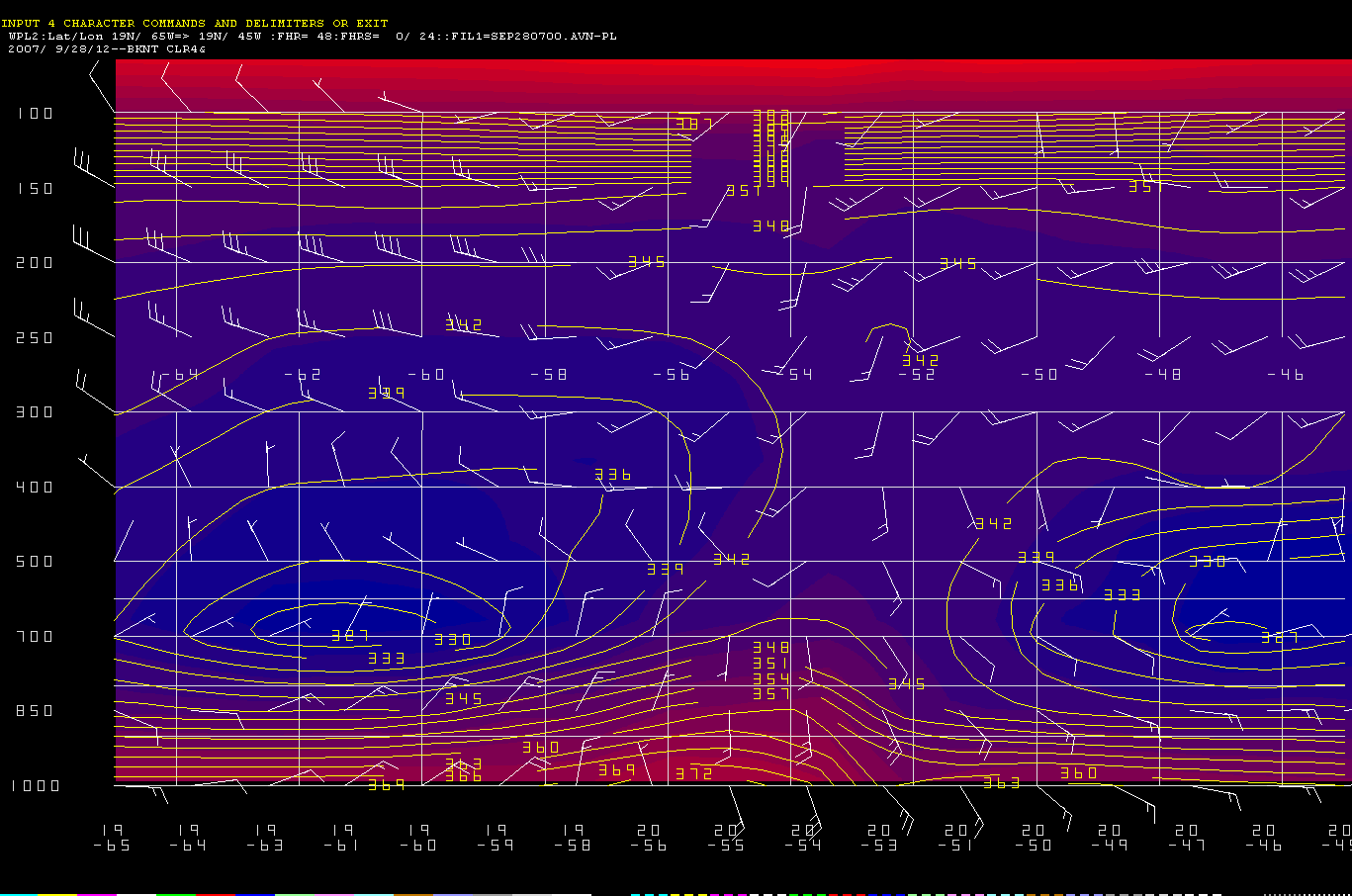 ¿A qué podemos atribuir las áreas de estabilidad en ambos extremos de la imagen?
Perturbación Baroclínica/BarotrópicaDado Isotacas y Vientos
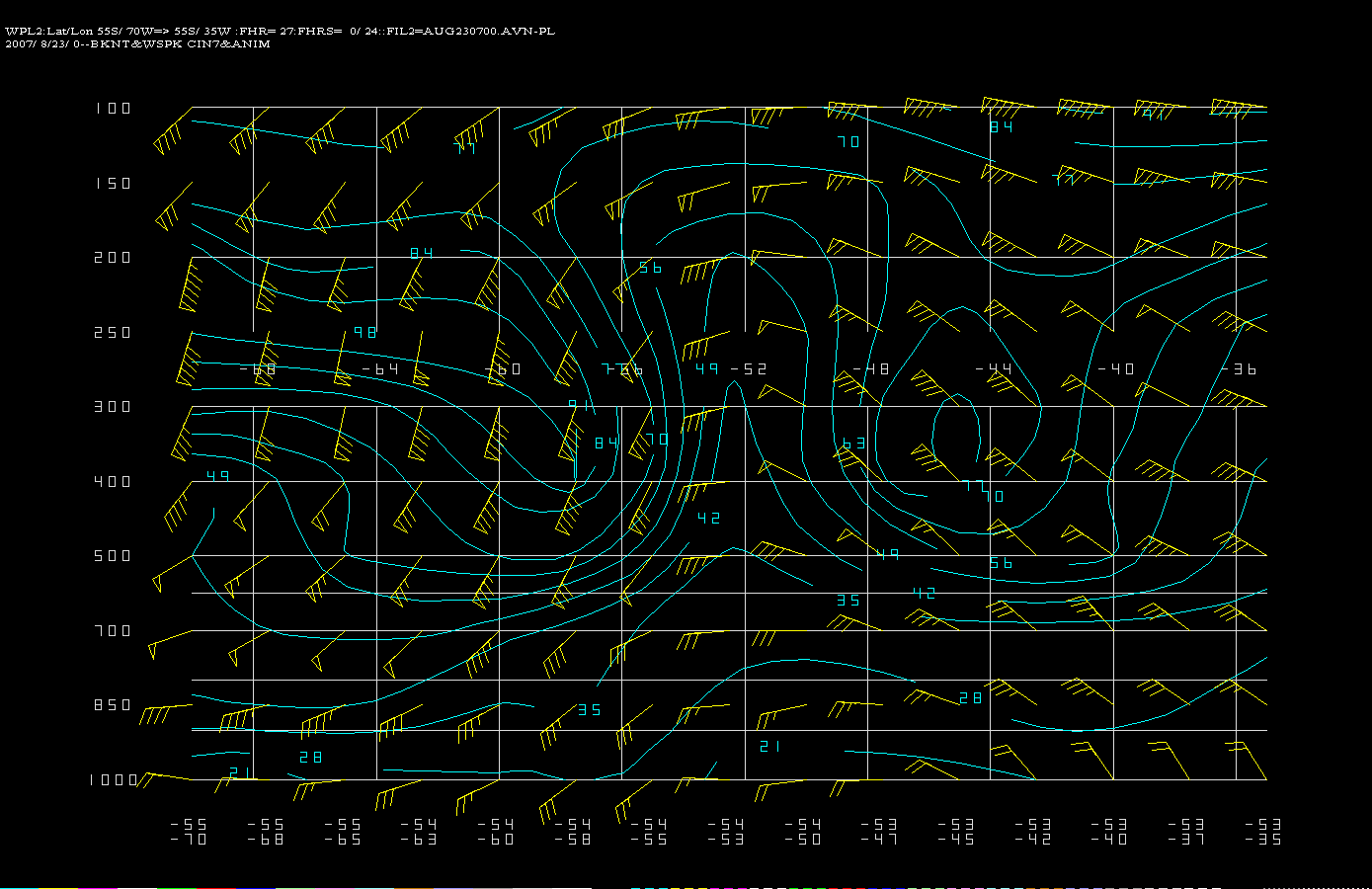 1. ¿Son los vientos uniformes con la altura?
2. ¿Qué nos indica esto?
3. ¿Barotrópico o Baroclínico?
Identifique Sistemas y CaracterísticasDado: RVRT Ciclónica en Rojo
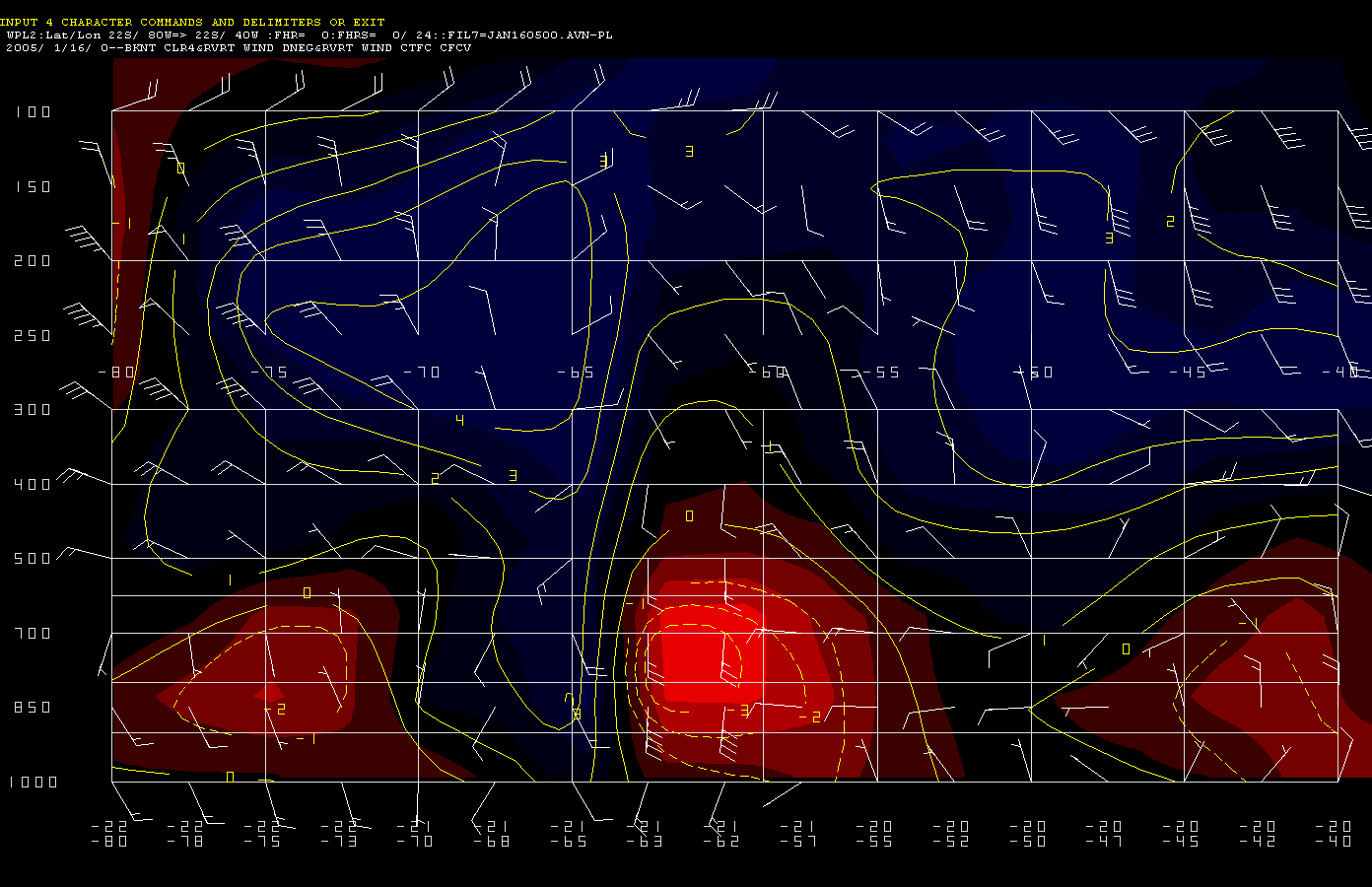 Determine si es vaguada fría/cálida o dorsal fría/cálida